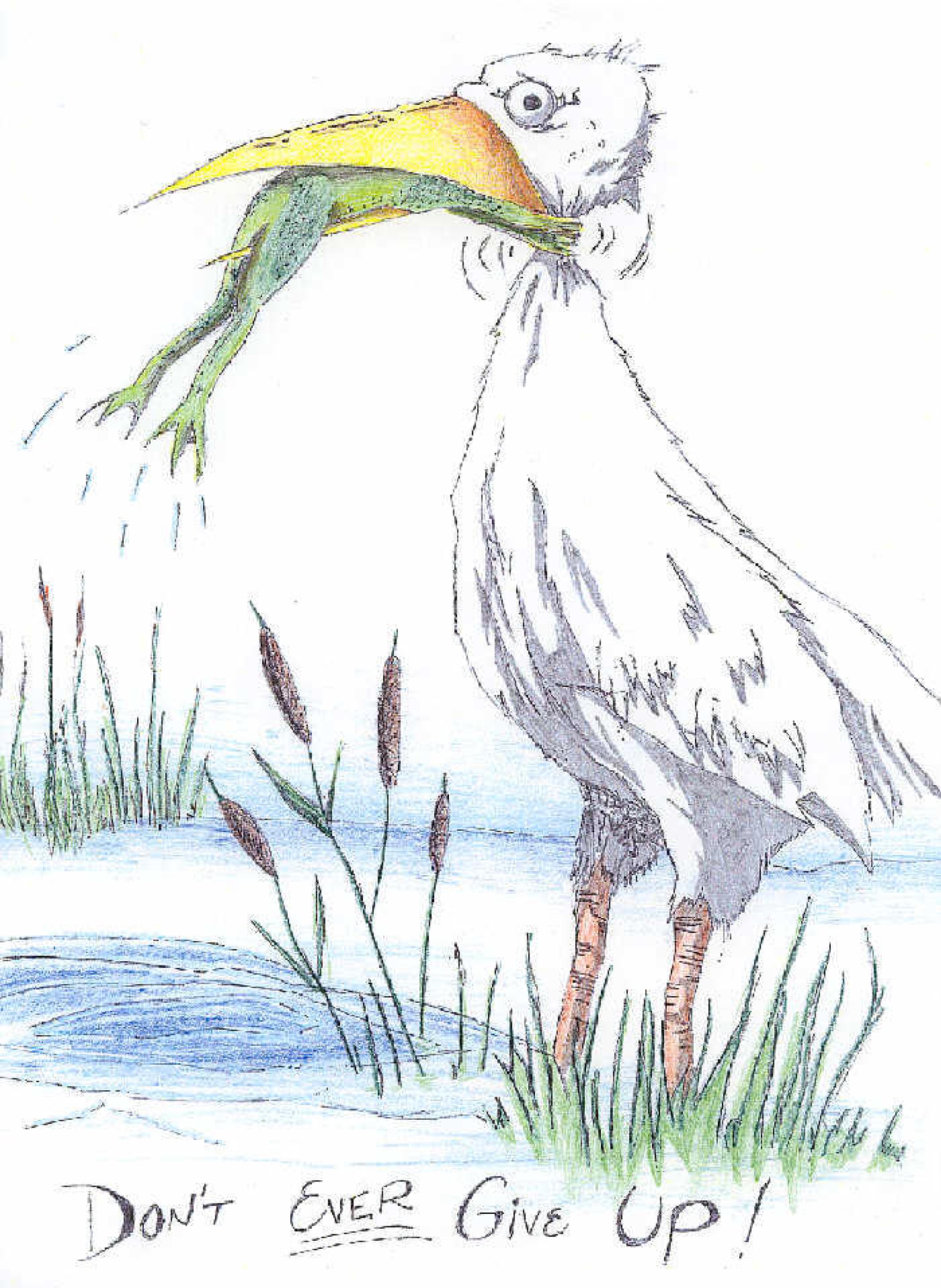 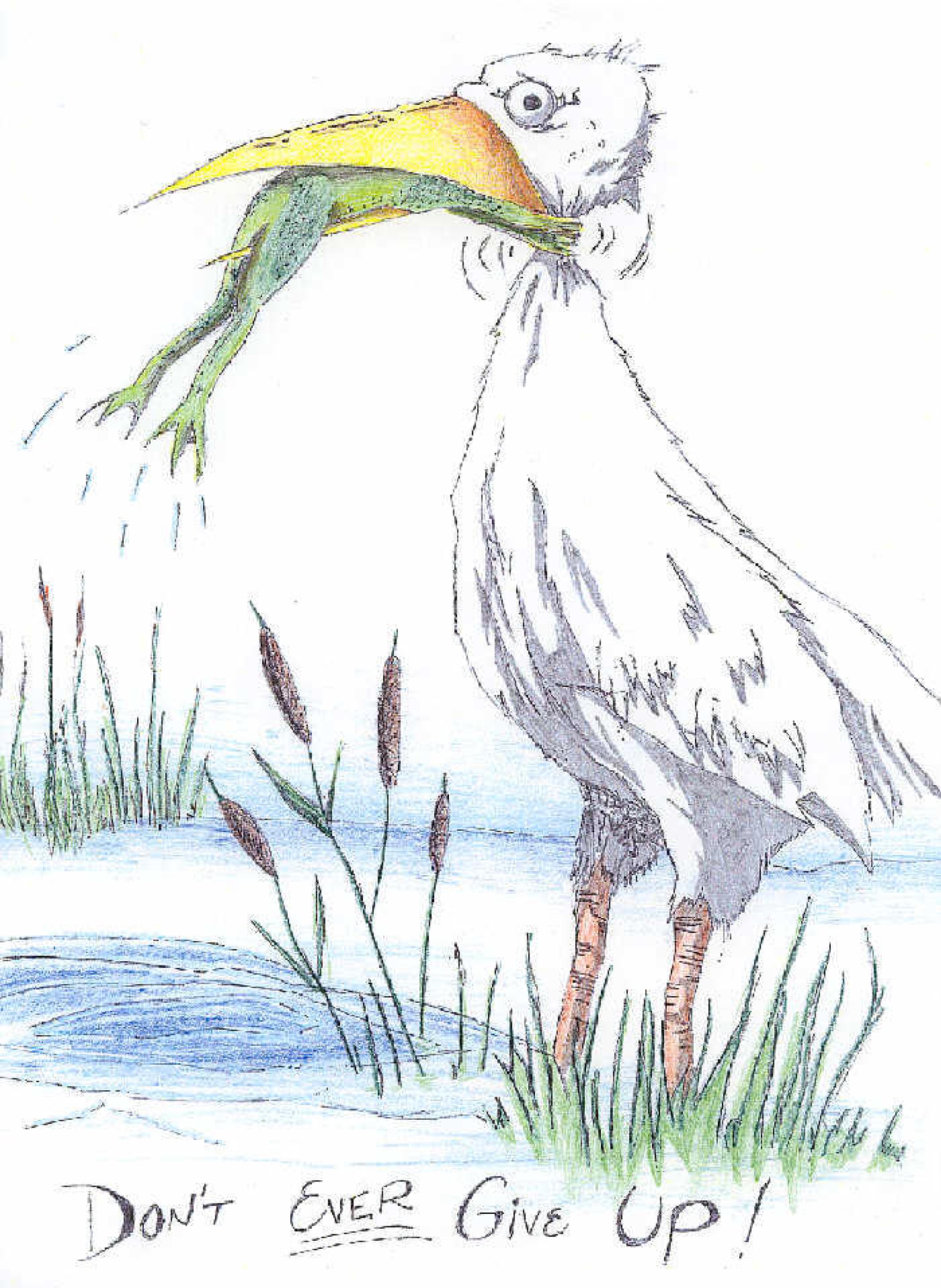 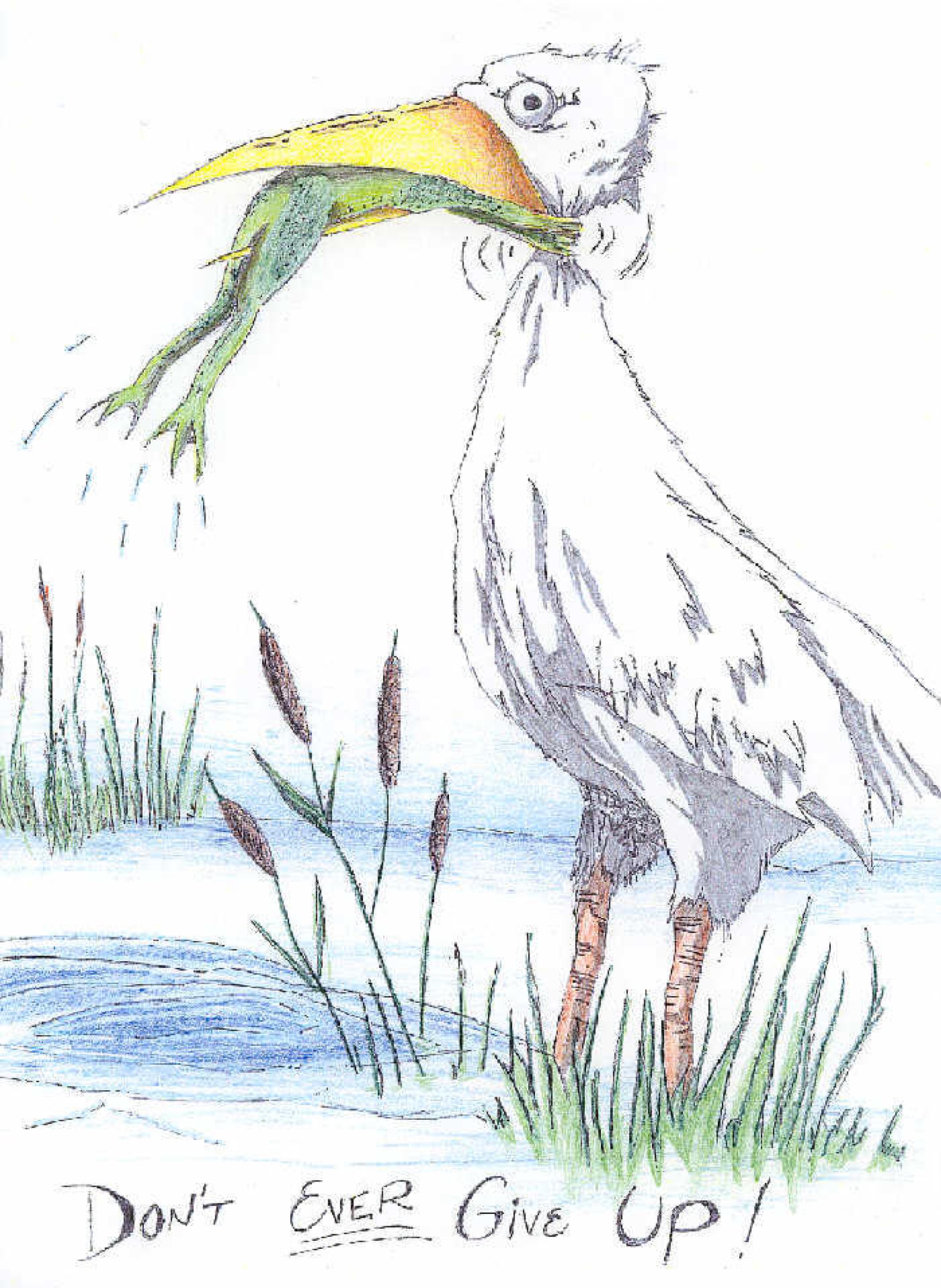 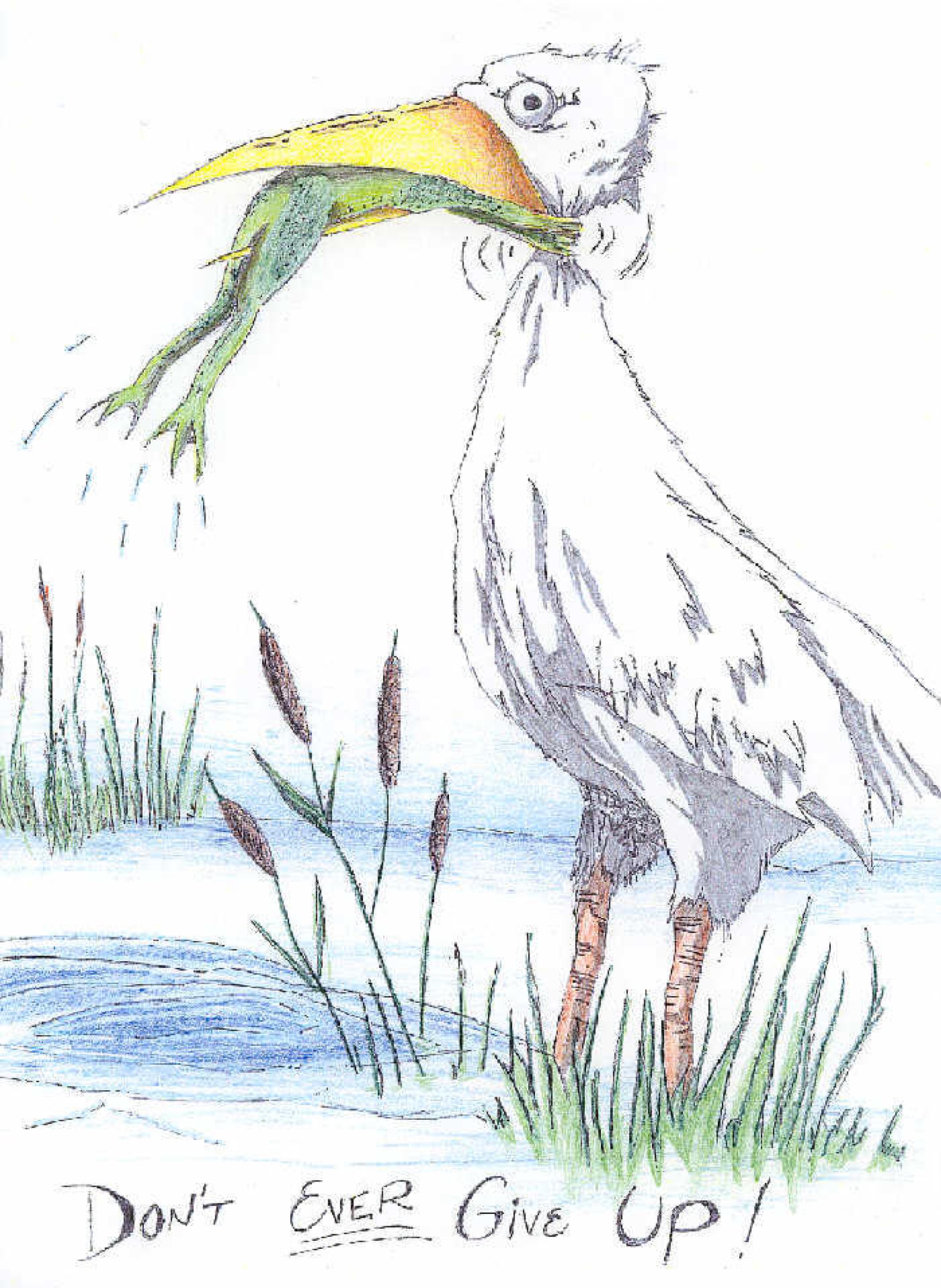 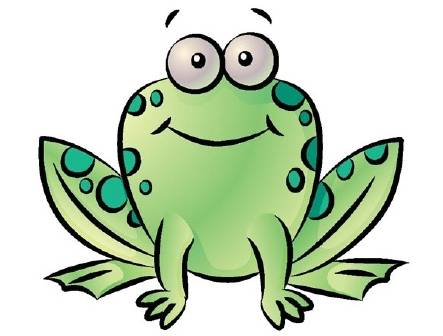 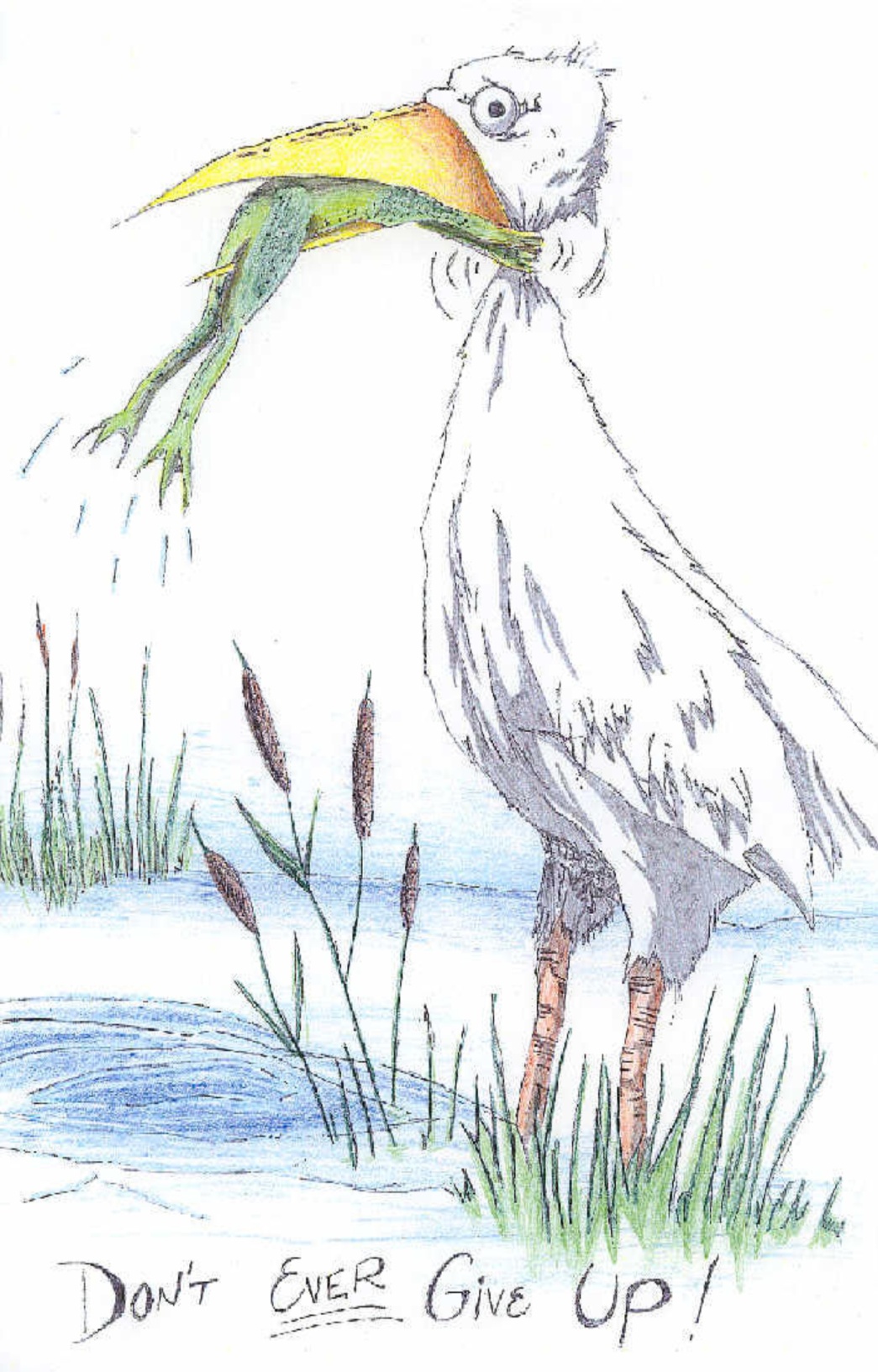 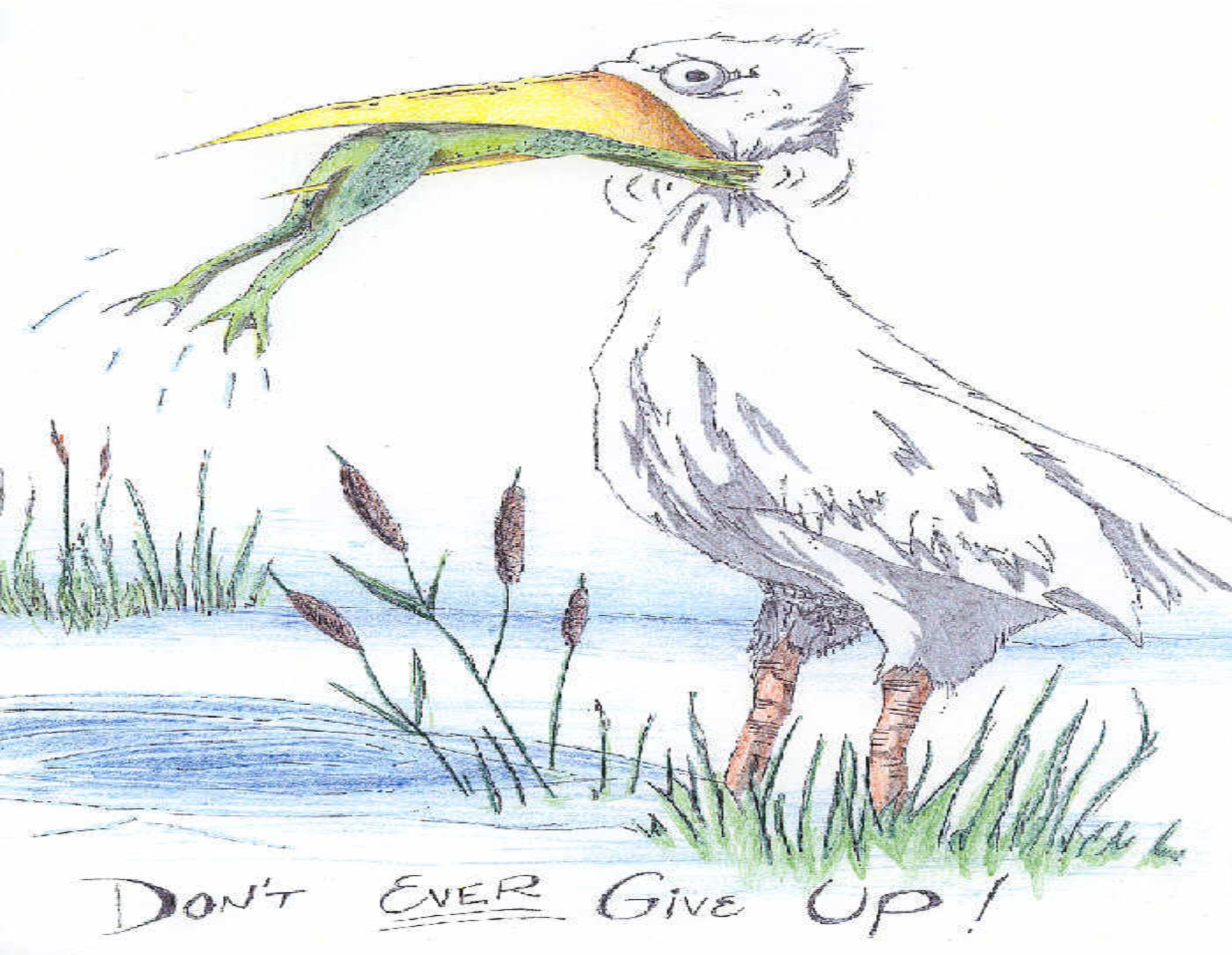 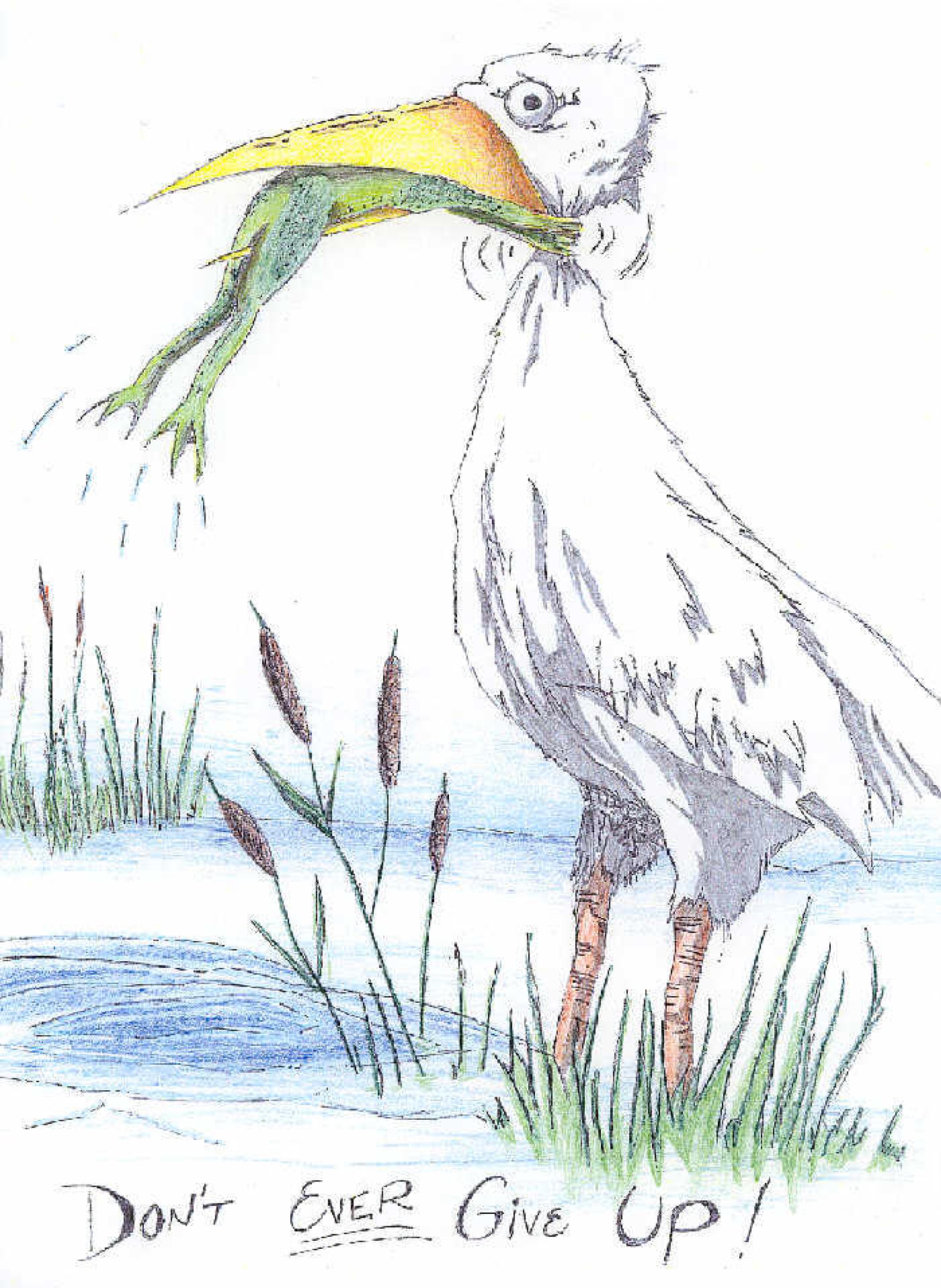 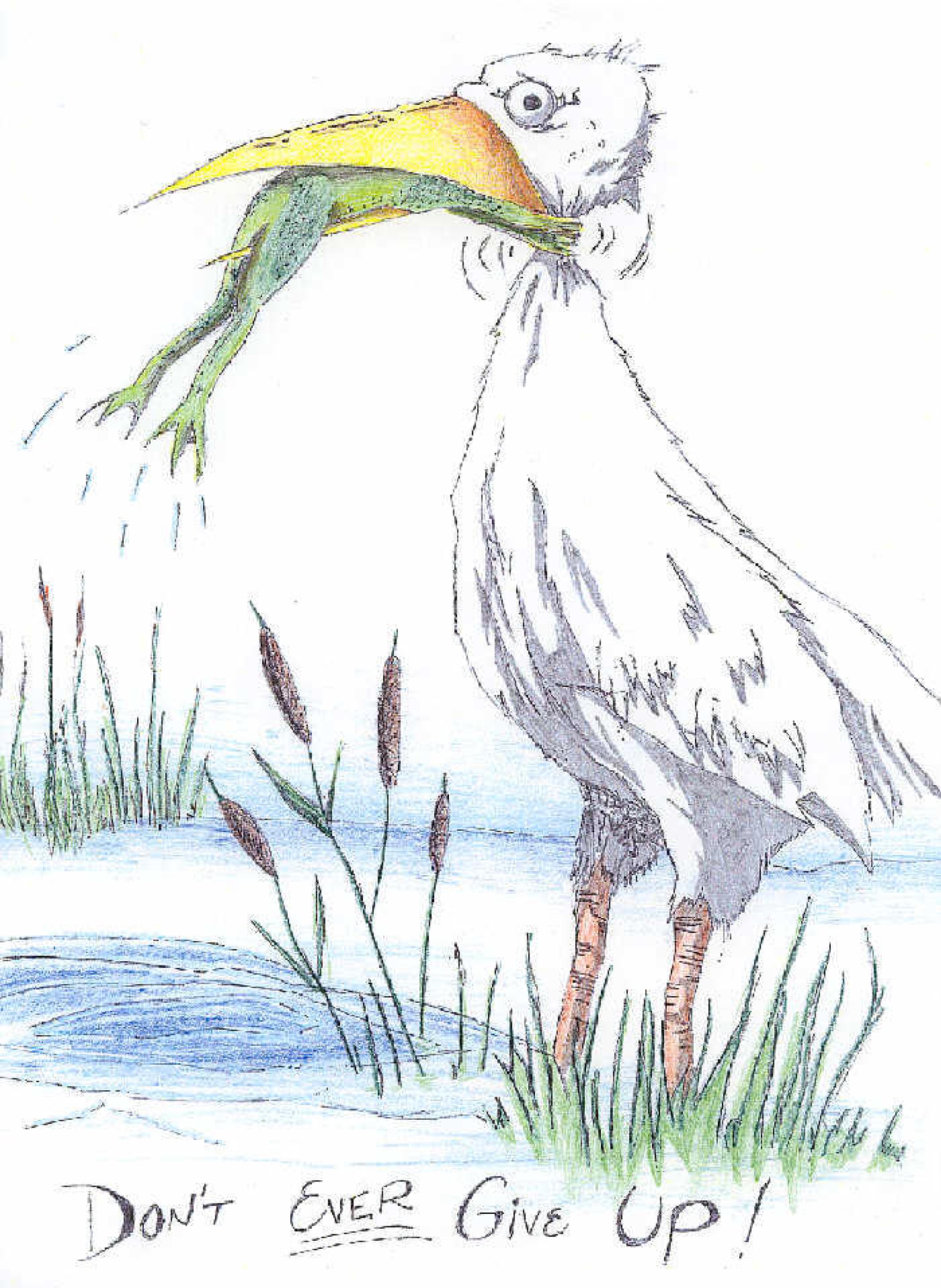 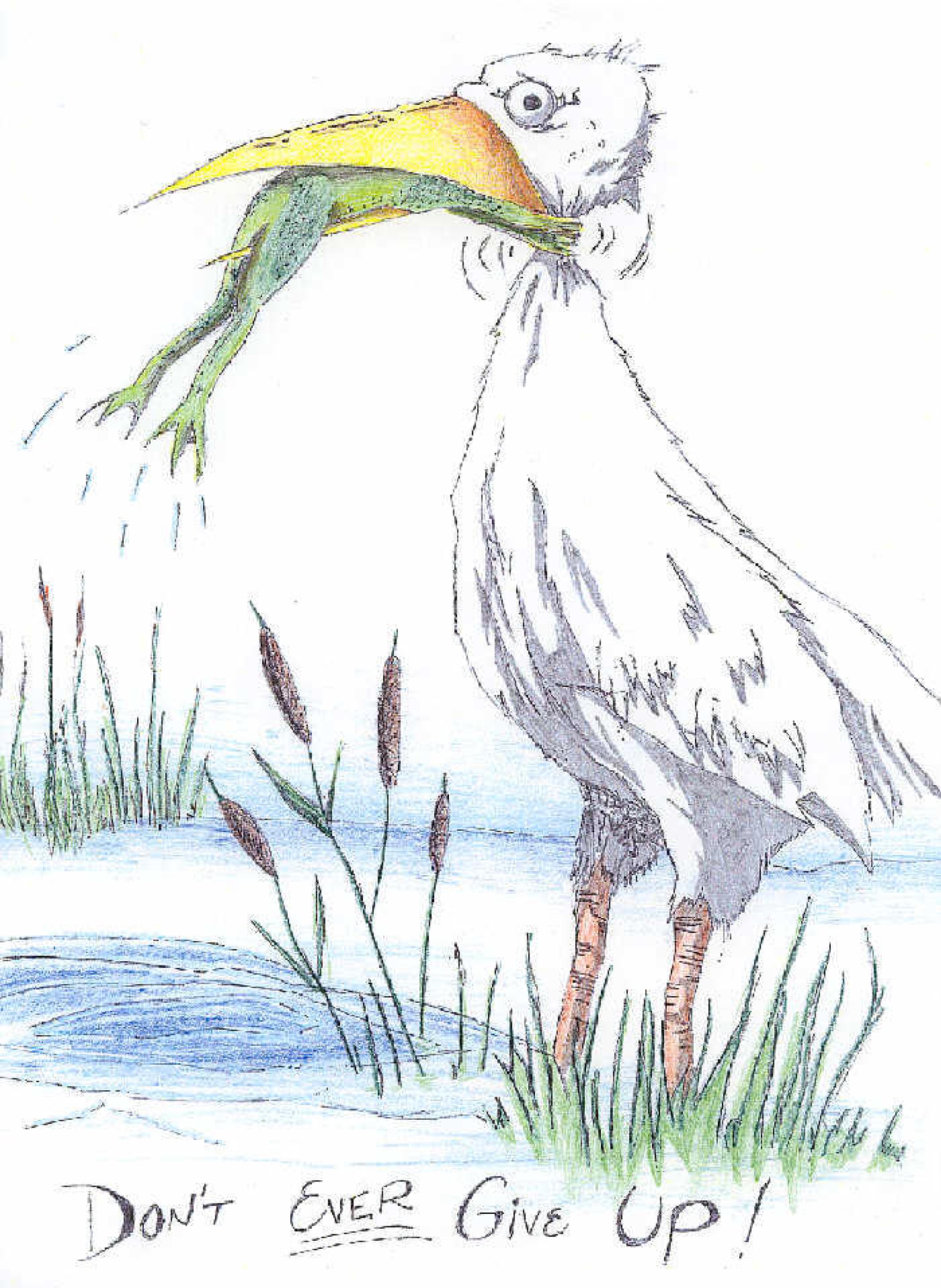 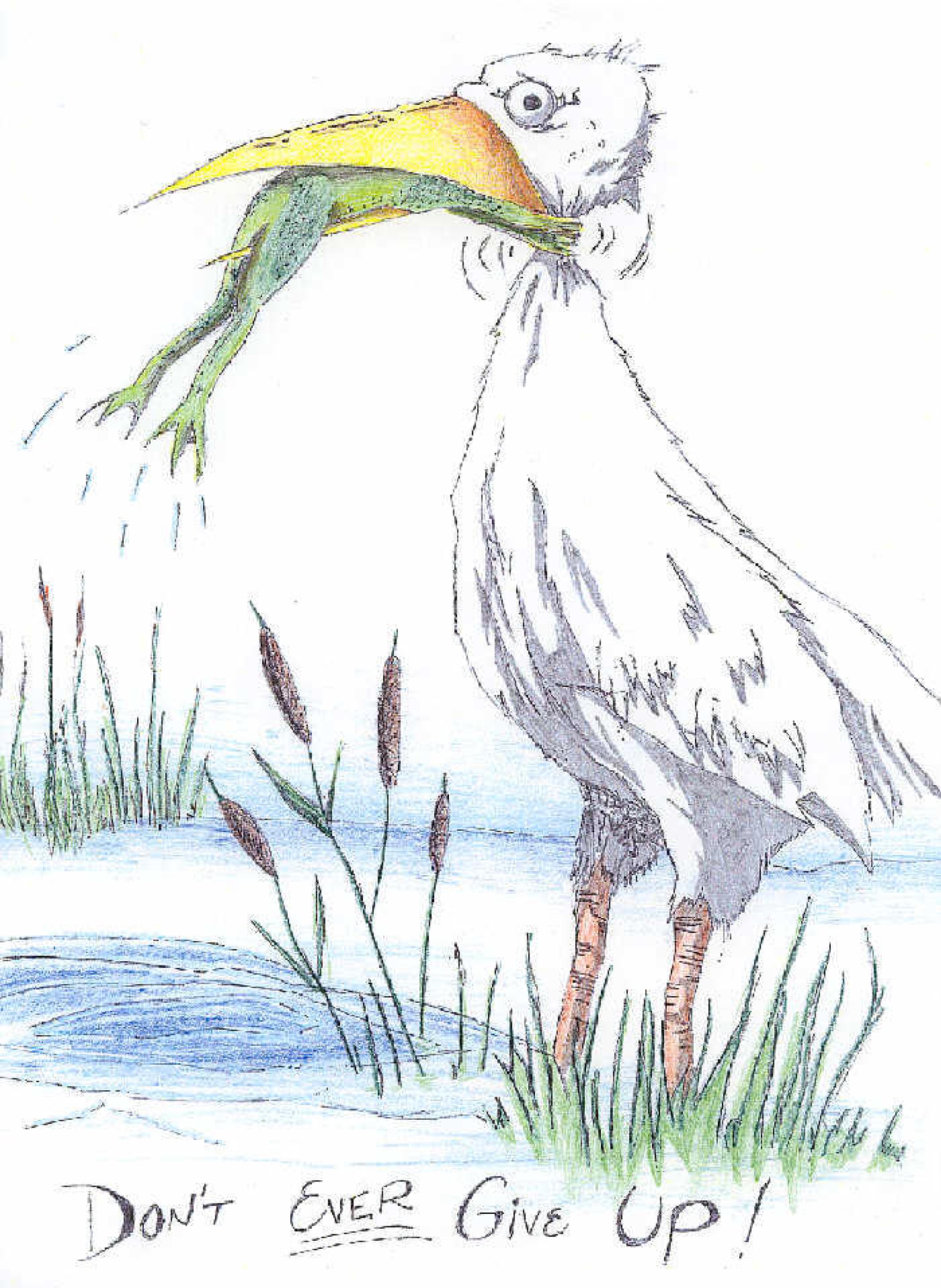 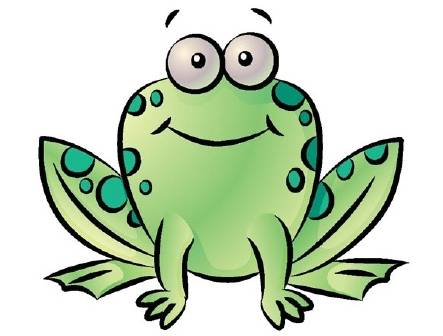 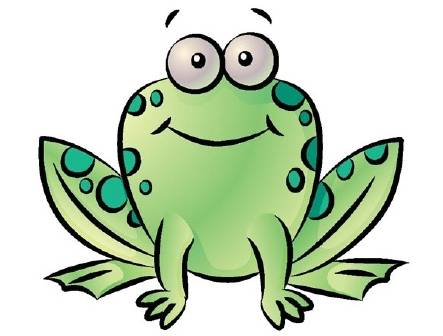 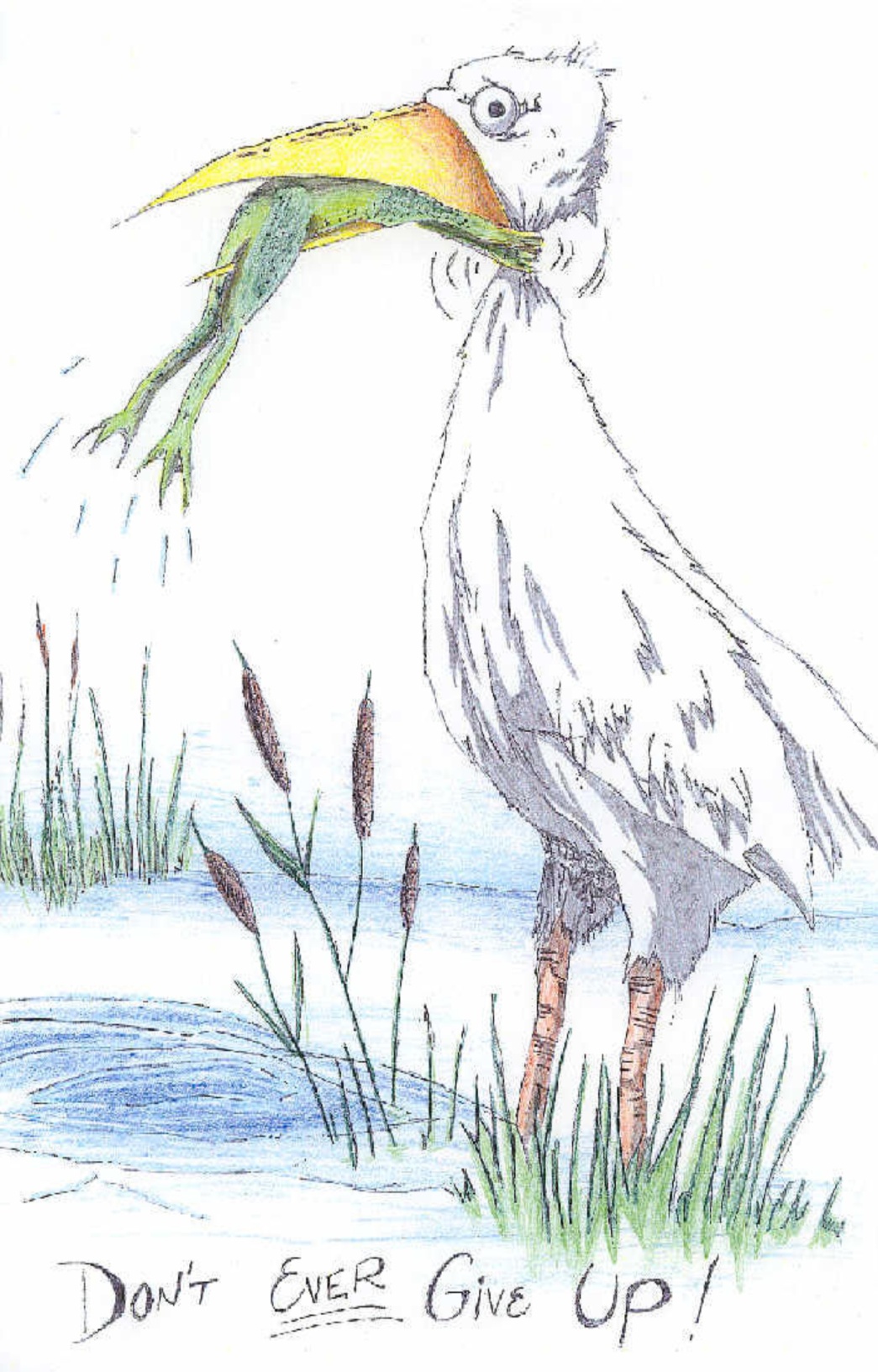 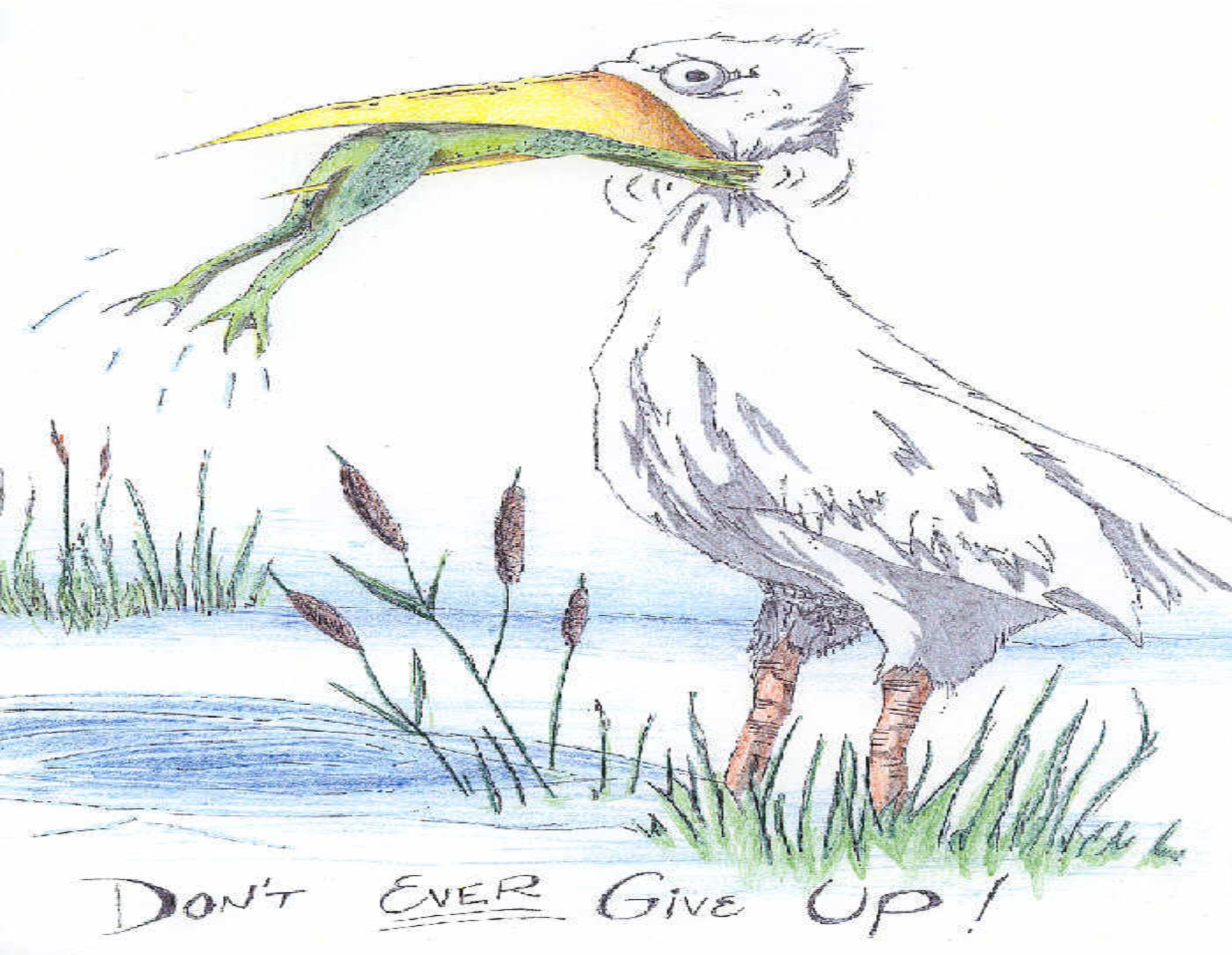 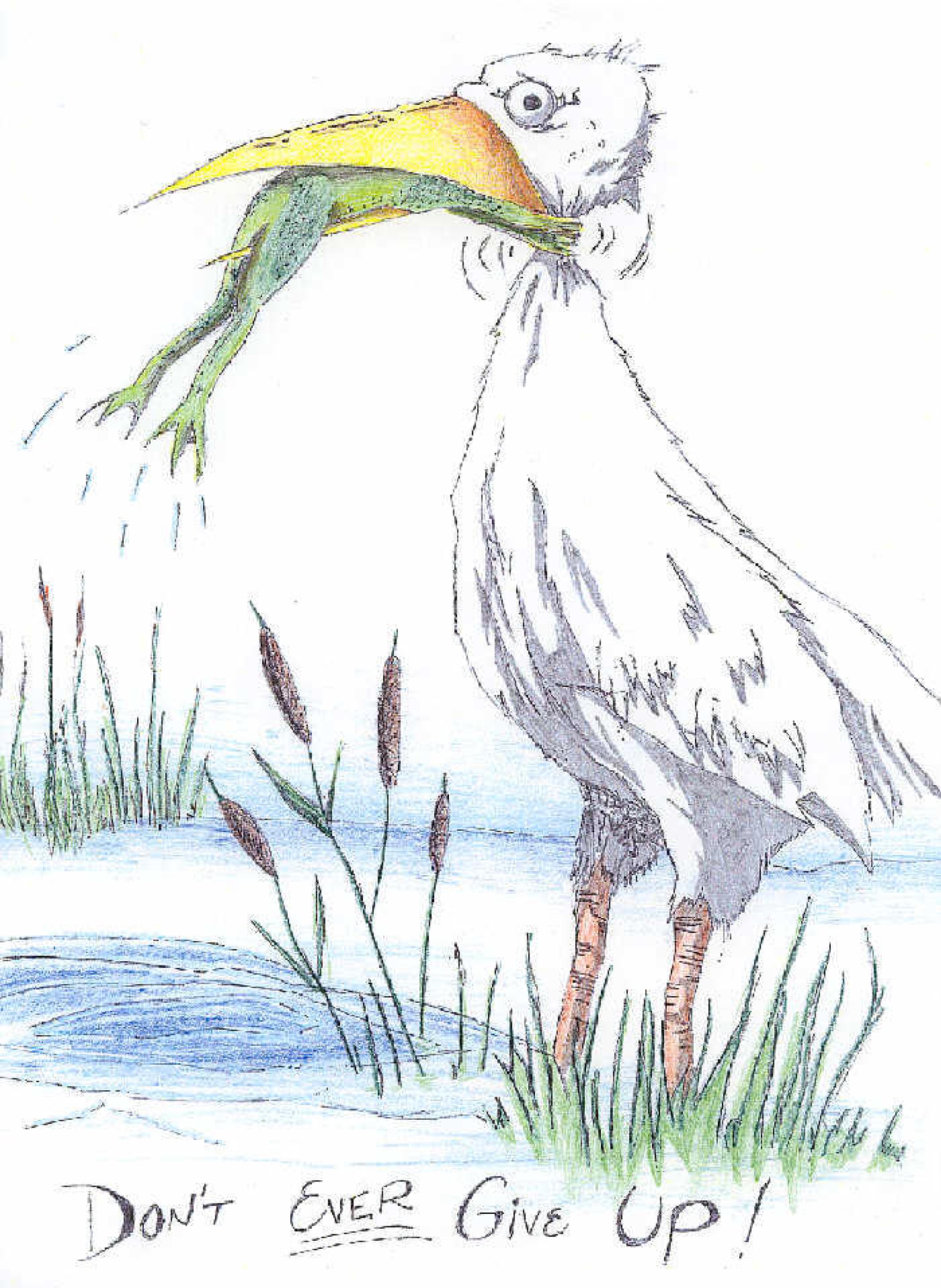 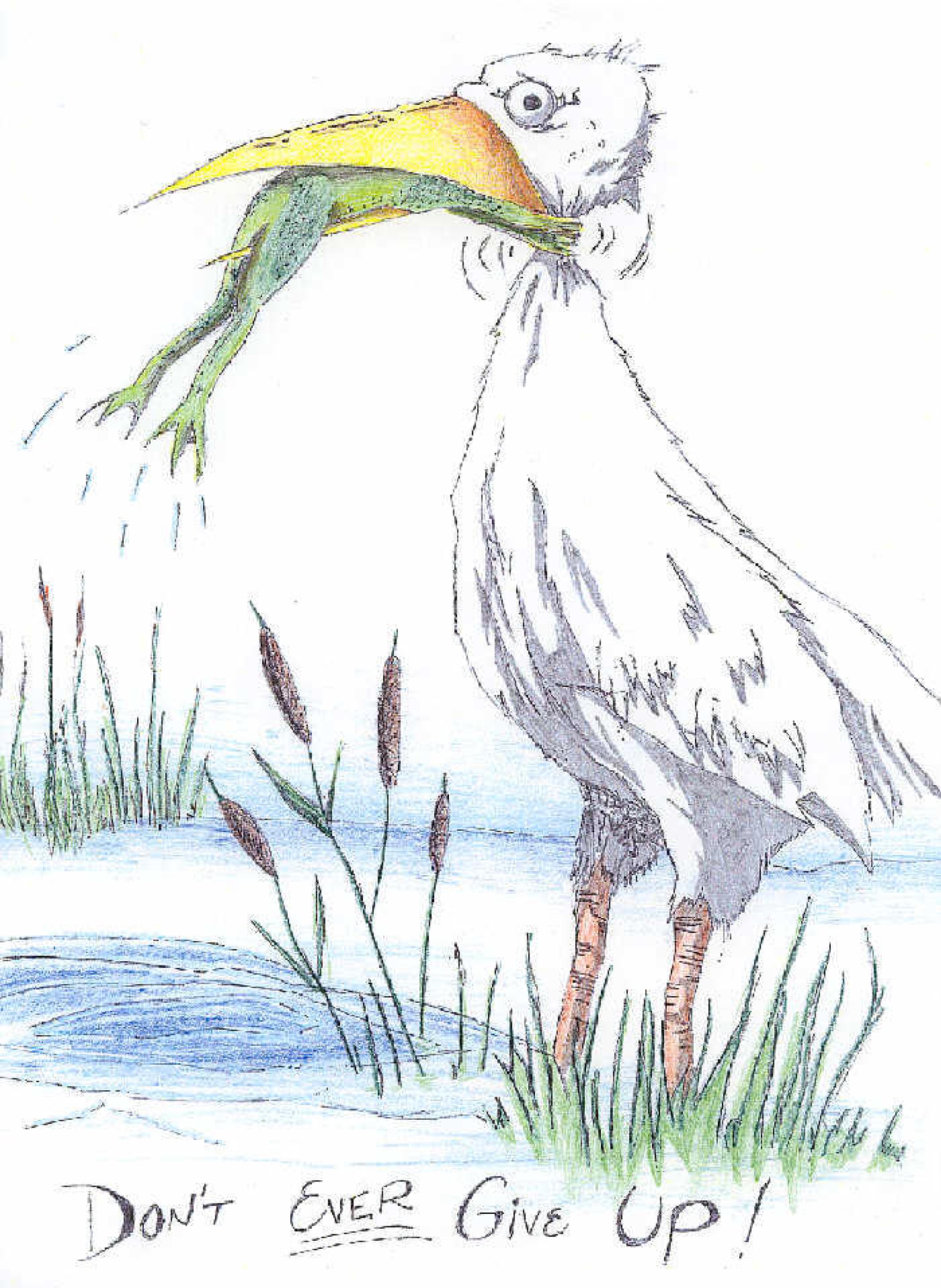 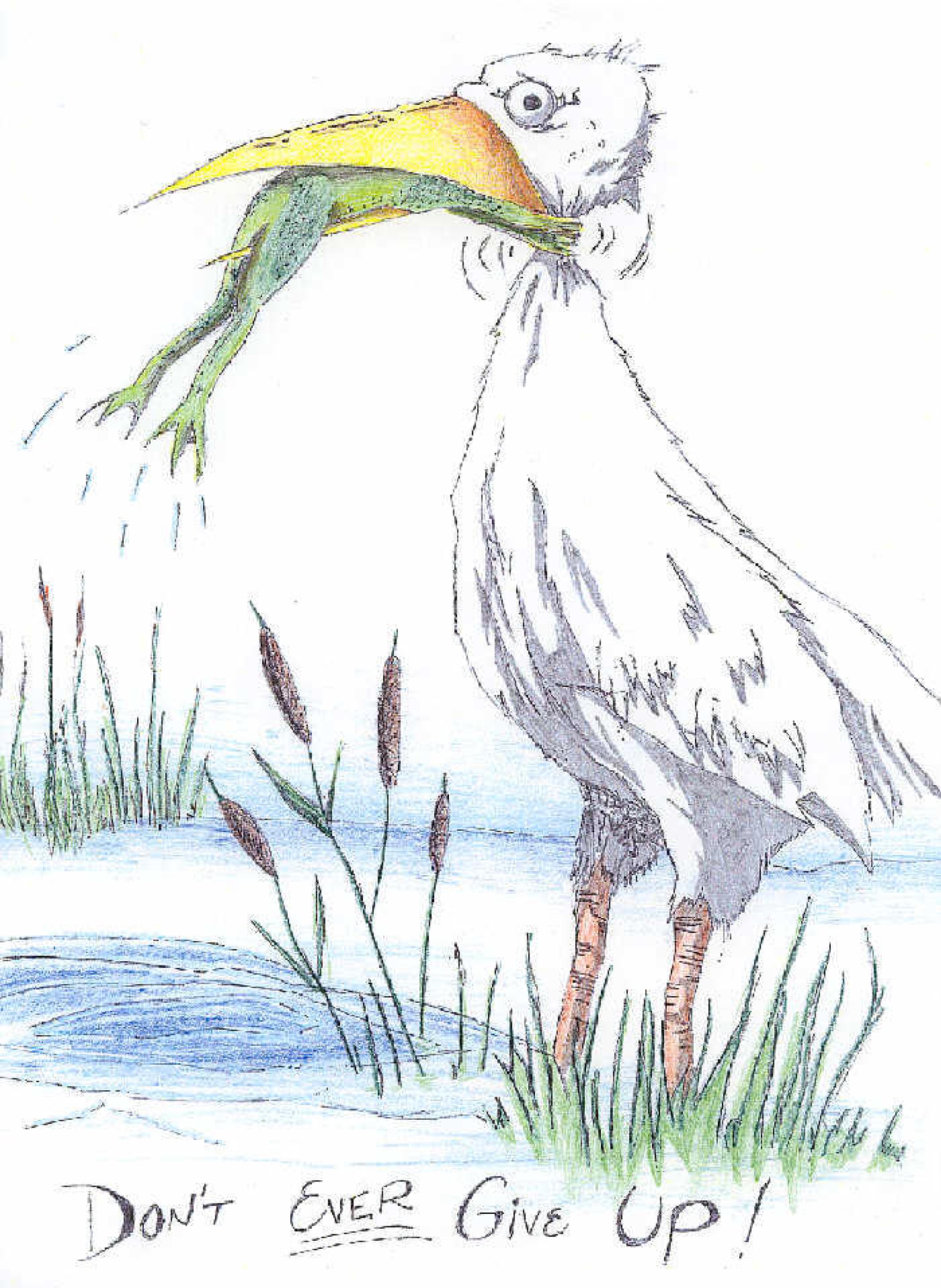 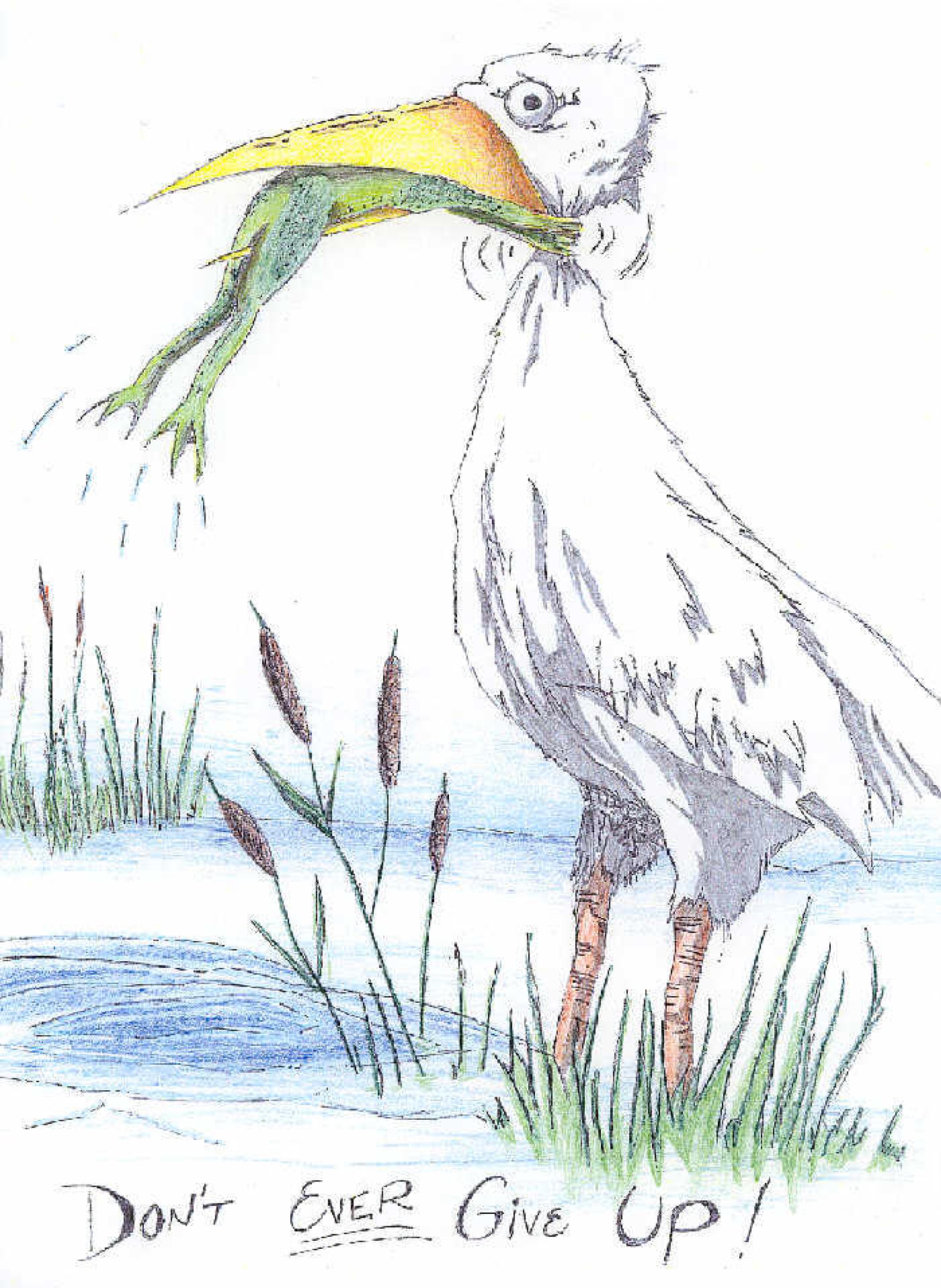 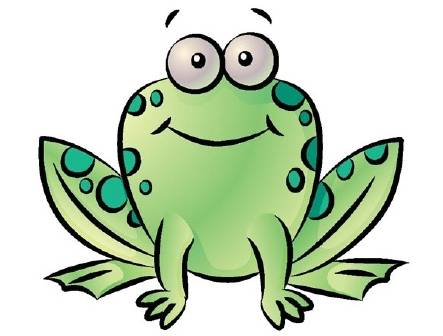 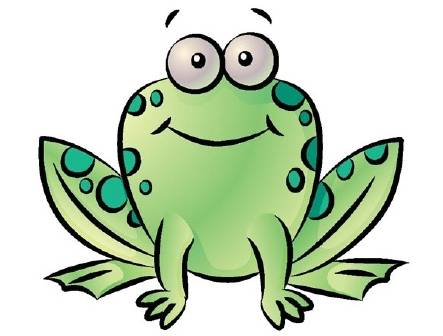 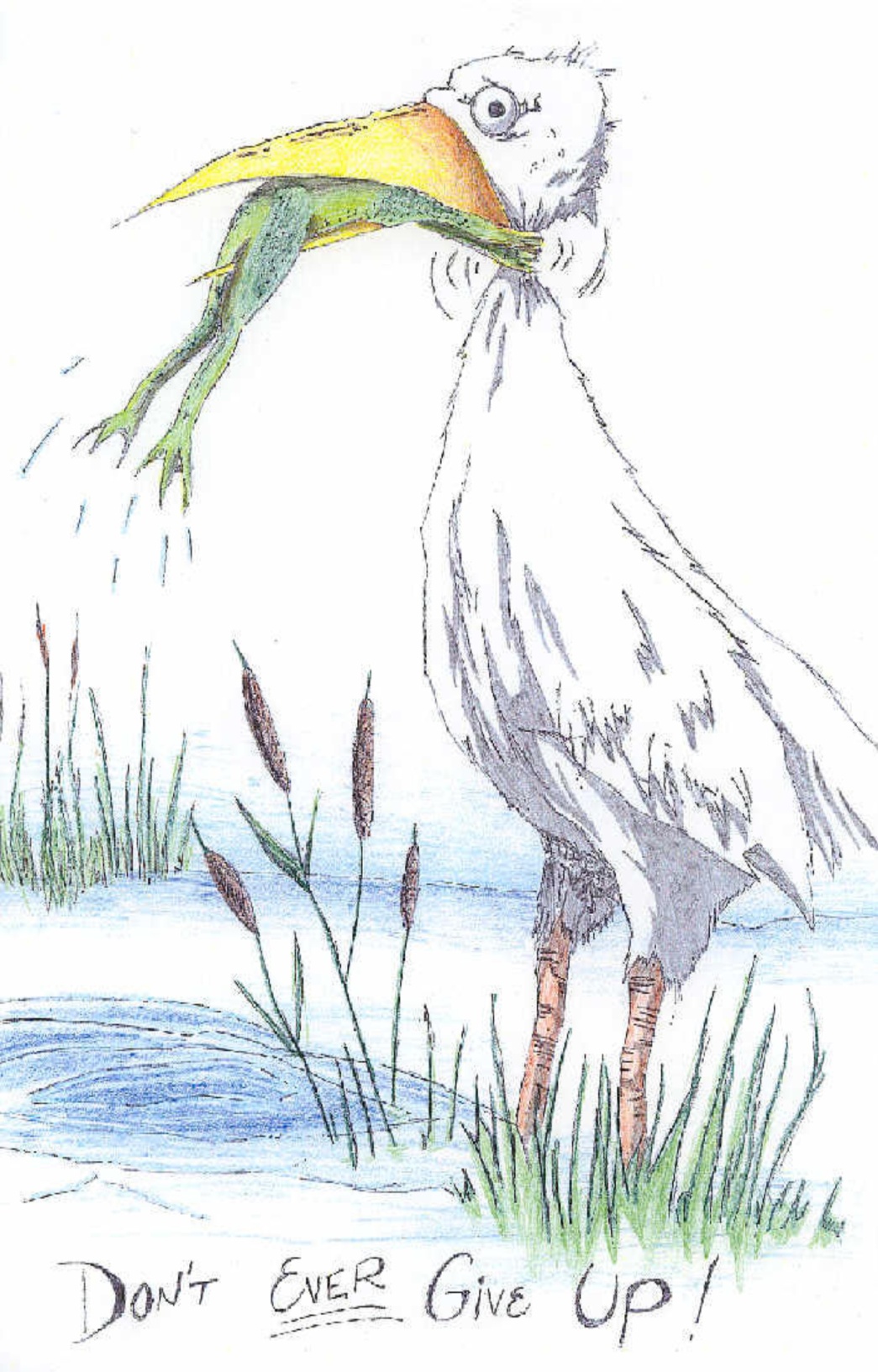 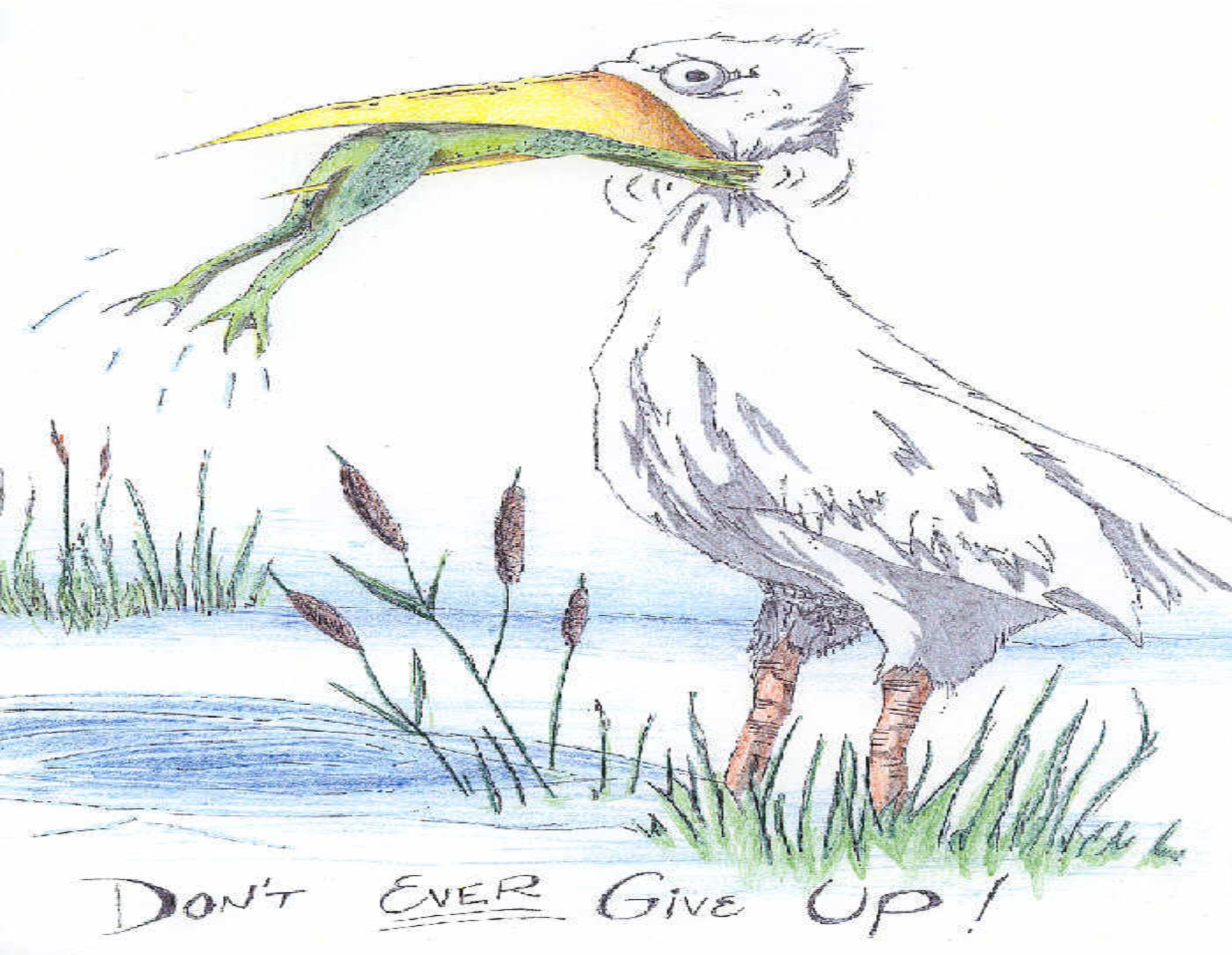 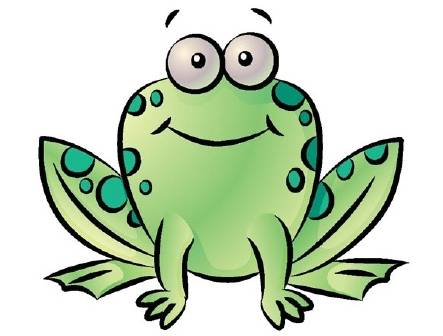 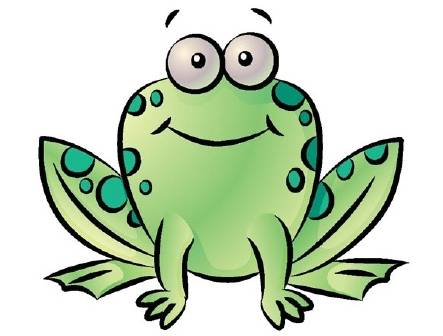 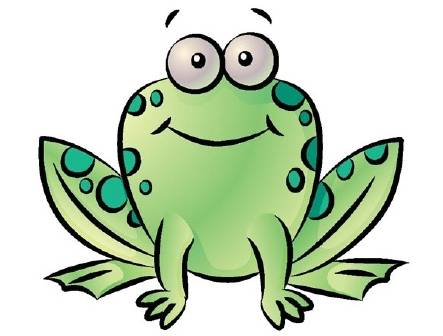 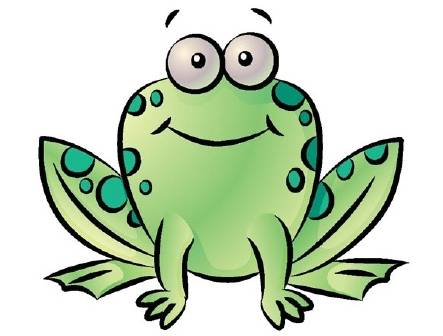 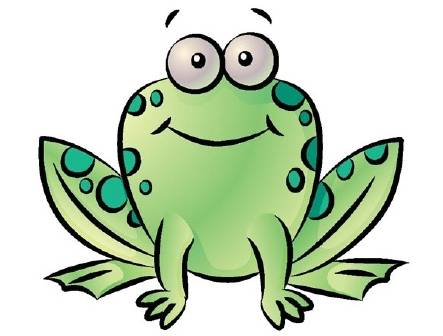 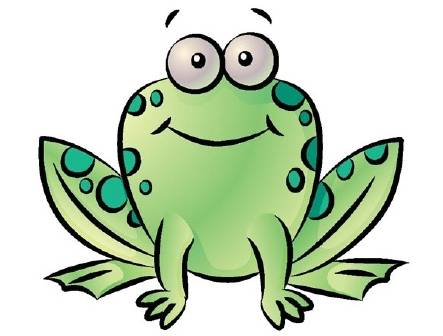 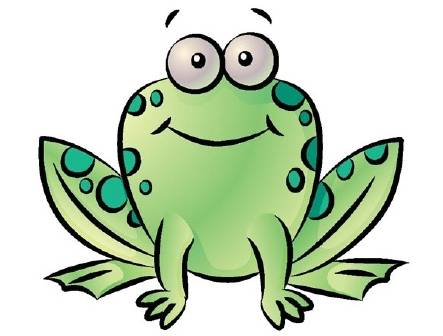 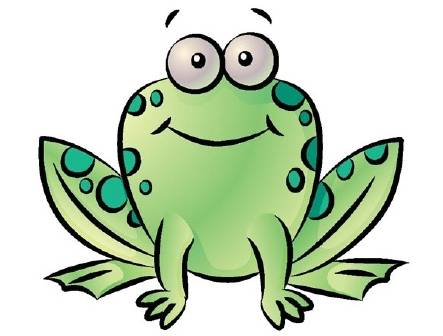 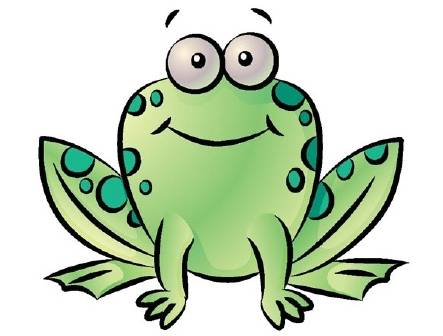 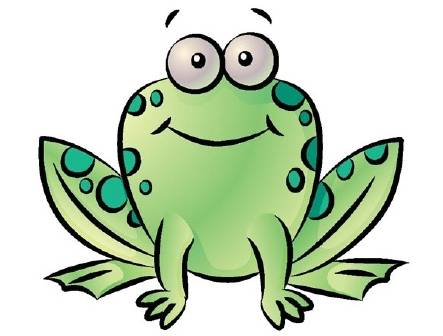 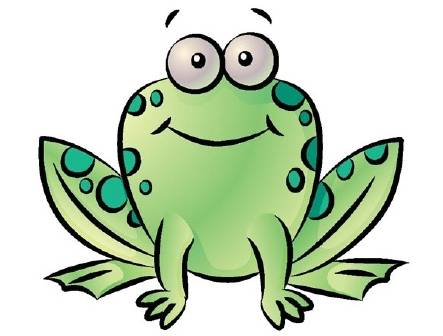 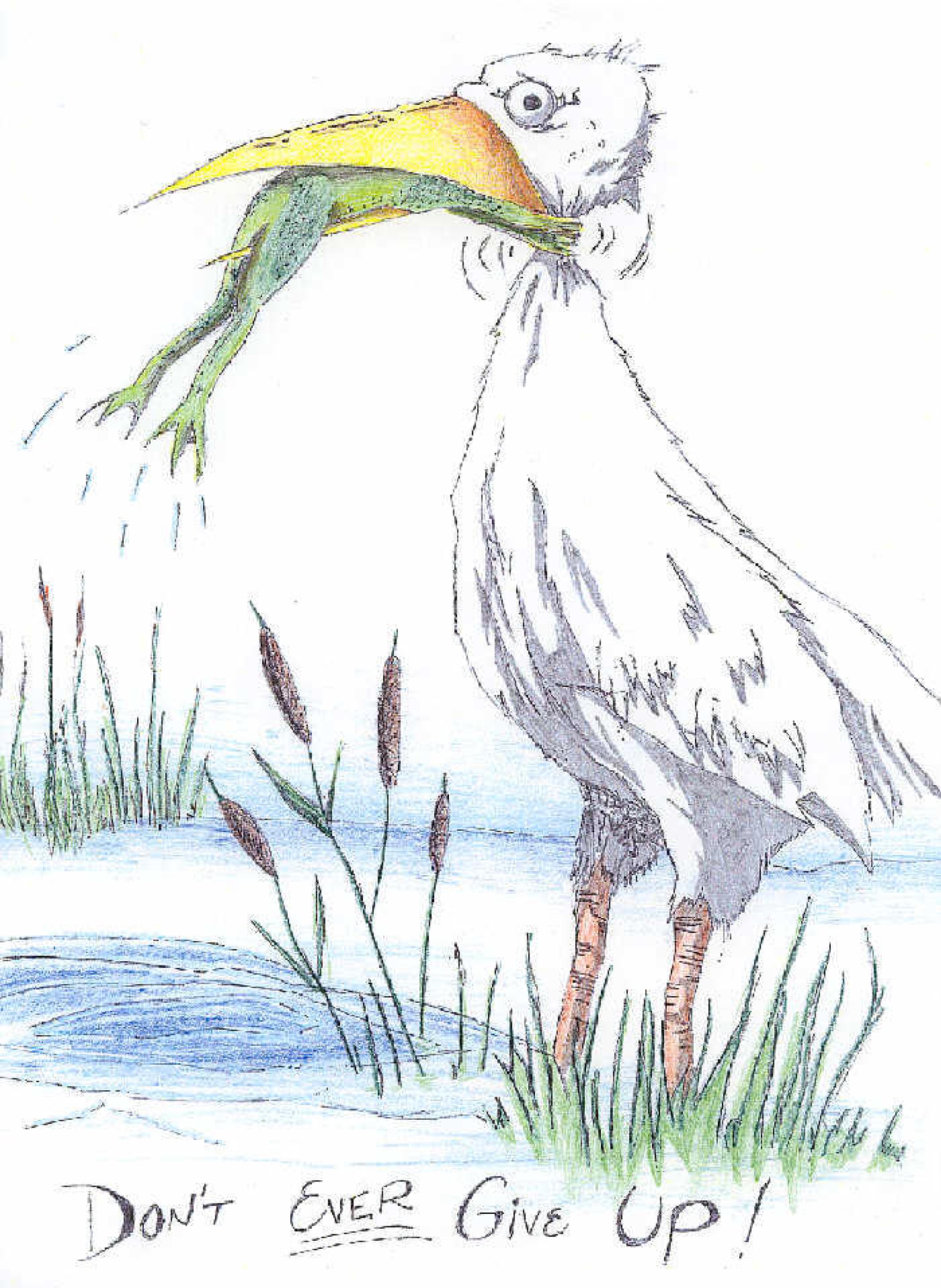 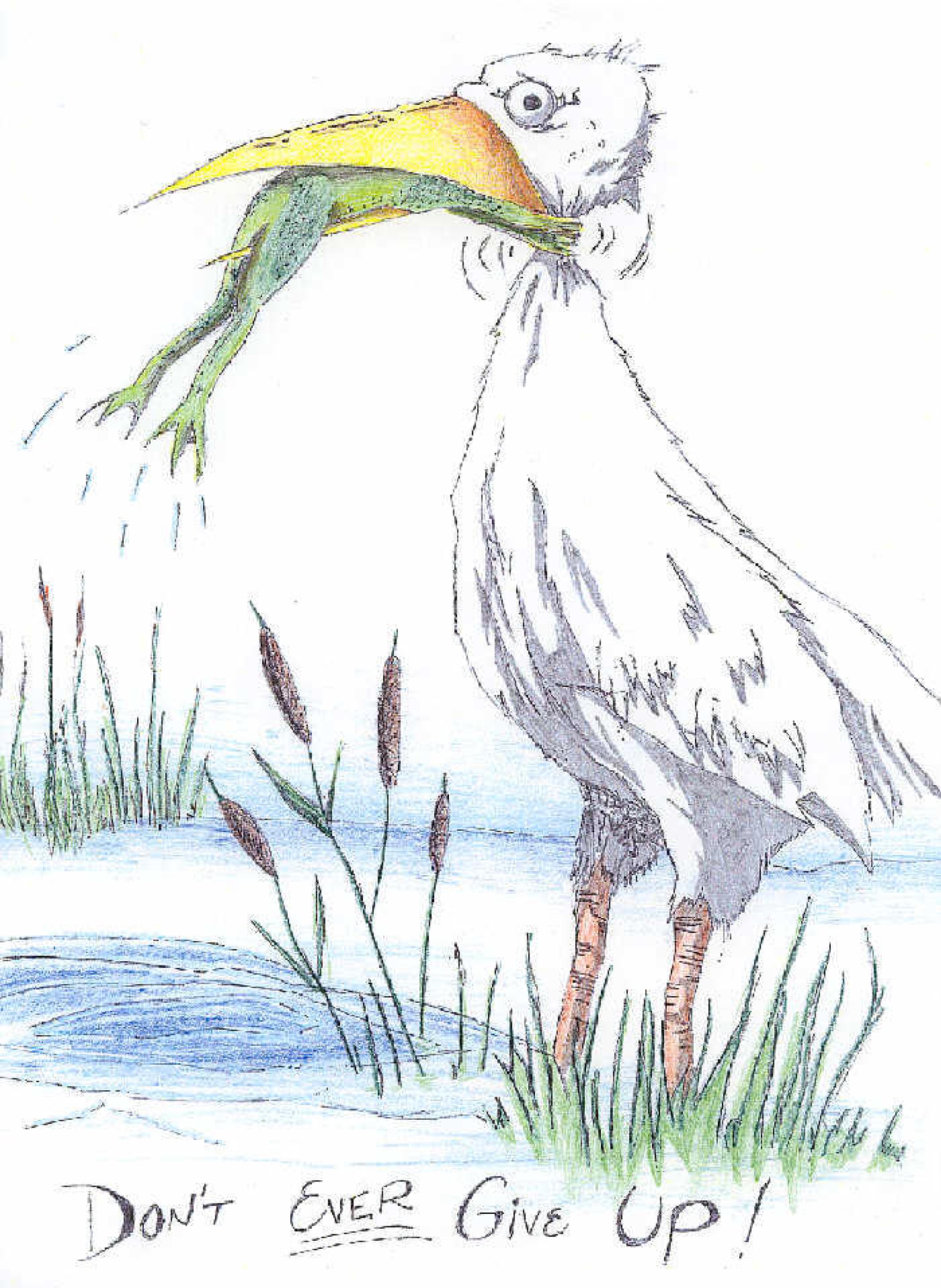 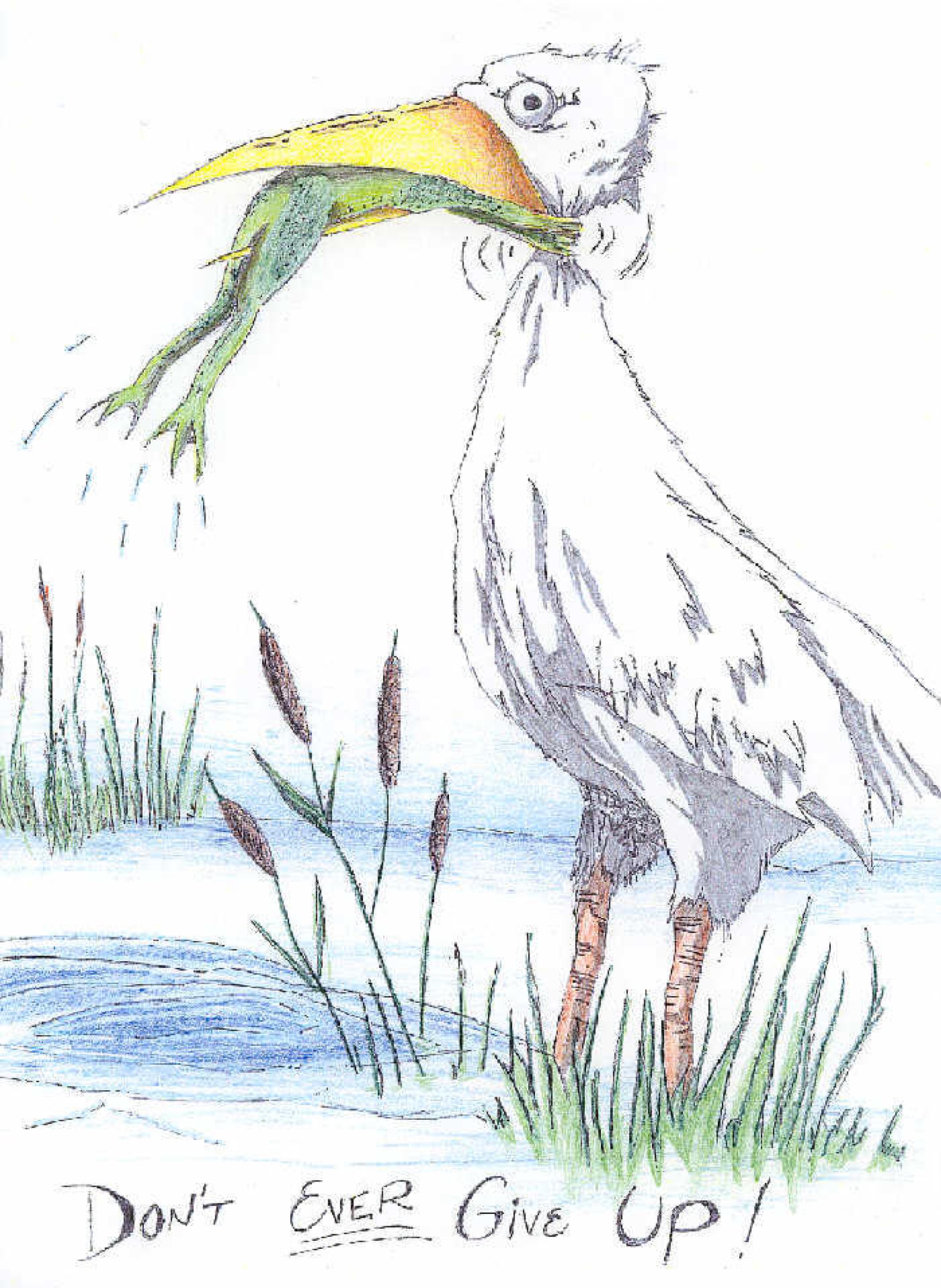 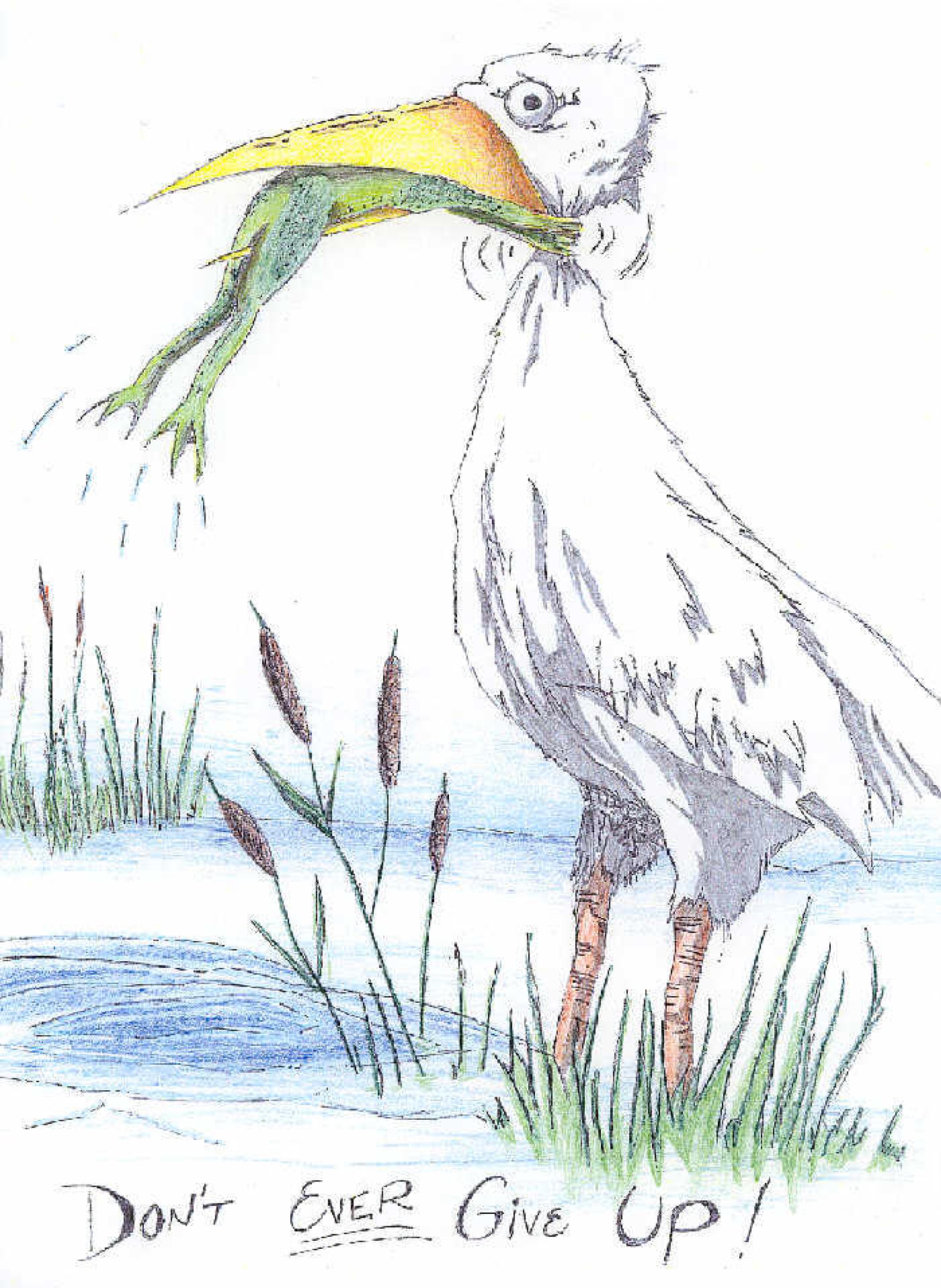 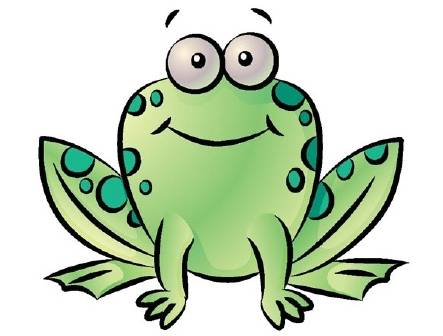 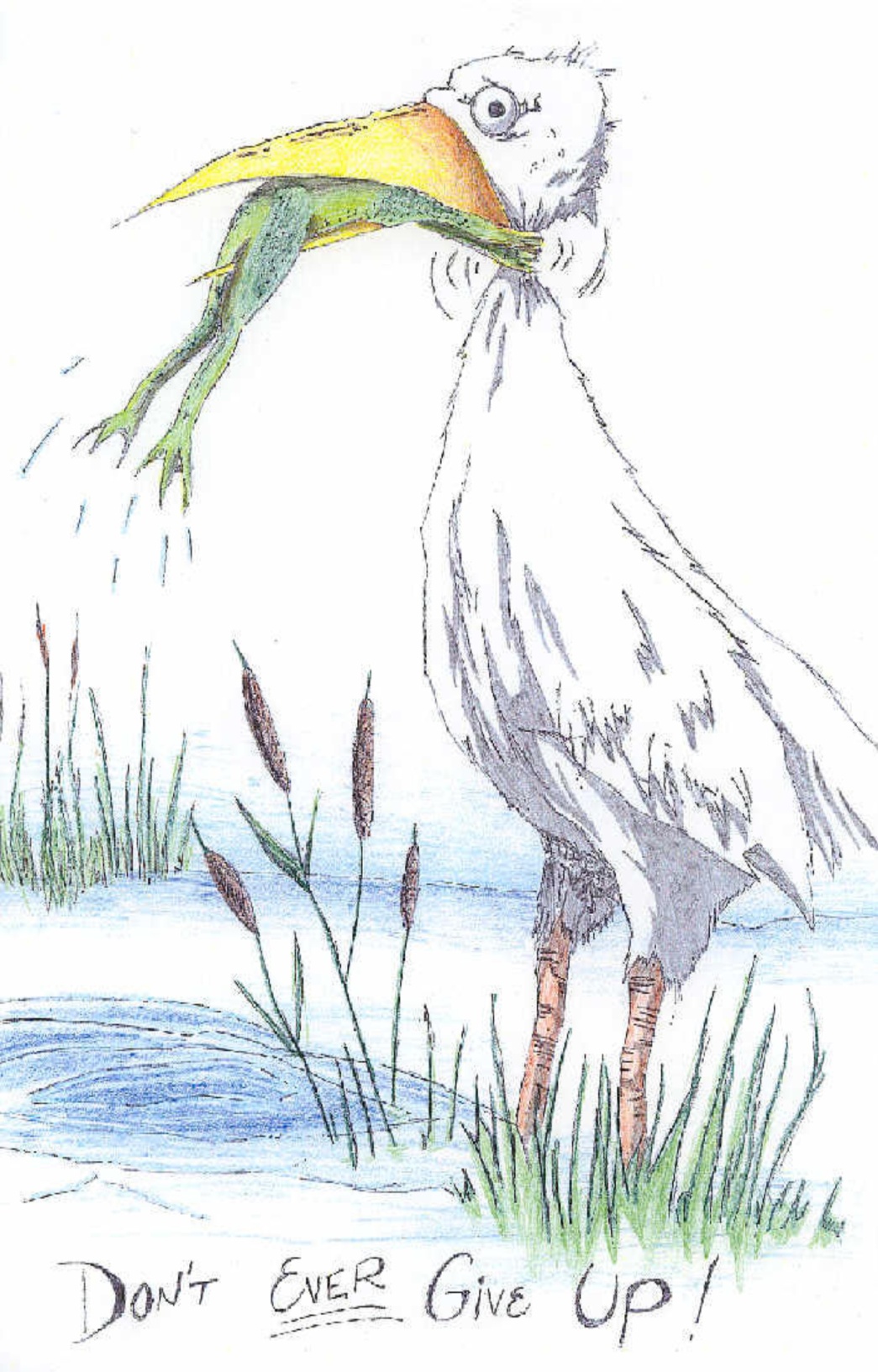 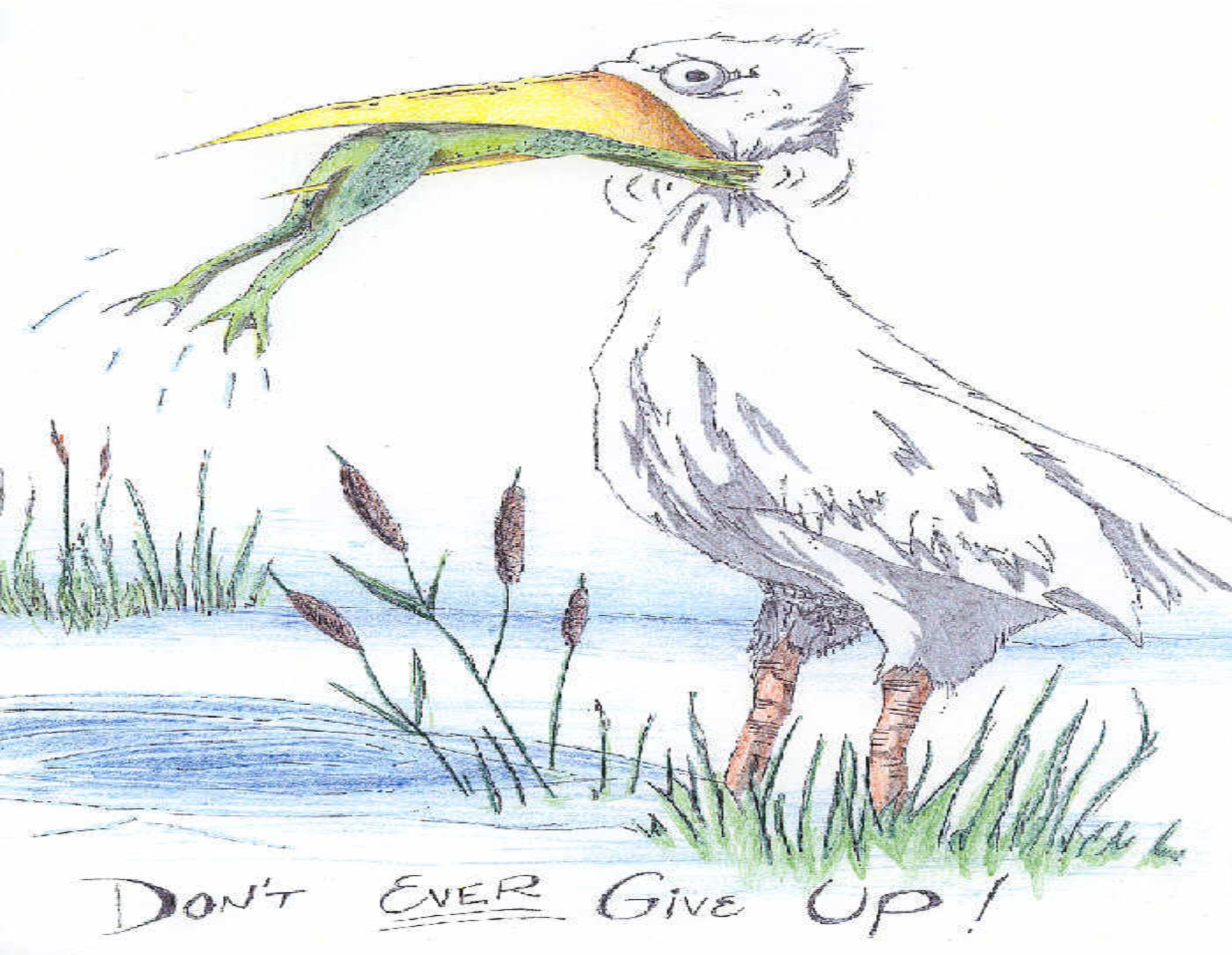 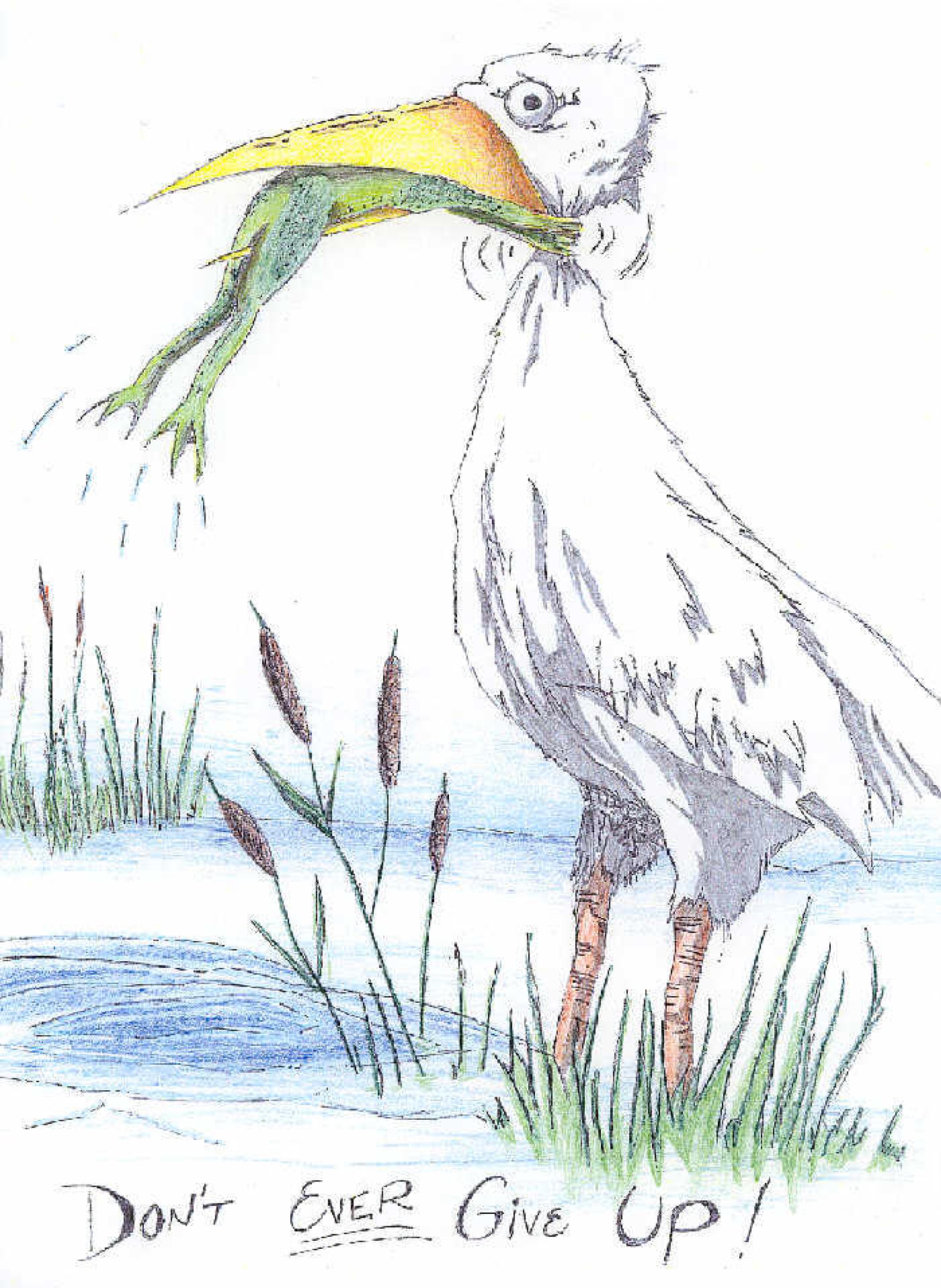 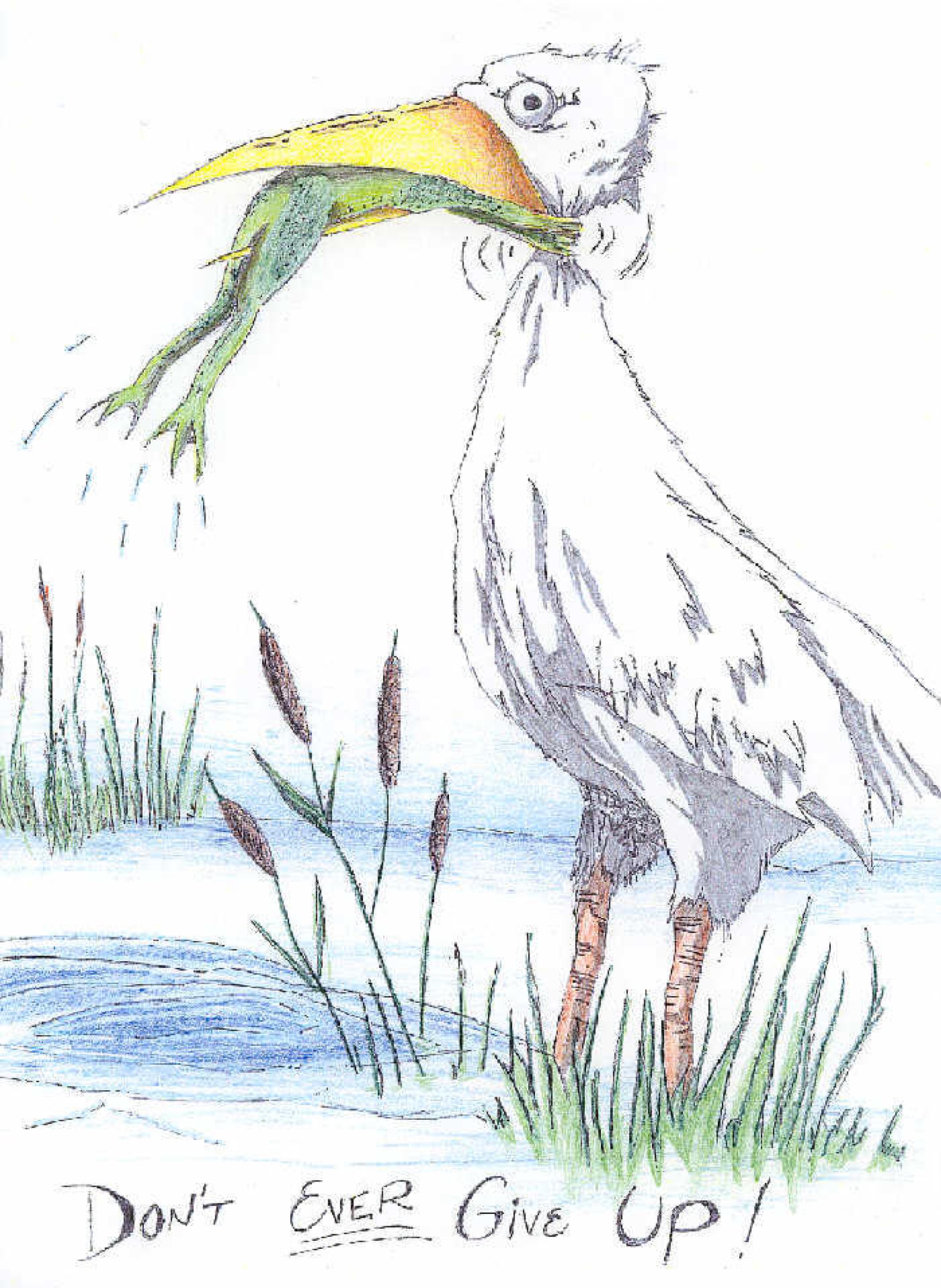 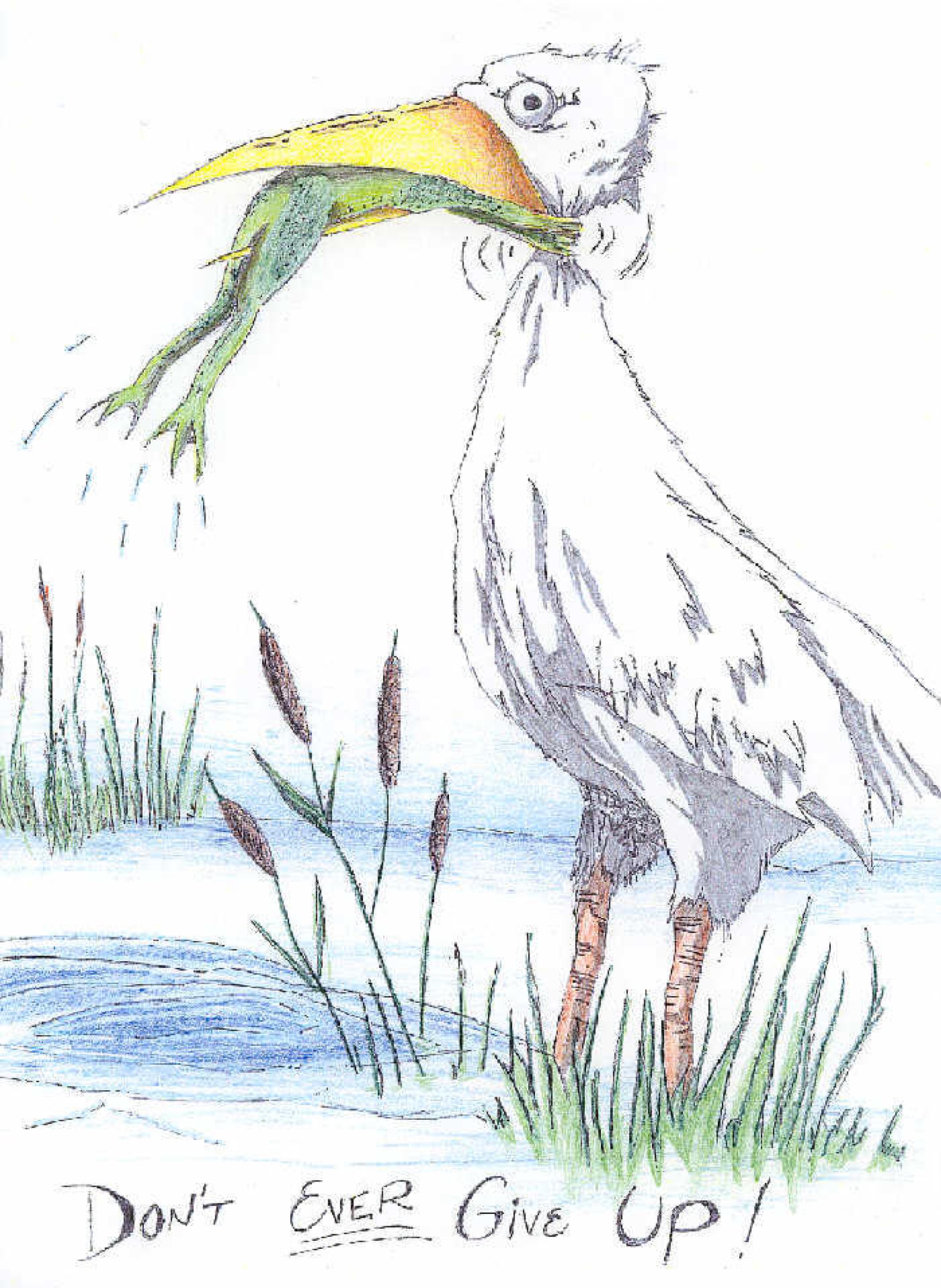 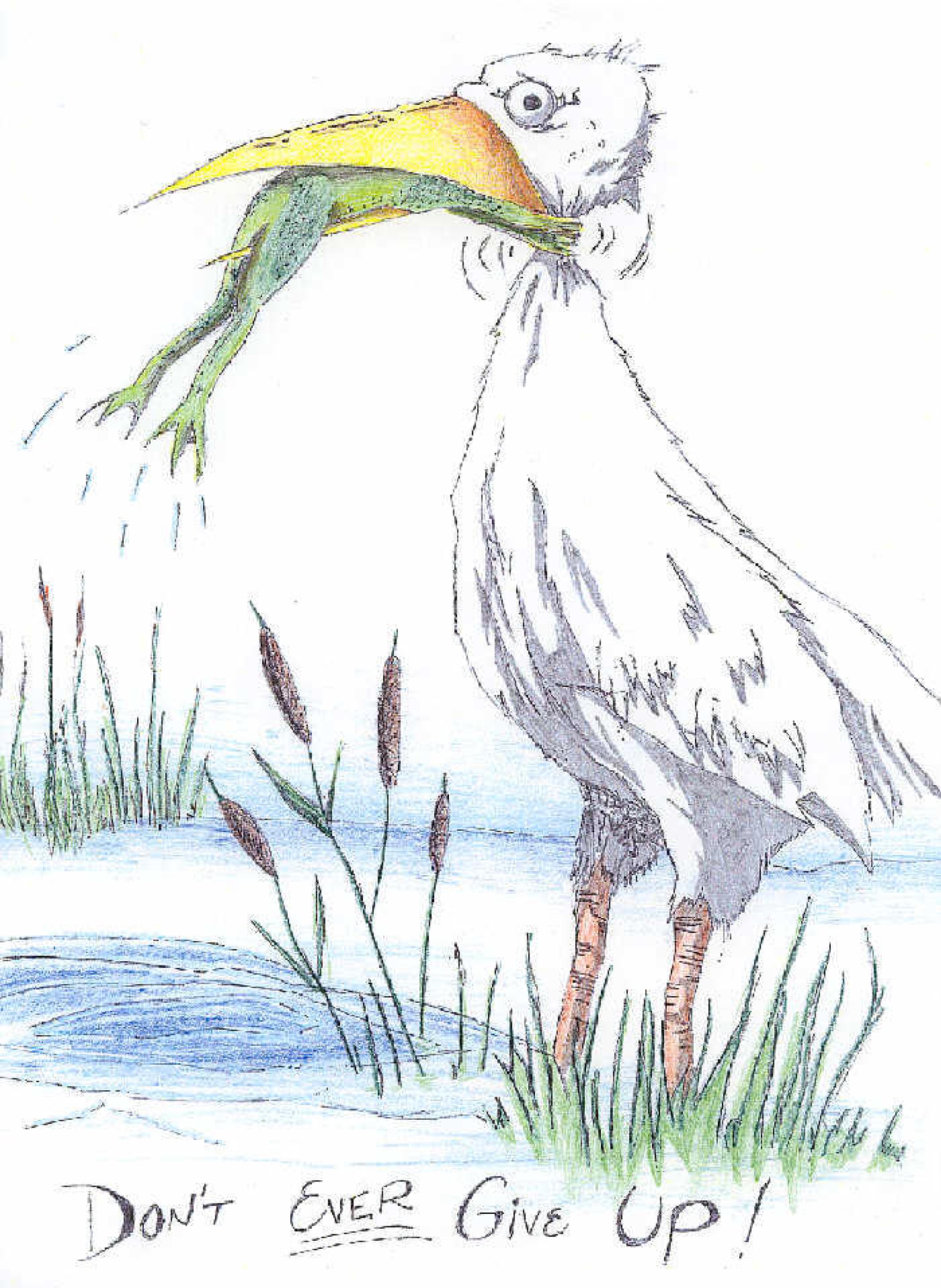 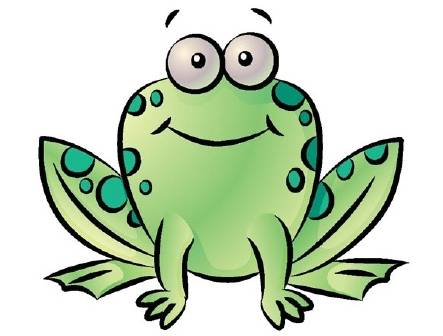 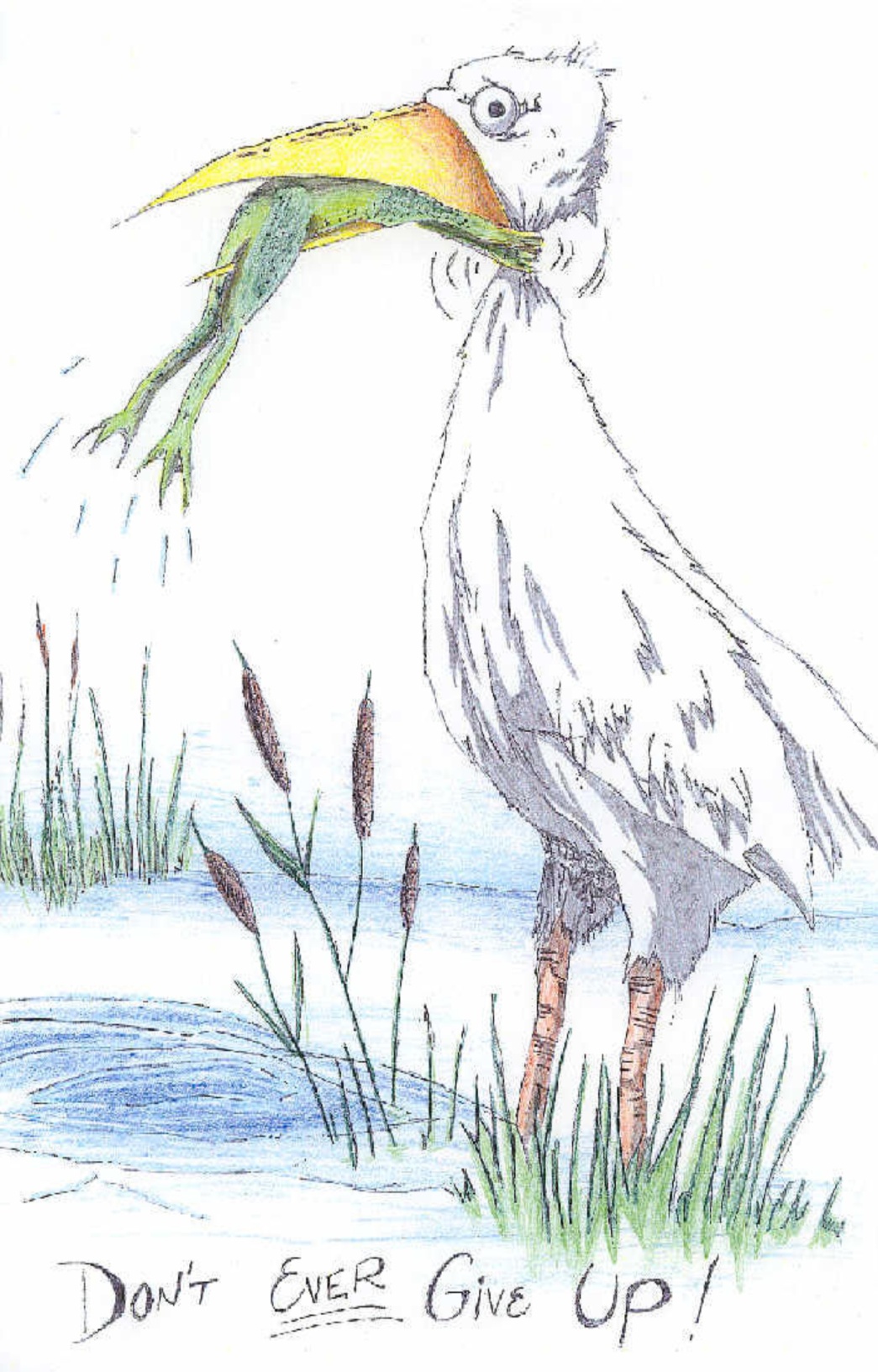 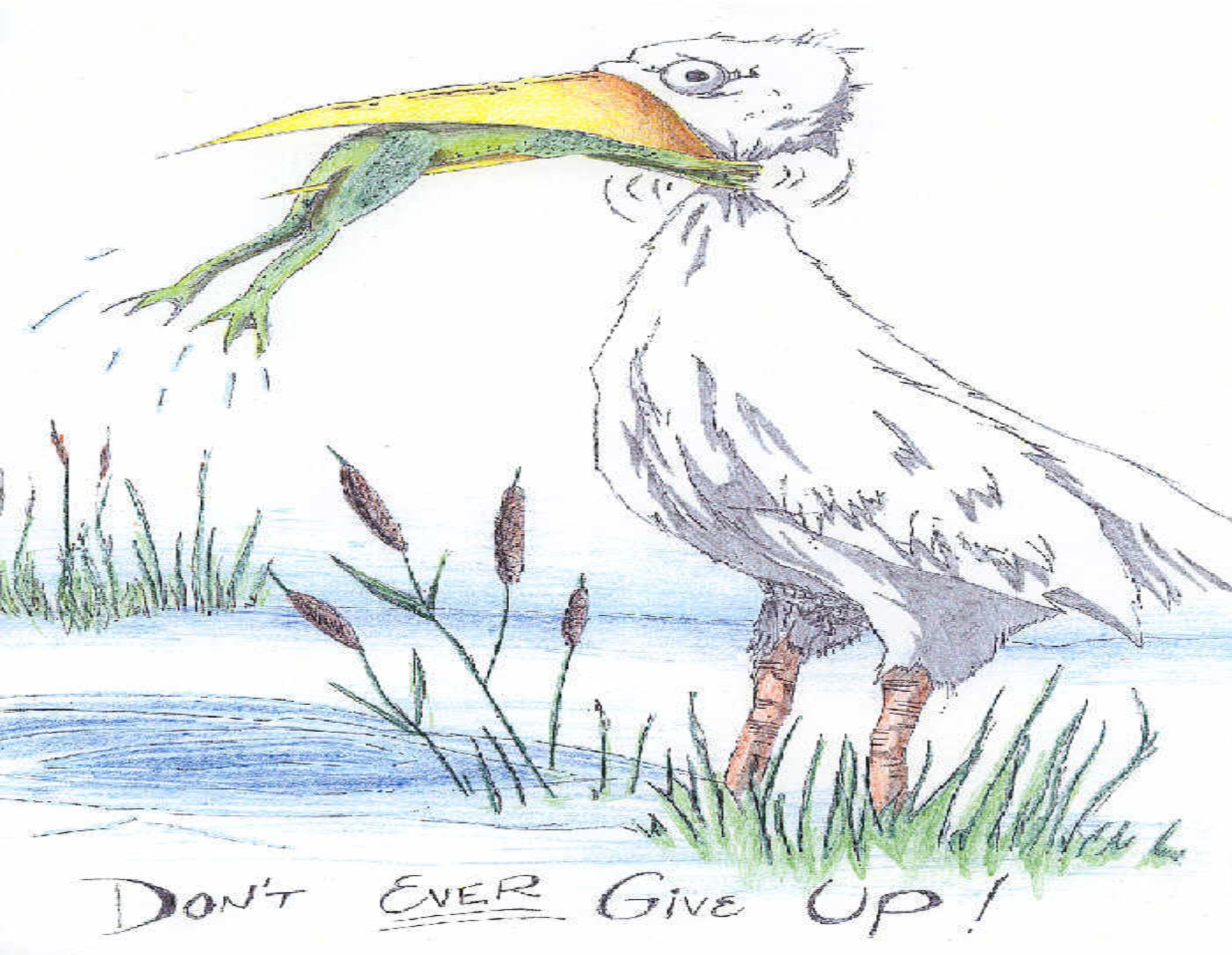 7 Reasons To
Never Give Up!
1 – God can and will help us!
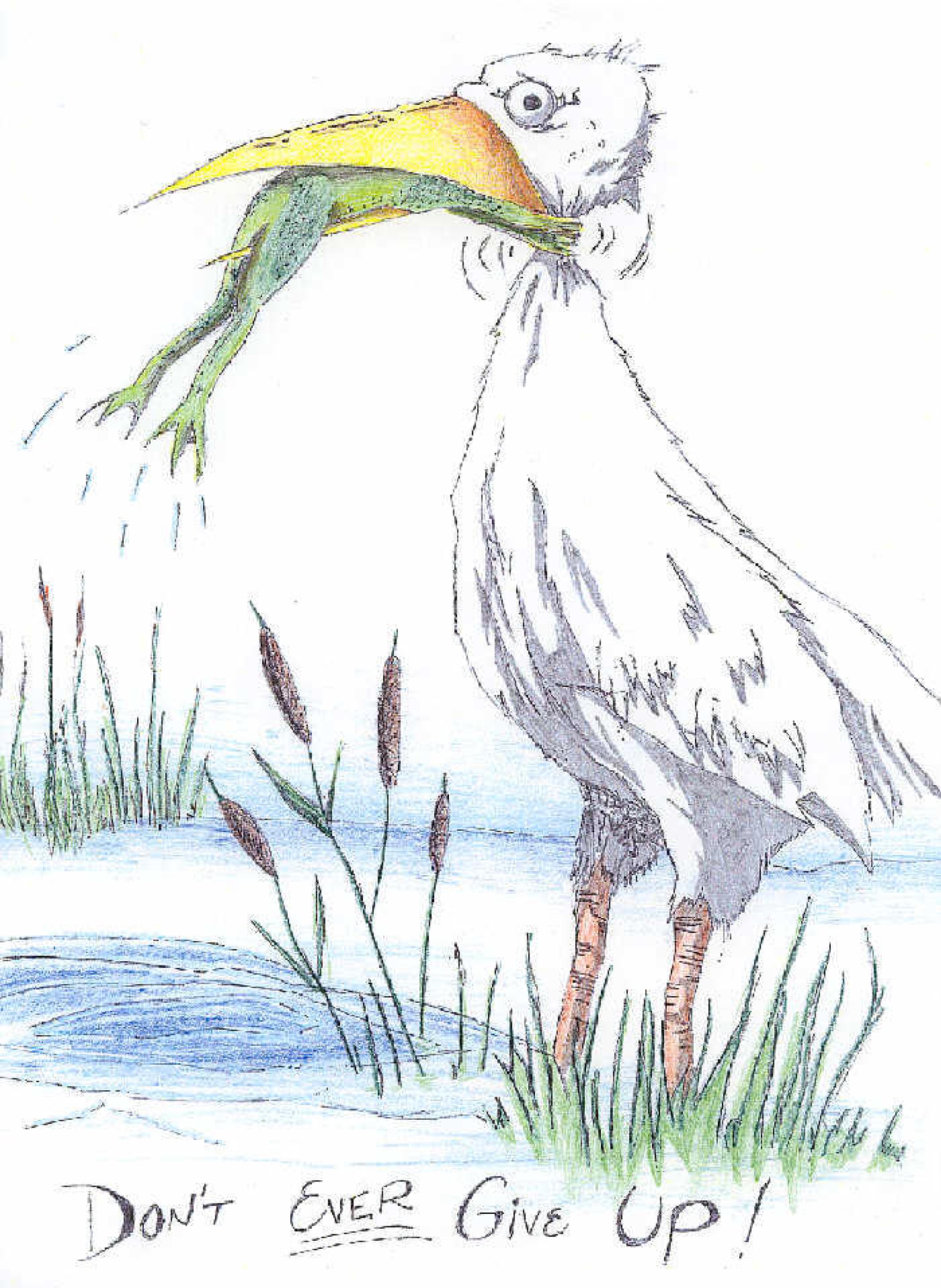 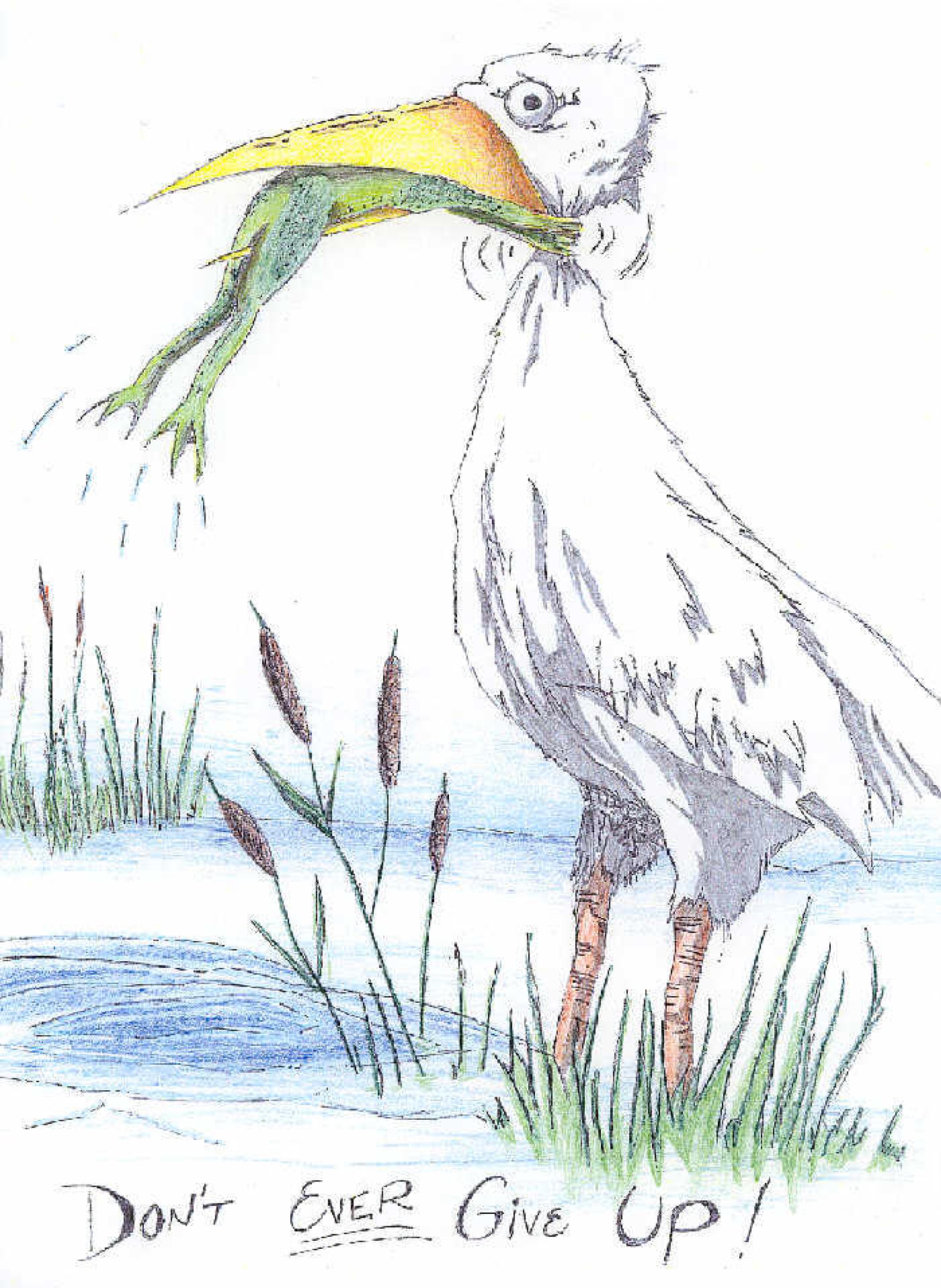 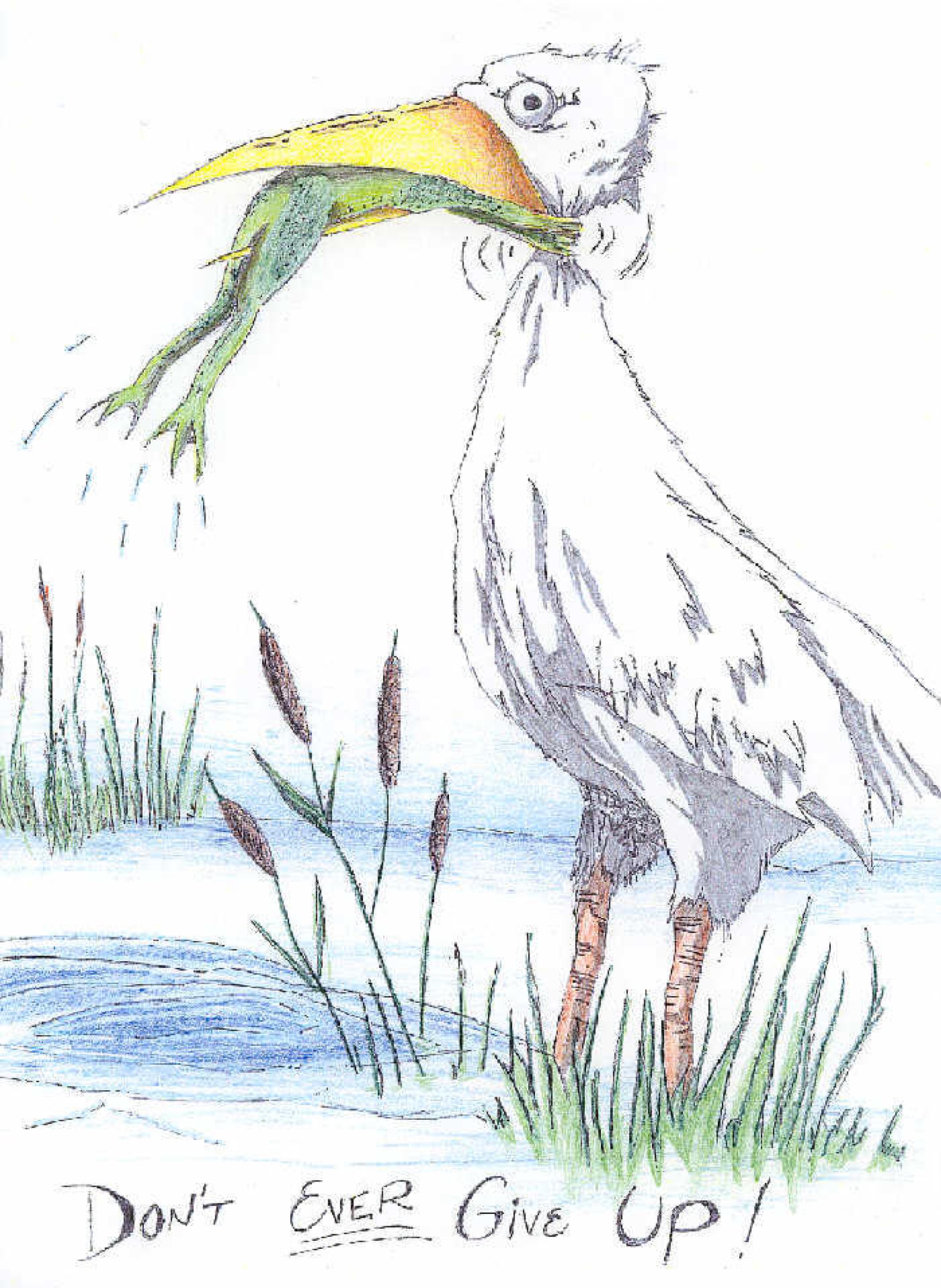 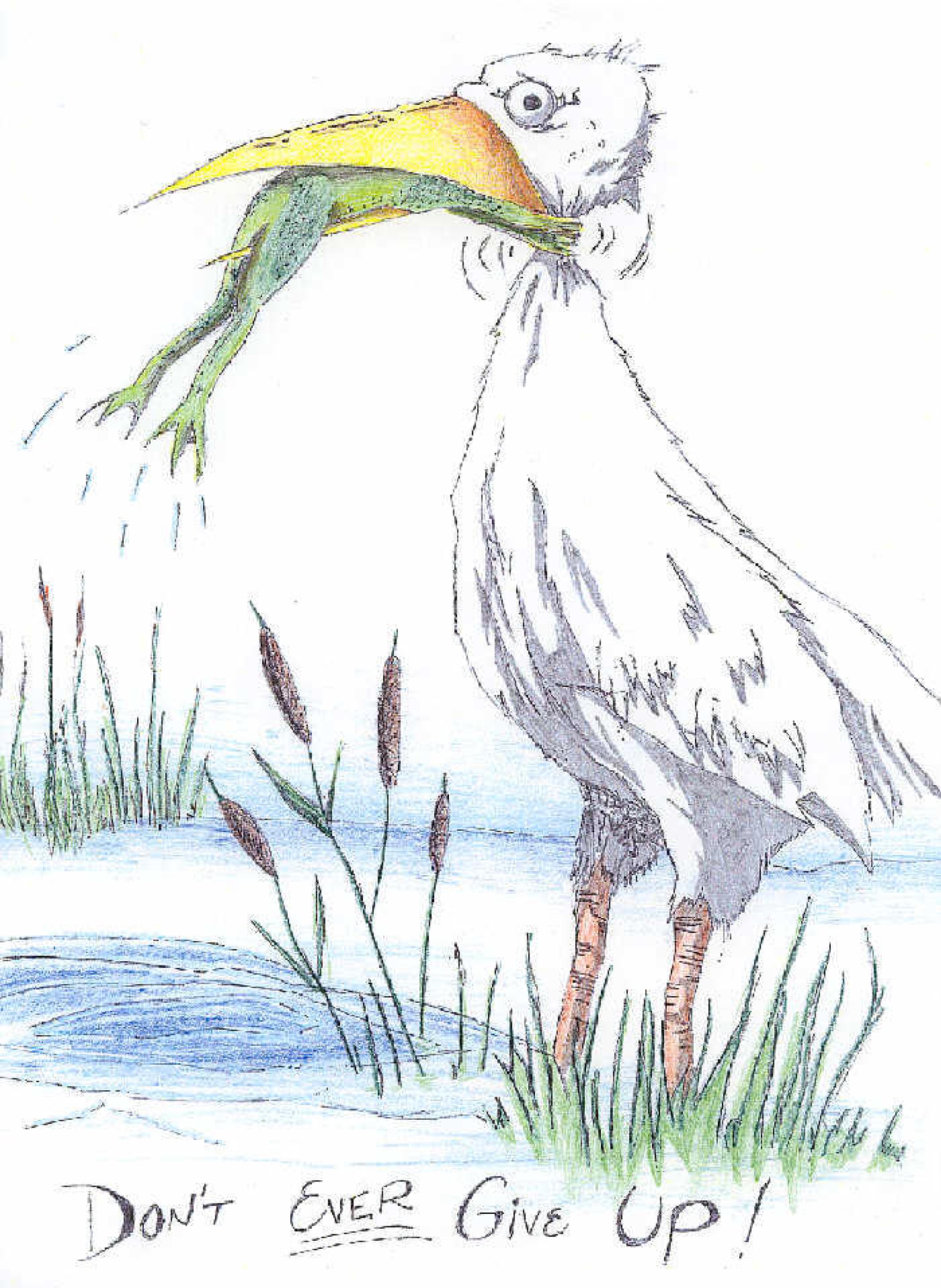 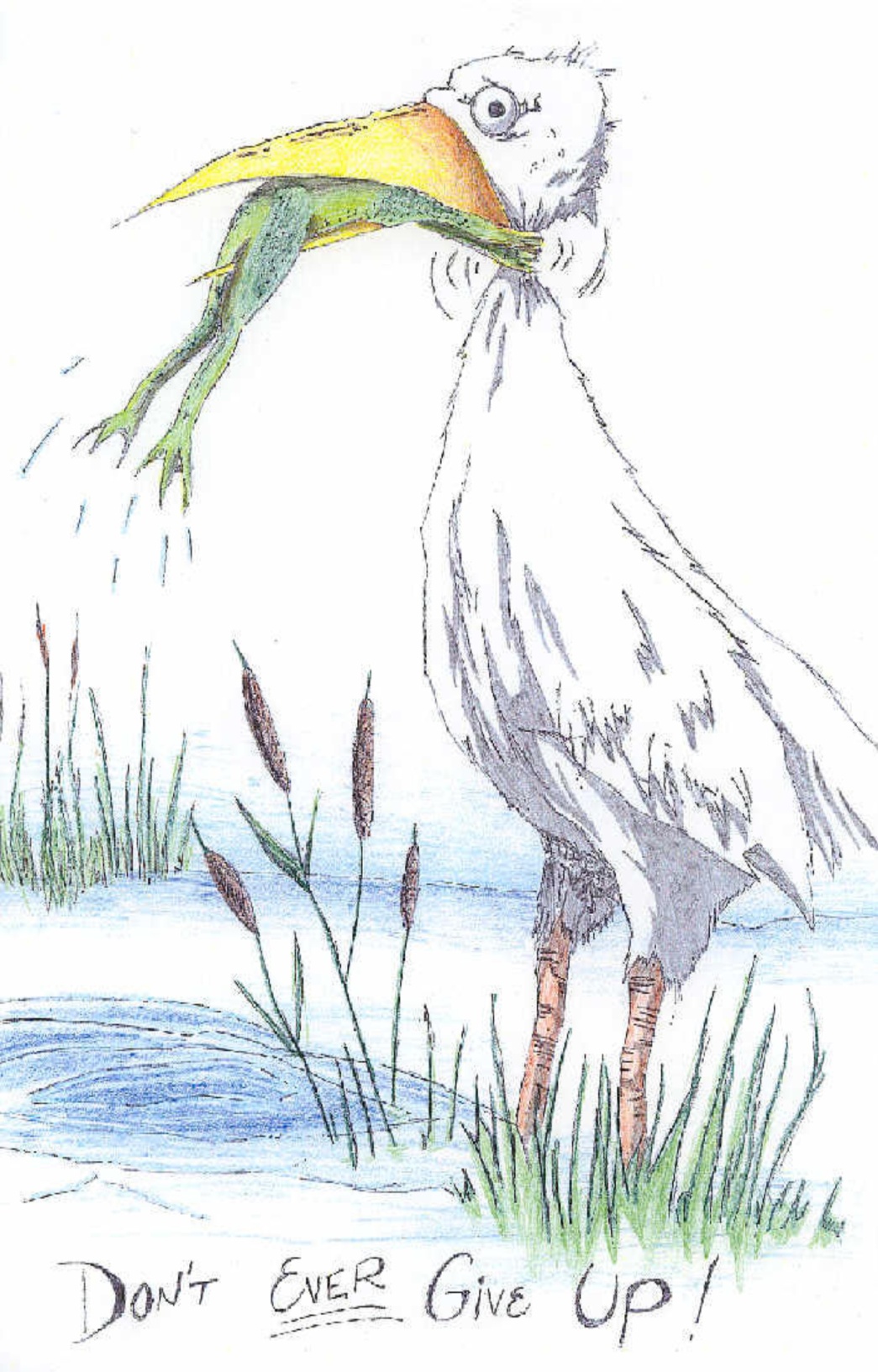 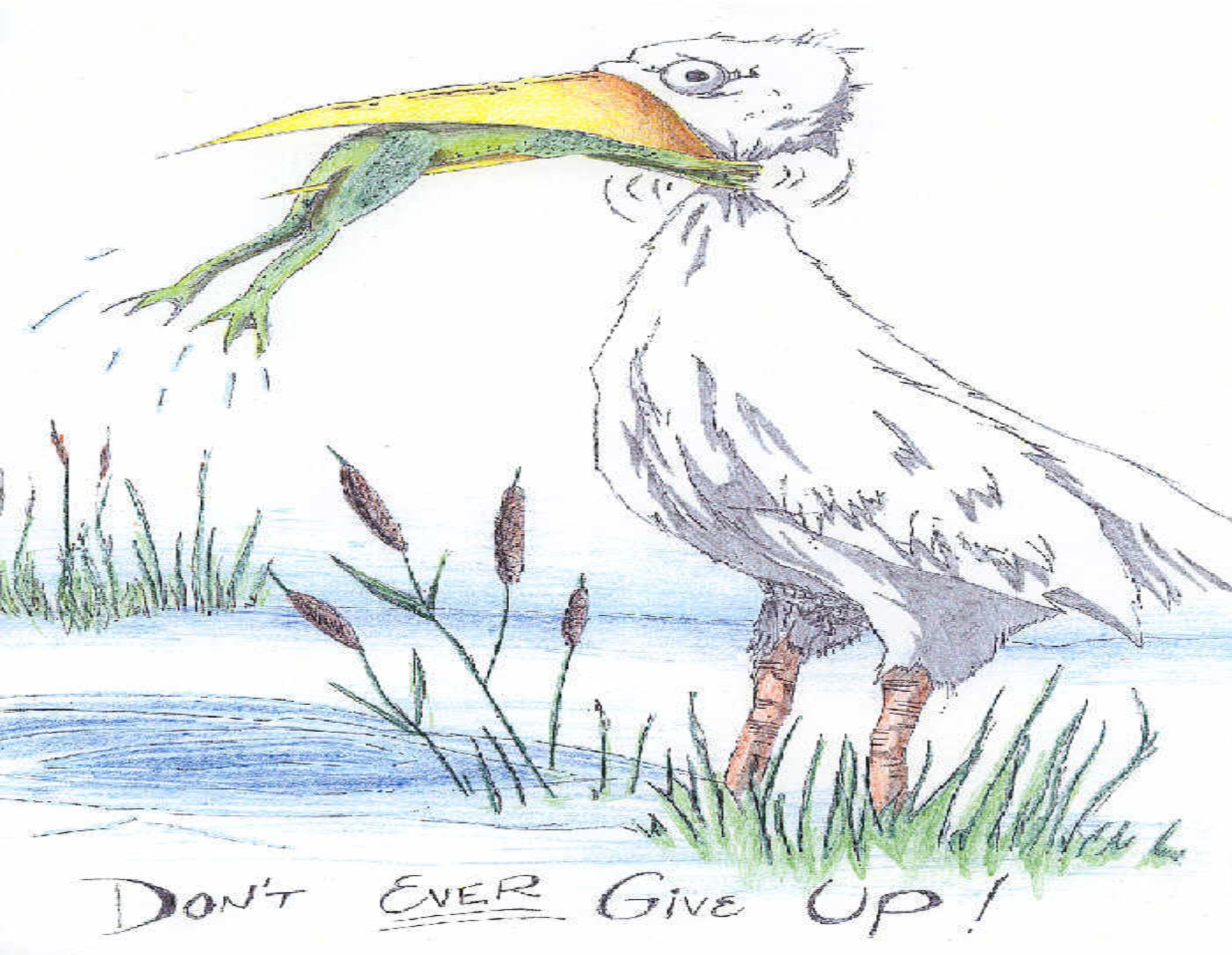 Hebrews 13:5 - Let your conduct be without covetousness; be content with such things as you have. For He Himself has said, "I will never leave you nor forsake you."



						         c.f. Psalm 37:25
7 Reasons To
Never Give Up!
1 – God can and will help us!
2 – My faith will be stronger!
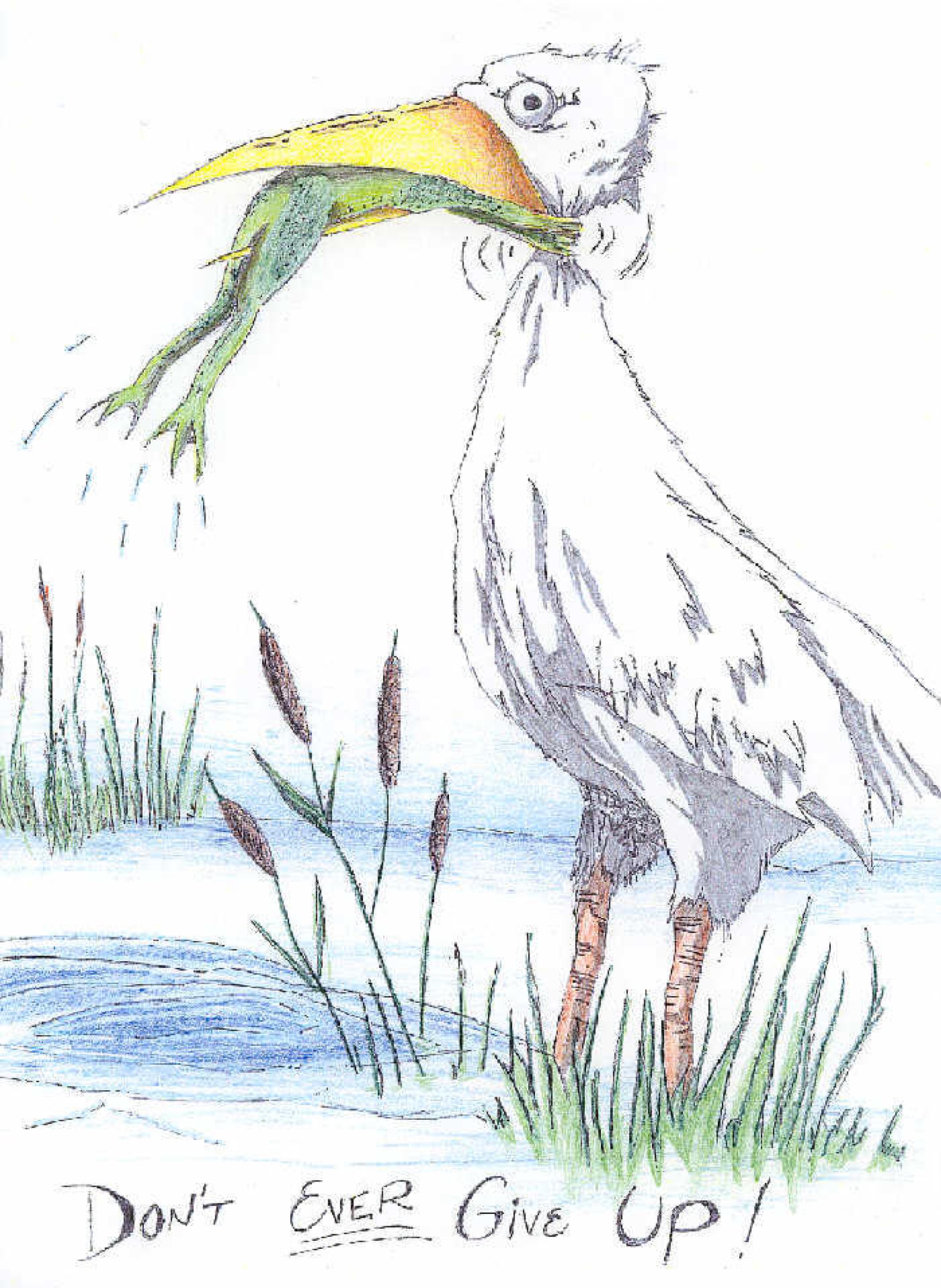 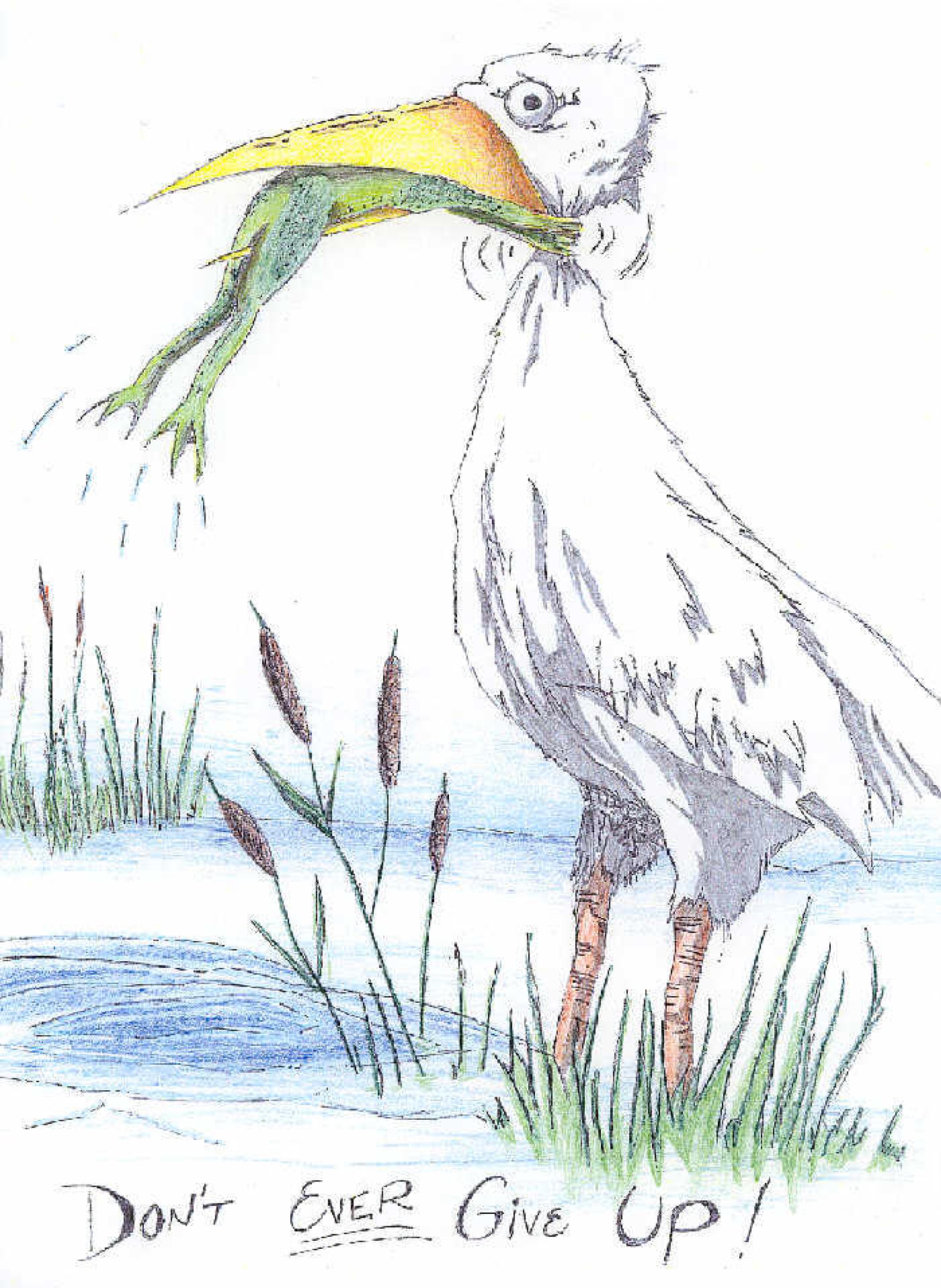 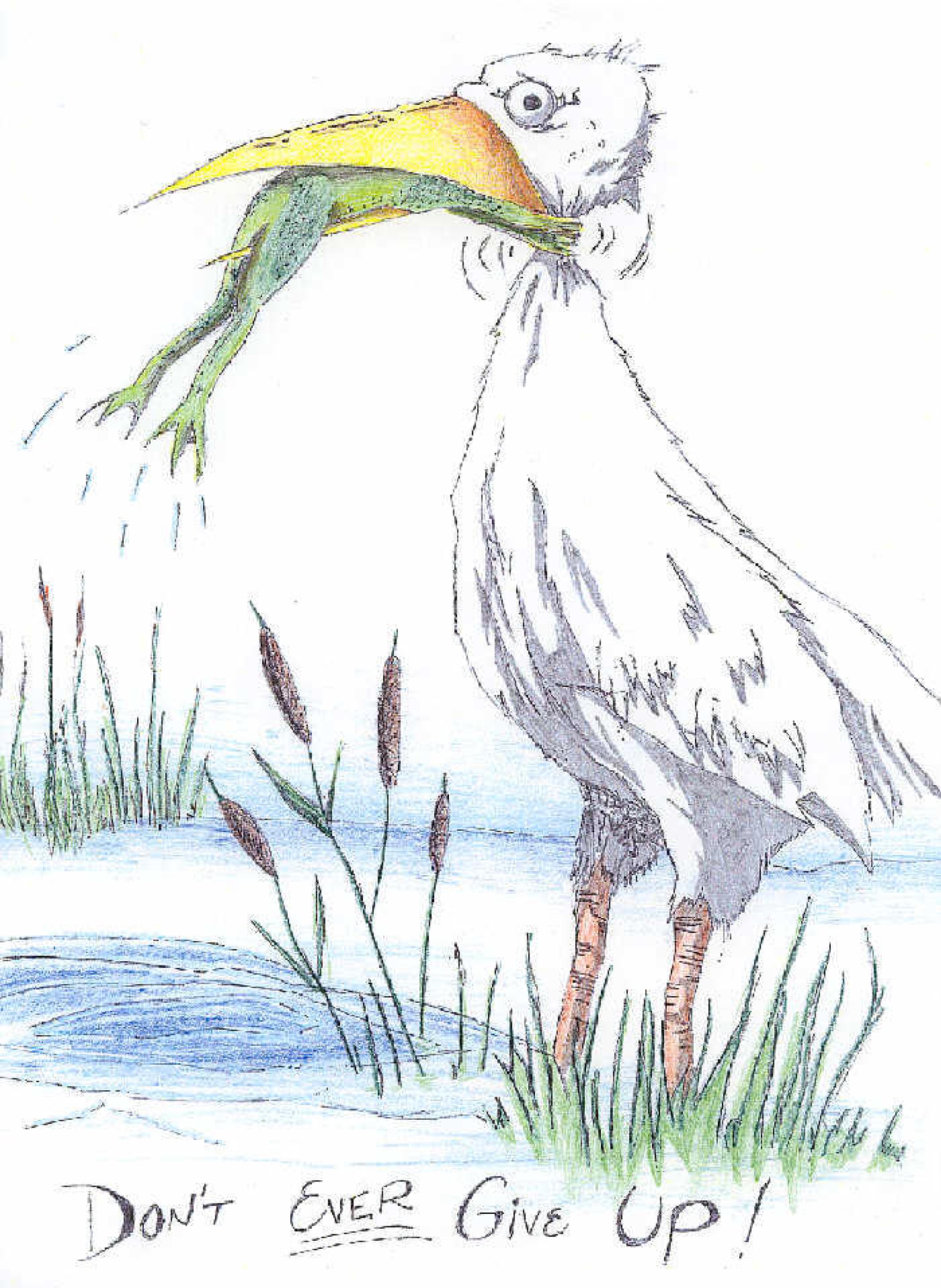 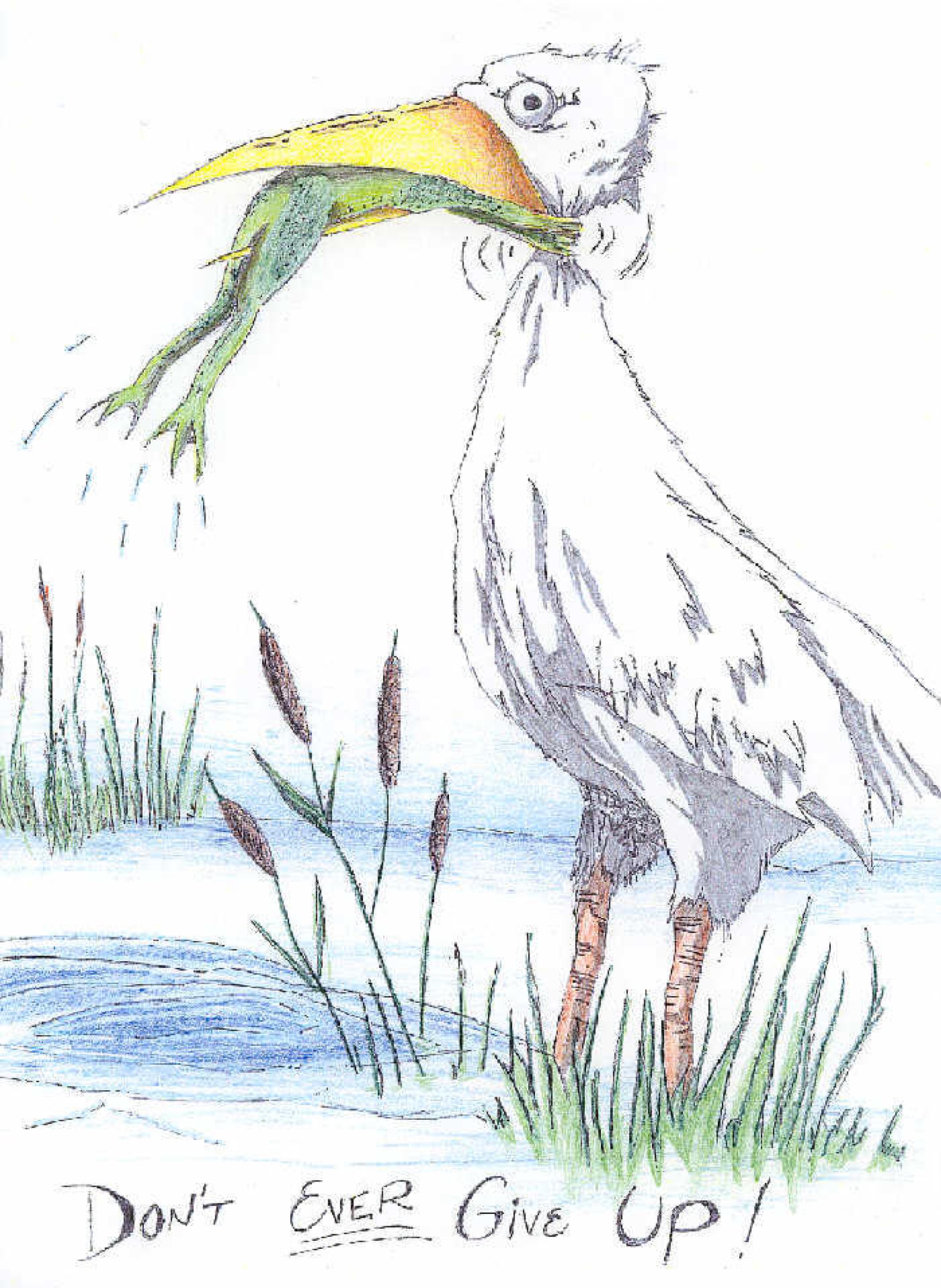 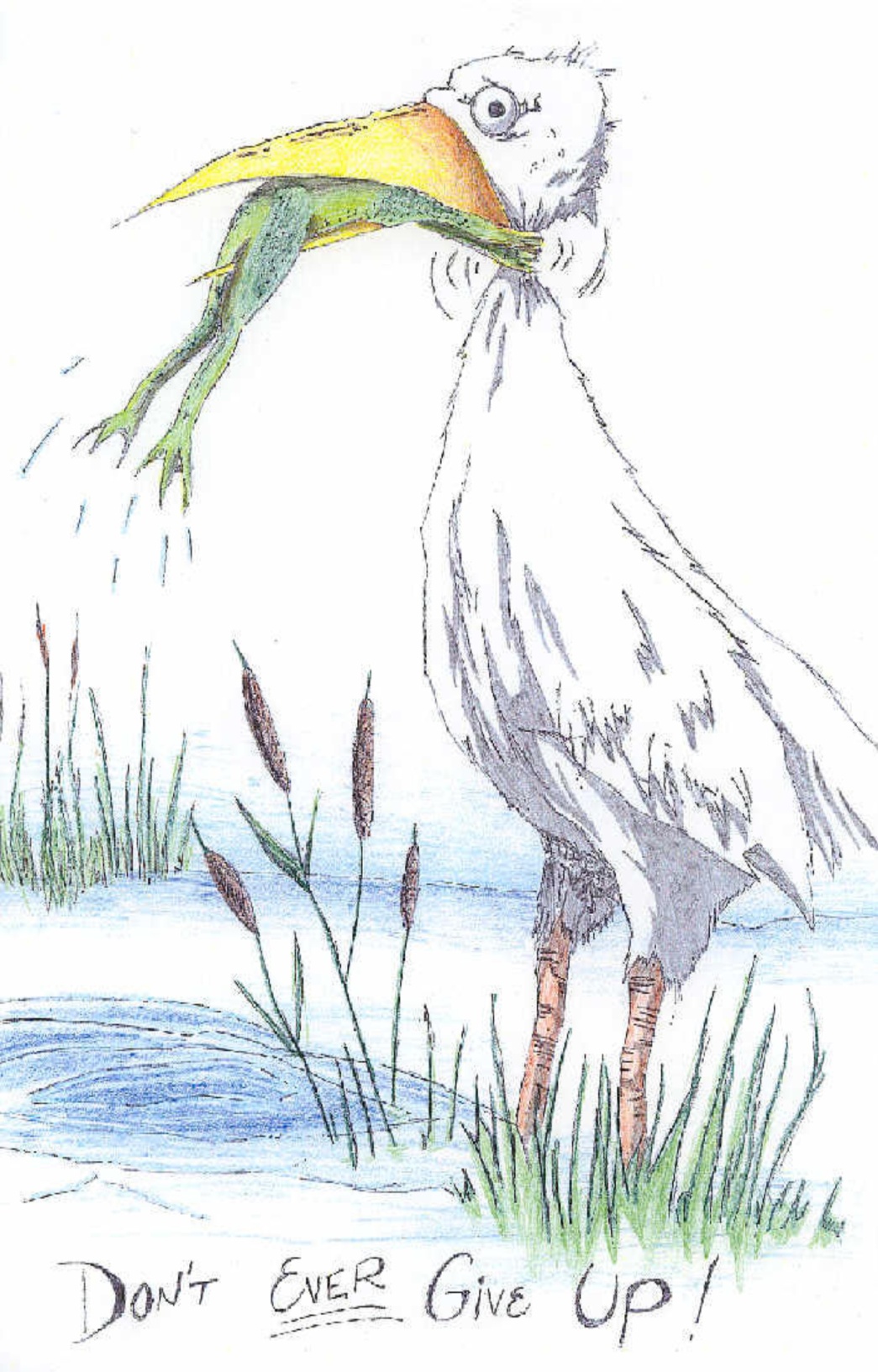 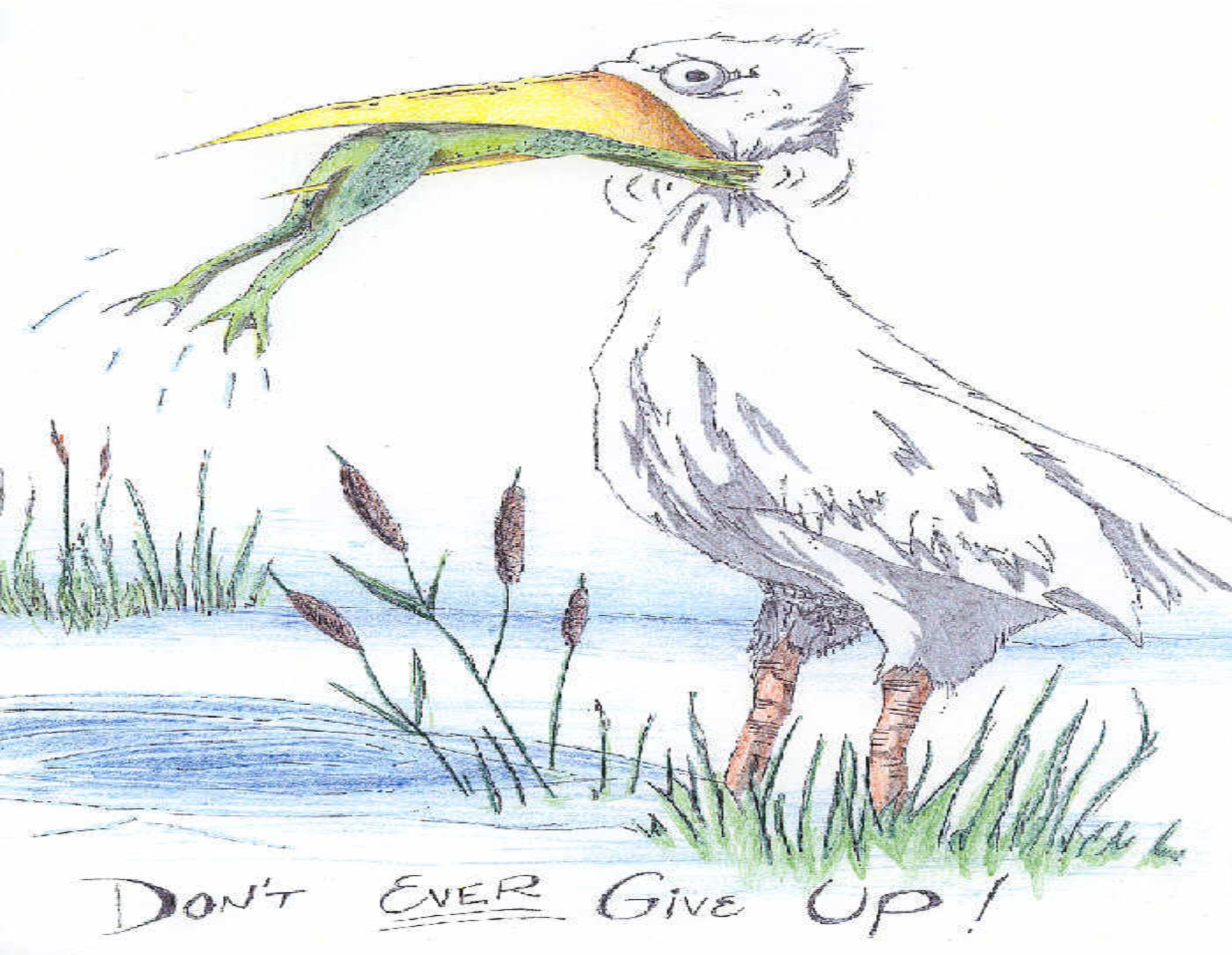 James 1:2-4 - My brethren, count it all joy when you fall into various trials,
3 knowing that the testing of your faith produces patience.
4 But let patience have its perfect work, that you may be perfect and complete, lacking nothing.
7 Reasons To
Never Give Up!
1 – God can and will help us!
2 – My faith will be stronger!
3 – Look at the example of others!
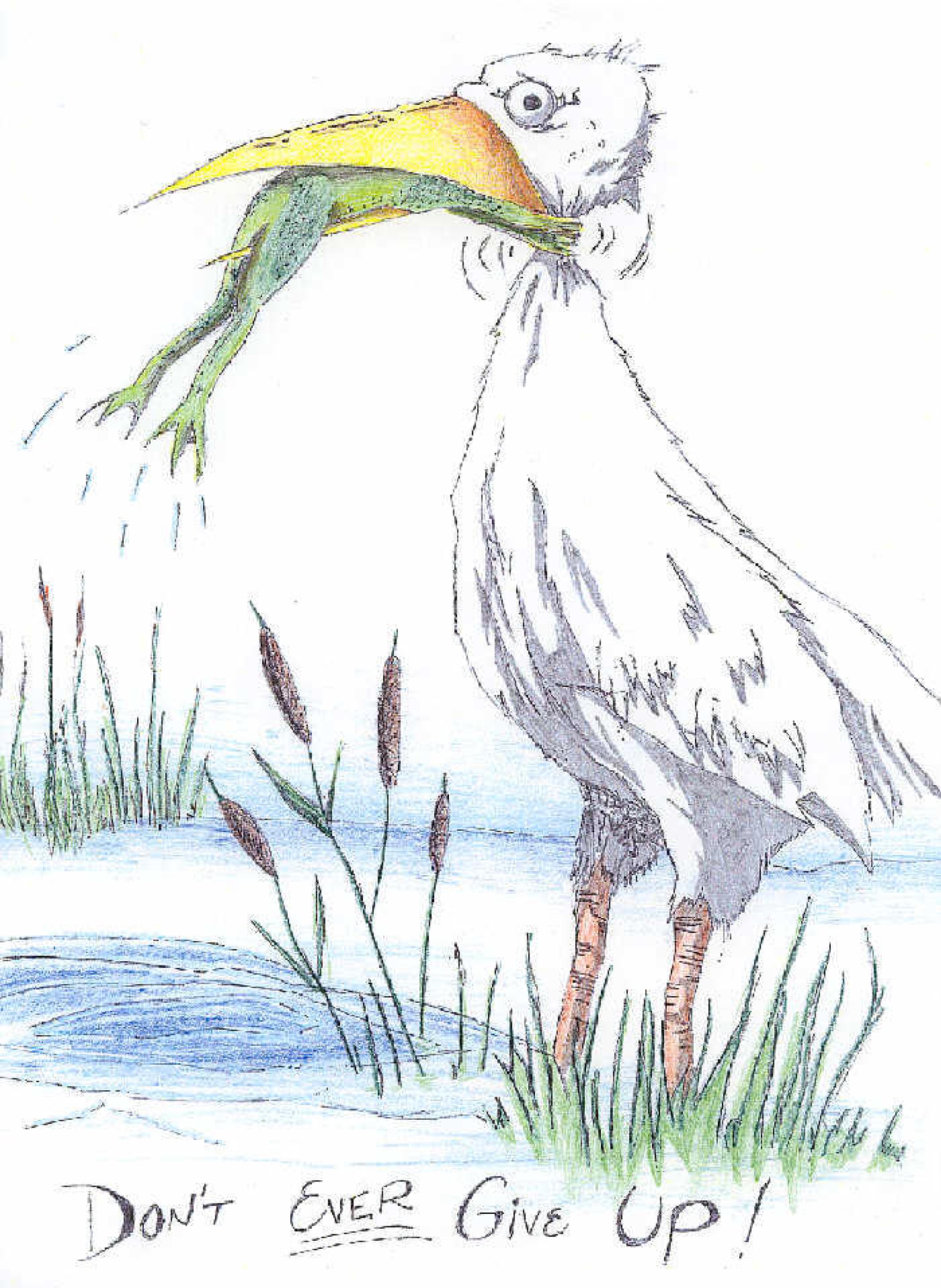 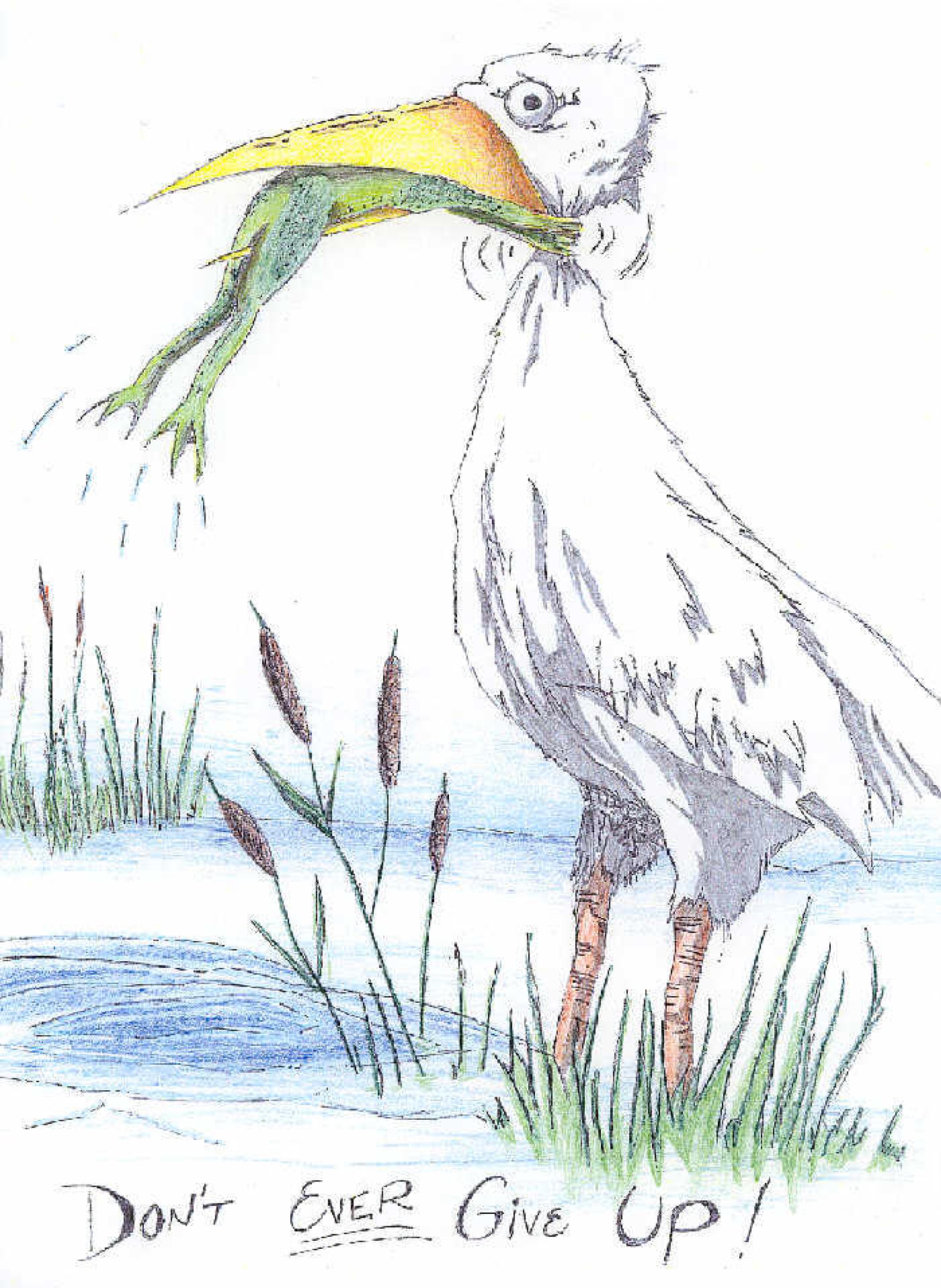 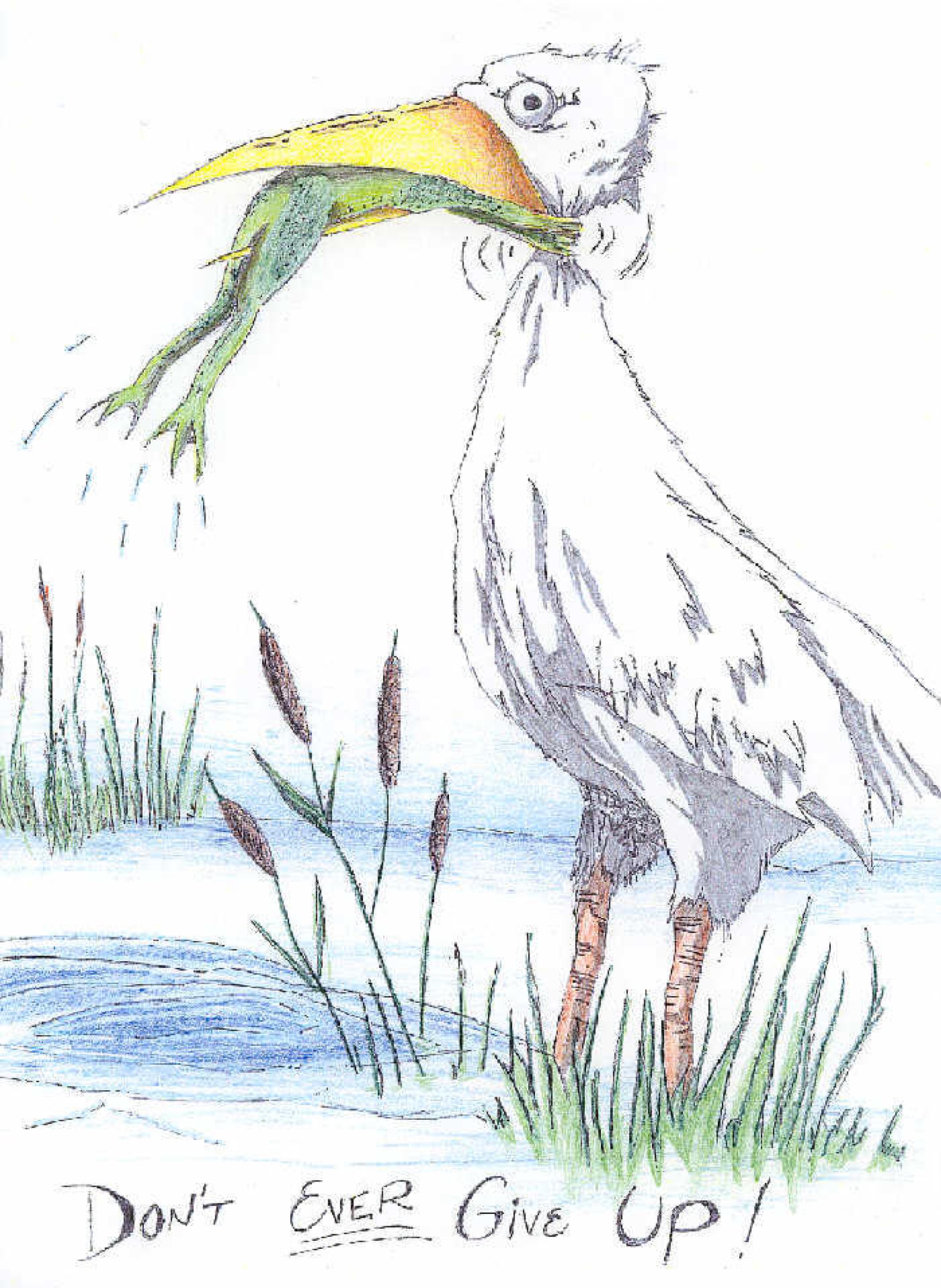 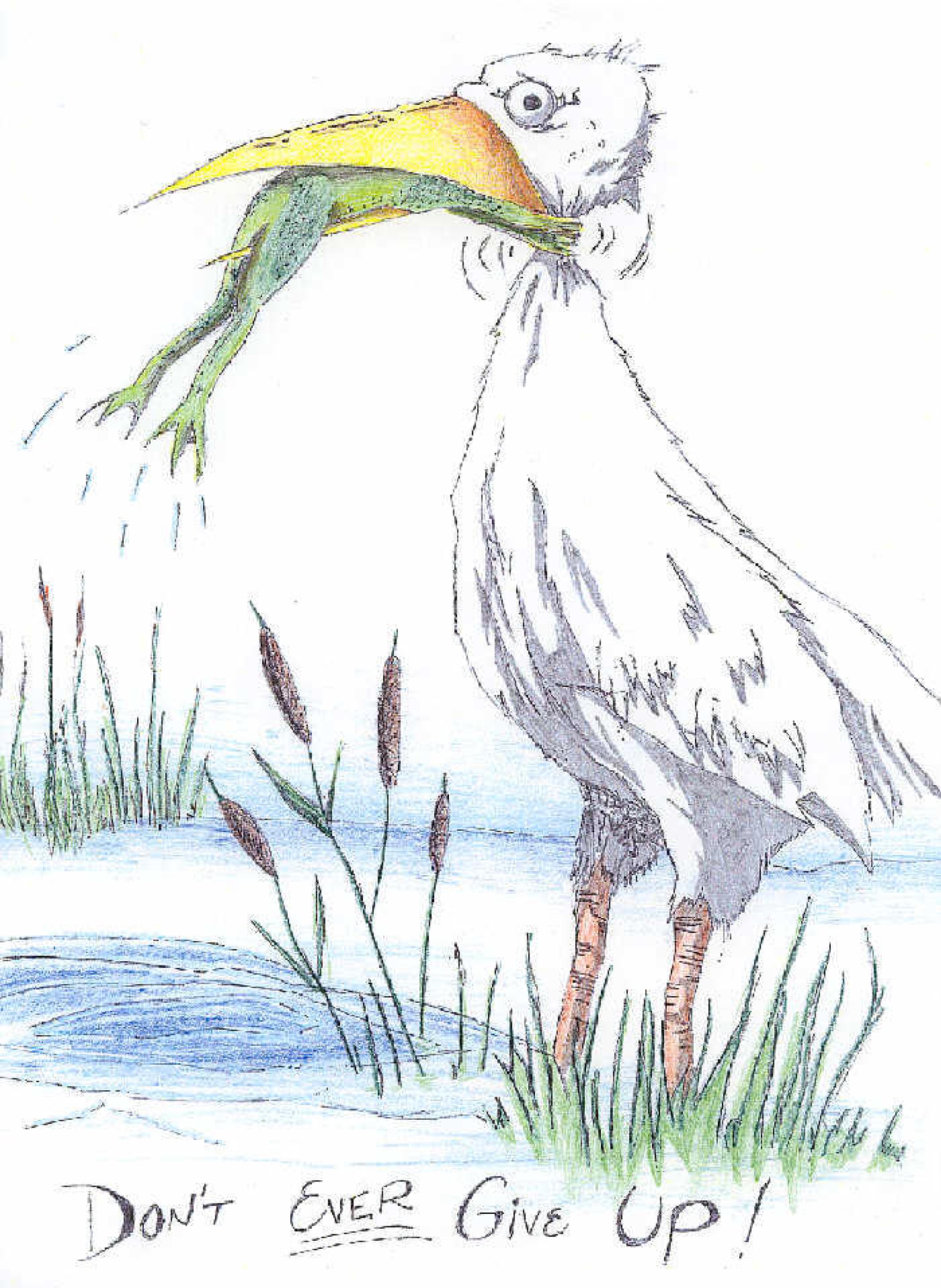 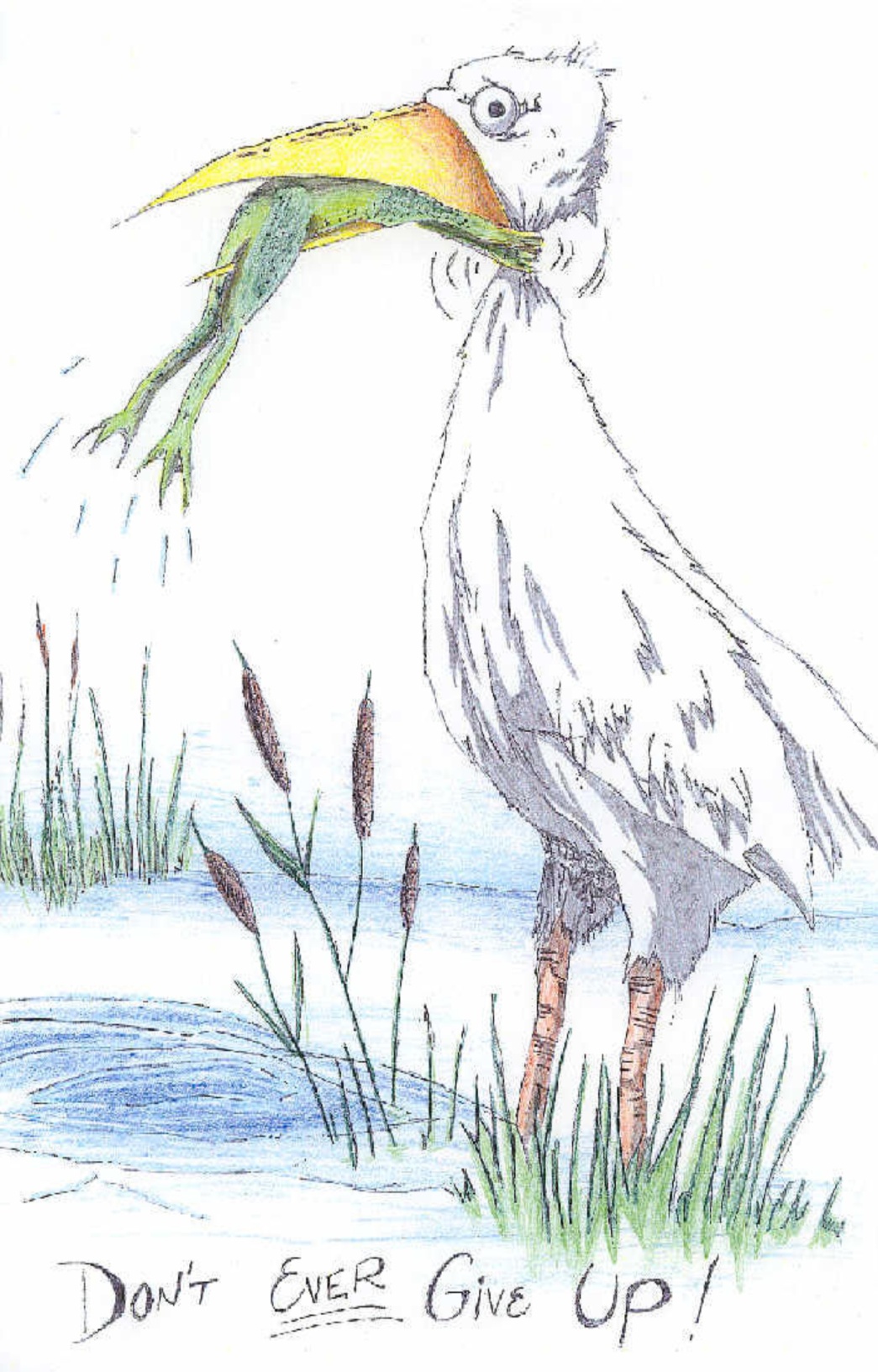 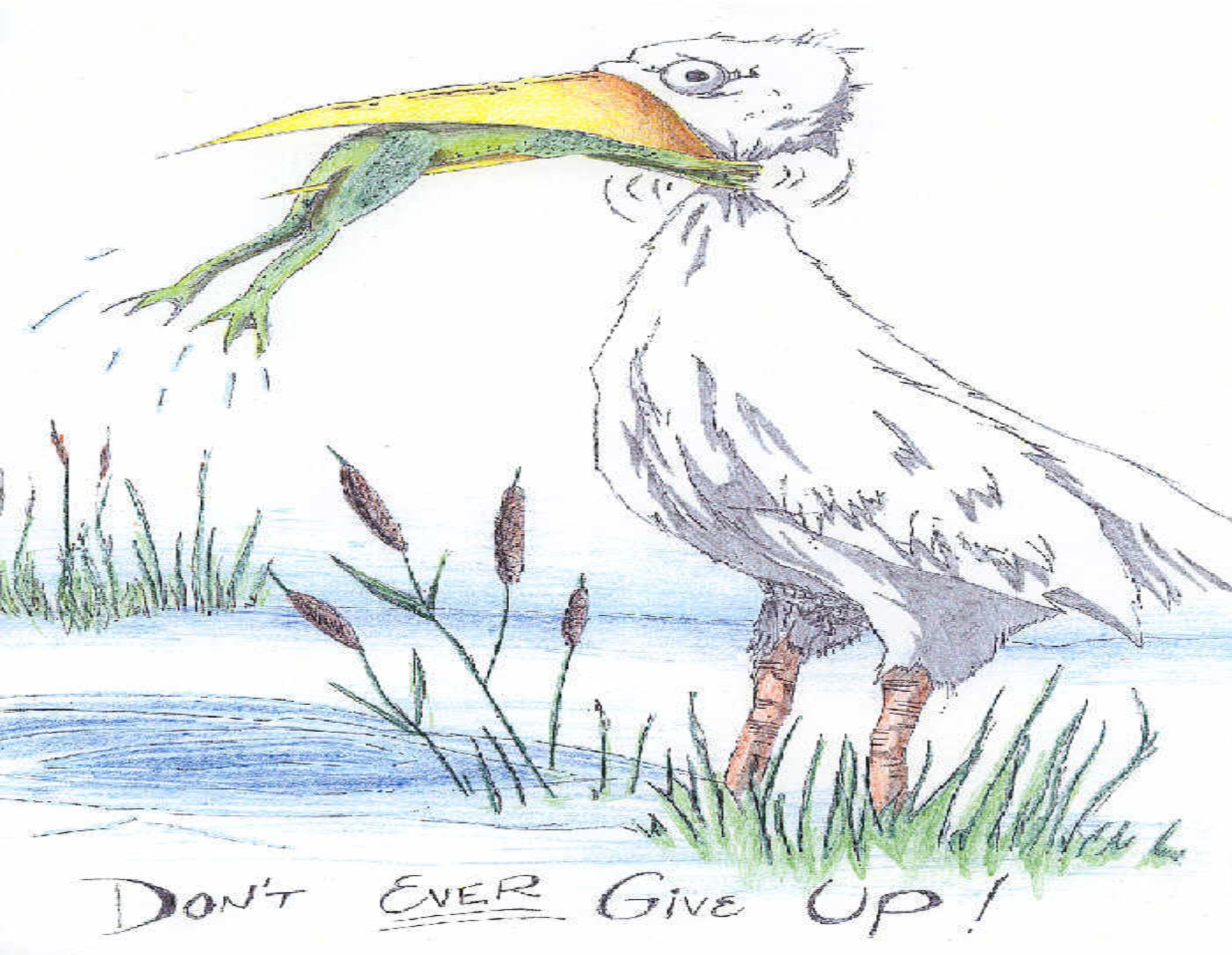 Hebrews 12:1-2 - Therefore we also, since we are surrounded by so great a cloud of witnesses, let us lay aside every weight, and the sin which so easily ensnares us, and let us run with endurance the race that is set before us,
2 looking unto Jesus, the author and finisher of our faith, who for the joy that was set before Him endured the cross, despising the shame, and has sat down at the right hand of the throne of God.
7 Reasons To
Never Give Up!
1 – God can and will help us!
2 – My faith will be stronger!
3 – Look at the example of others!
4 – Consider our example to others!
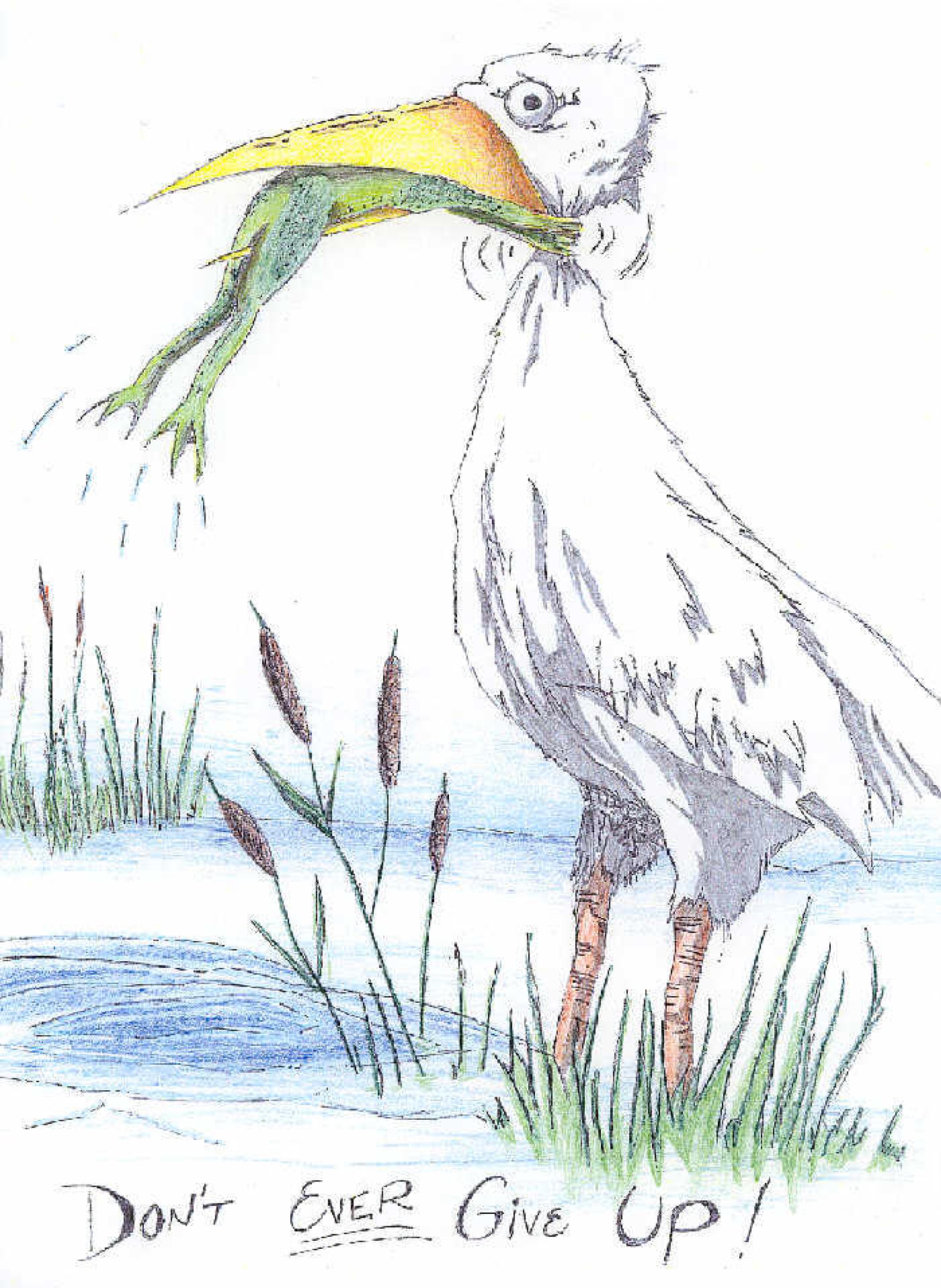 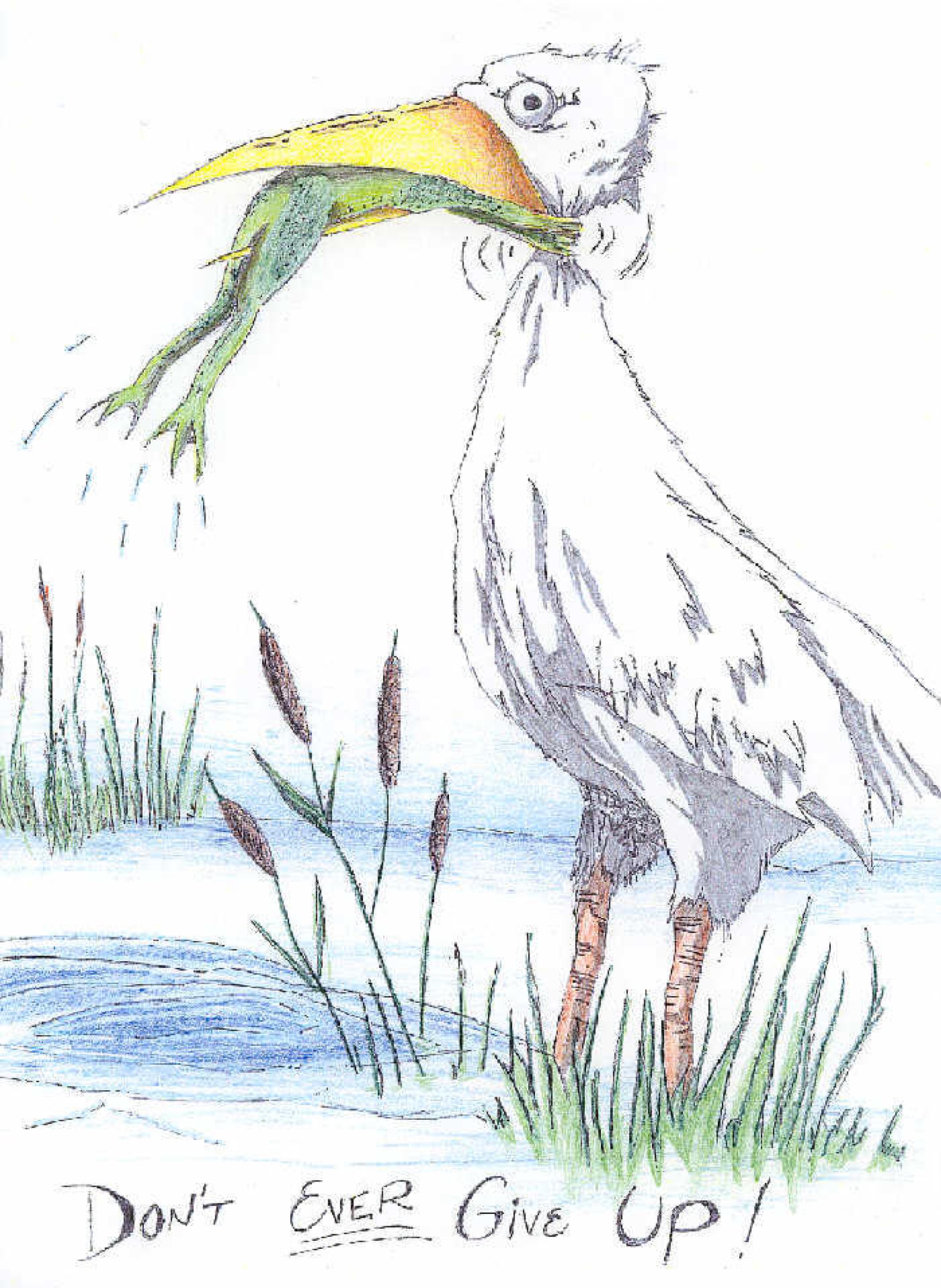 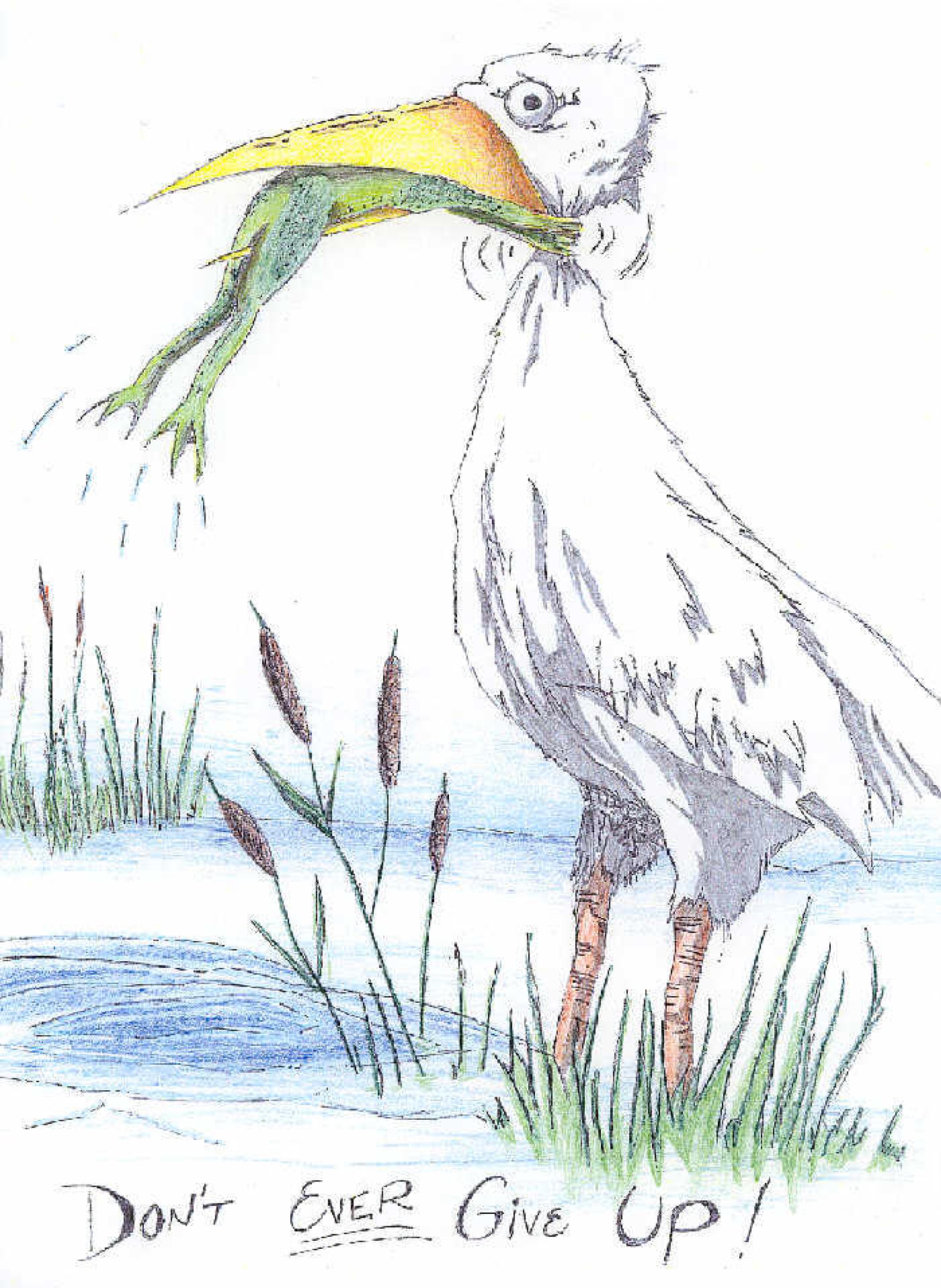 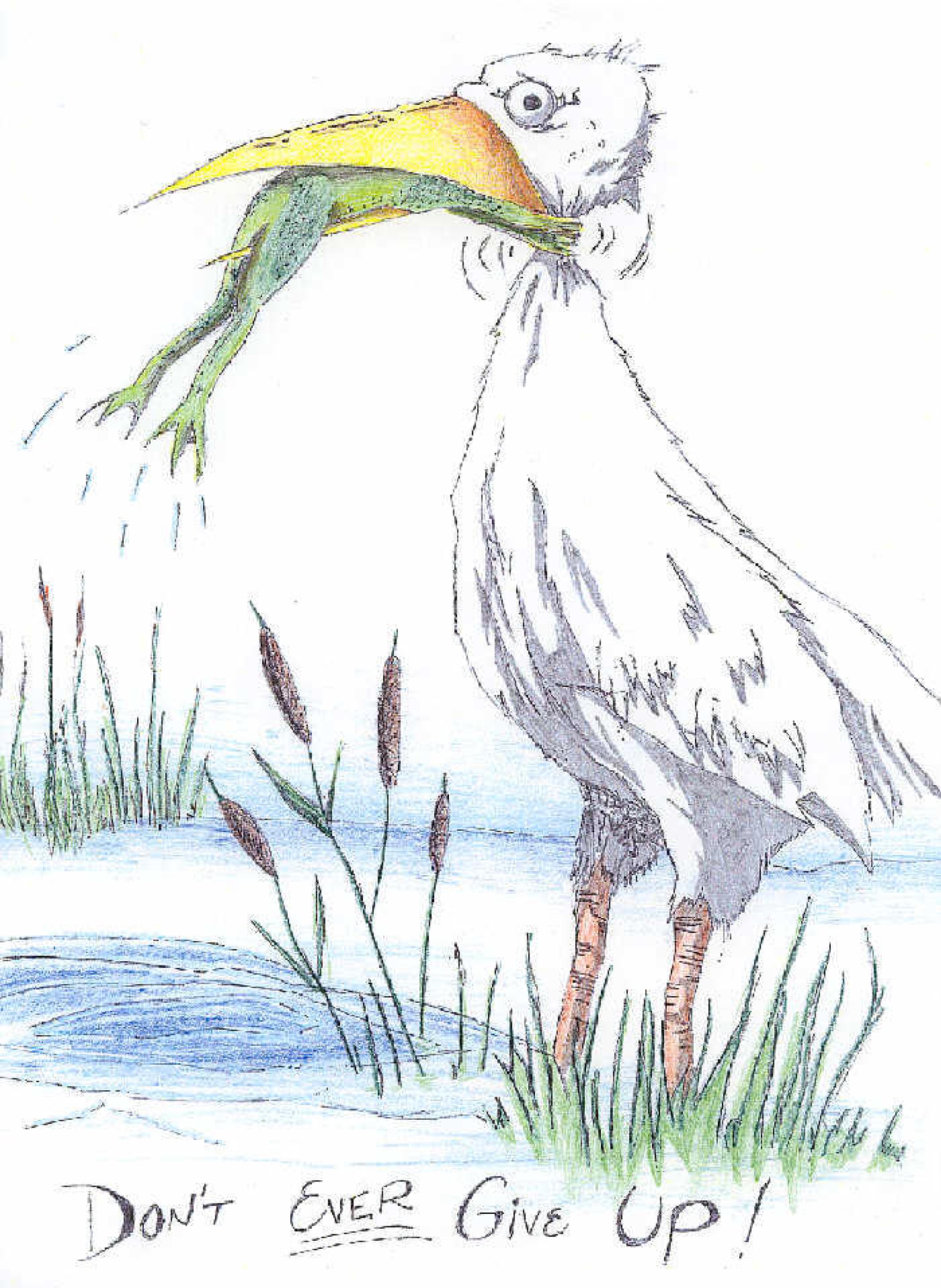 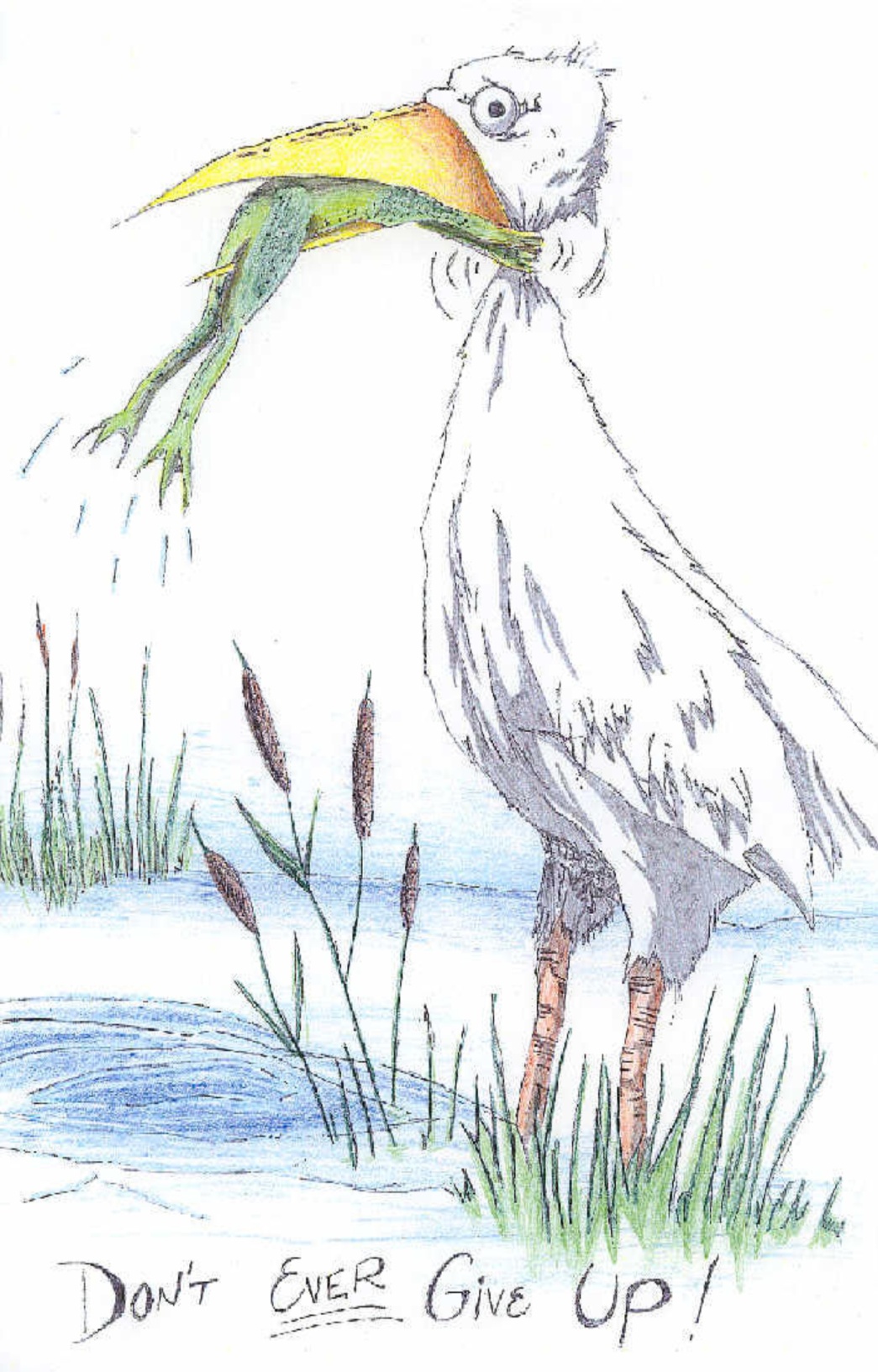 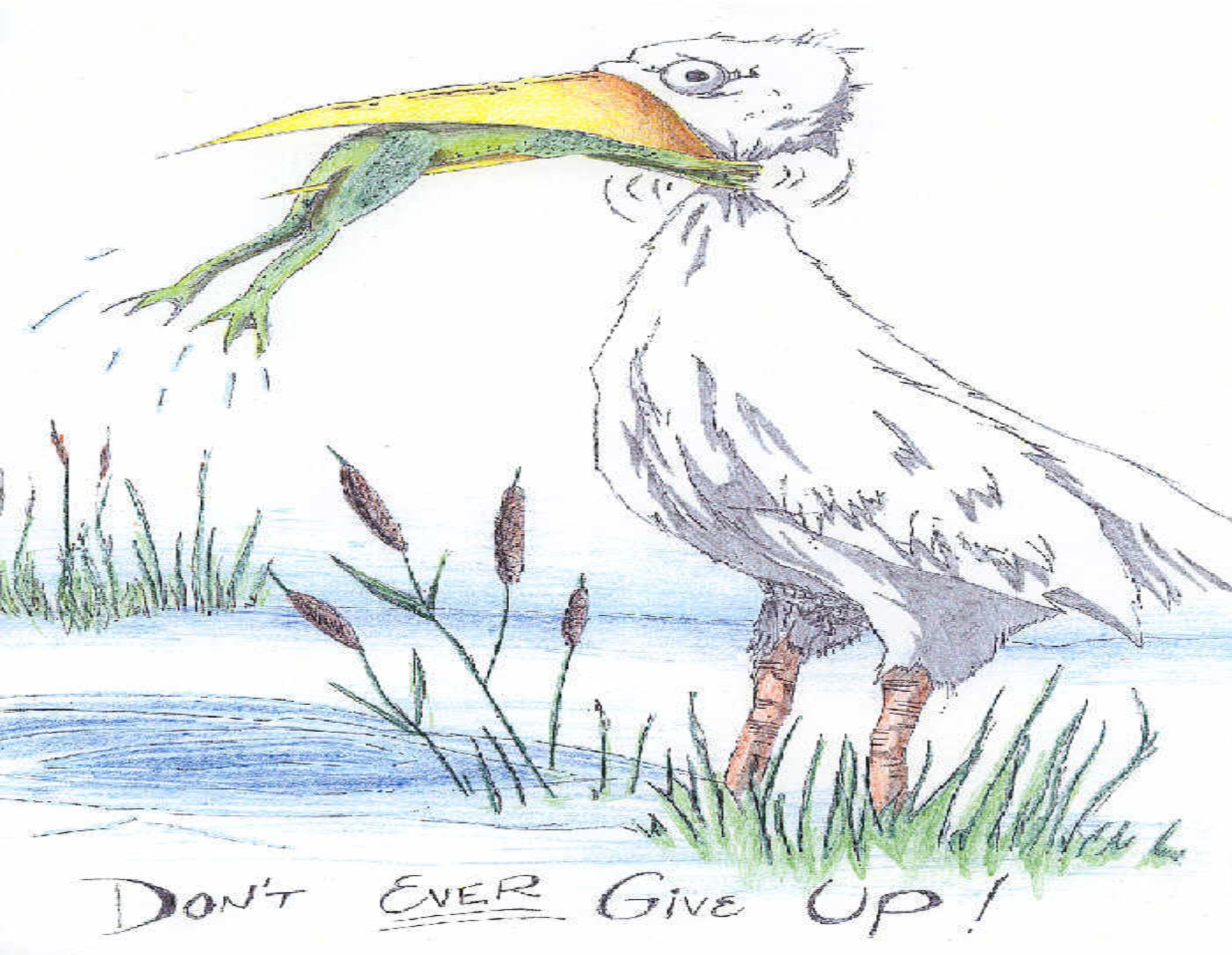 I Timothy 4:12-16 - Let no one despise your youth, but be an example to the believers in word, in conduct, in love, in spirit, in faith, in purity.
13 Till I come, give attention to reading, to exhortation, to doctrine.
14 Do not neglect the gift that is in you, which was given to you by prophecy with the laying on of the hands of the eldership.
15 Meditate on these things; give yourself entirely to them, that your progress may be evident to all.
 16 Take heed to yourself and to the doctrine. Continue in them, for in doing this you will save both yourself and those who hear you.
7 Reasons To
Never Give Up!
1 – God can and will help us!
2 – My faith will be stronger!
3 – Look at the example of others!
4 – Consider our example to others!
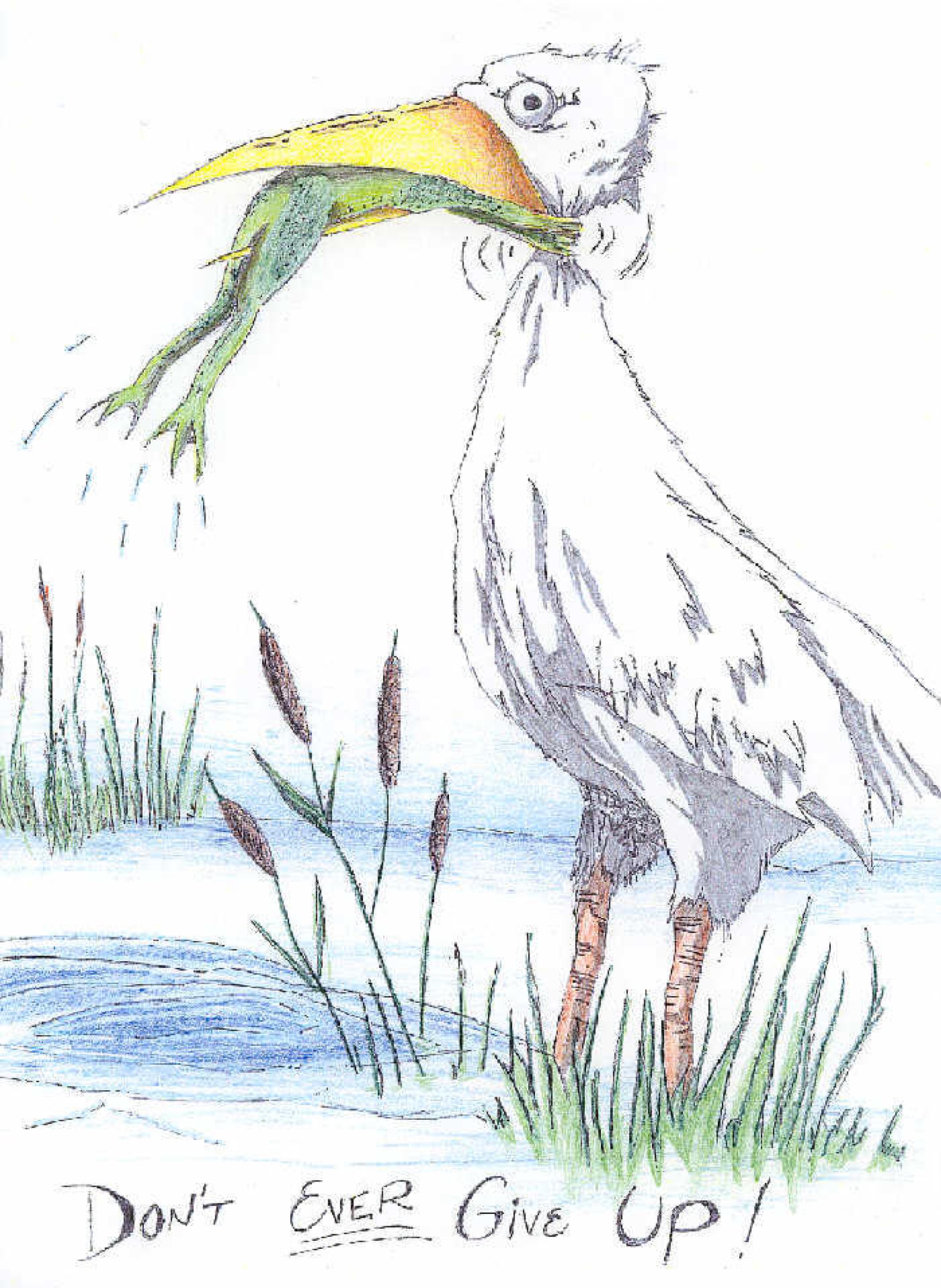 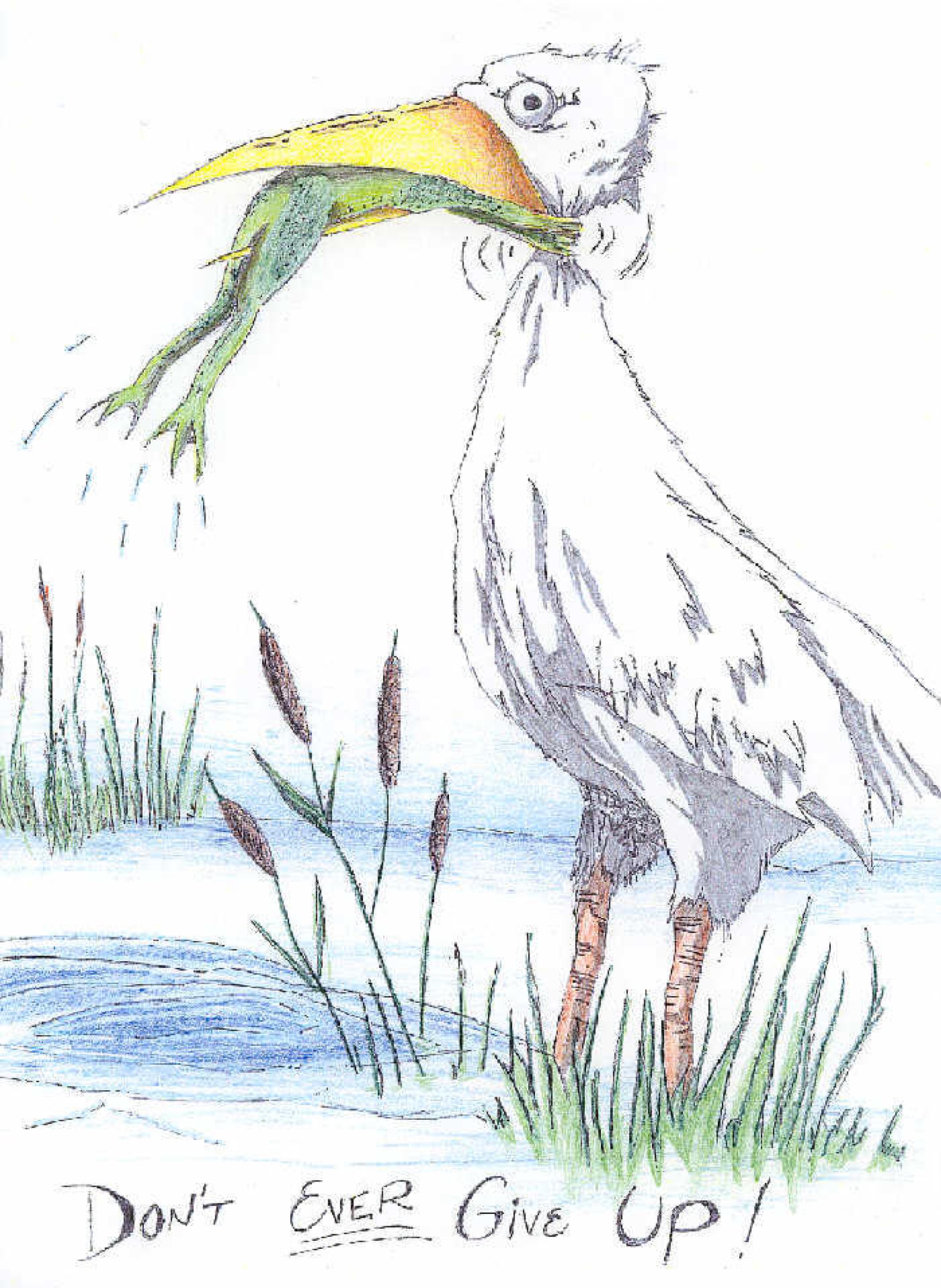 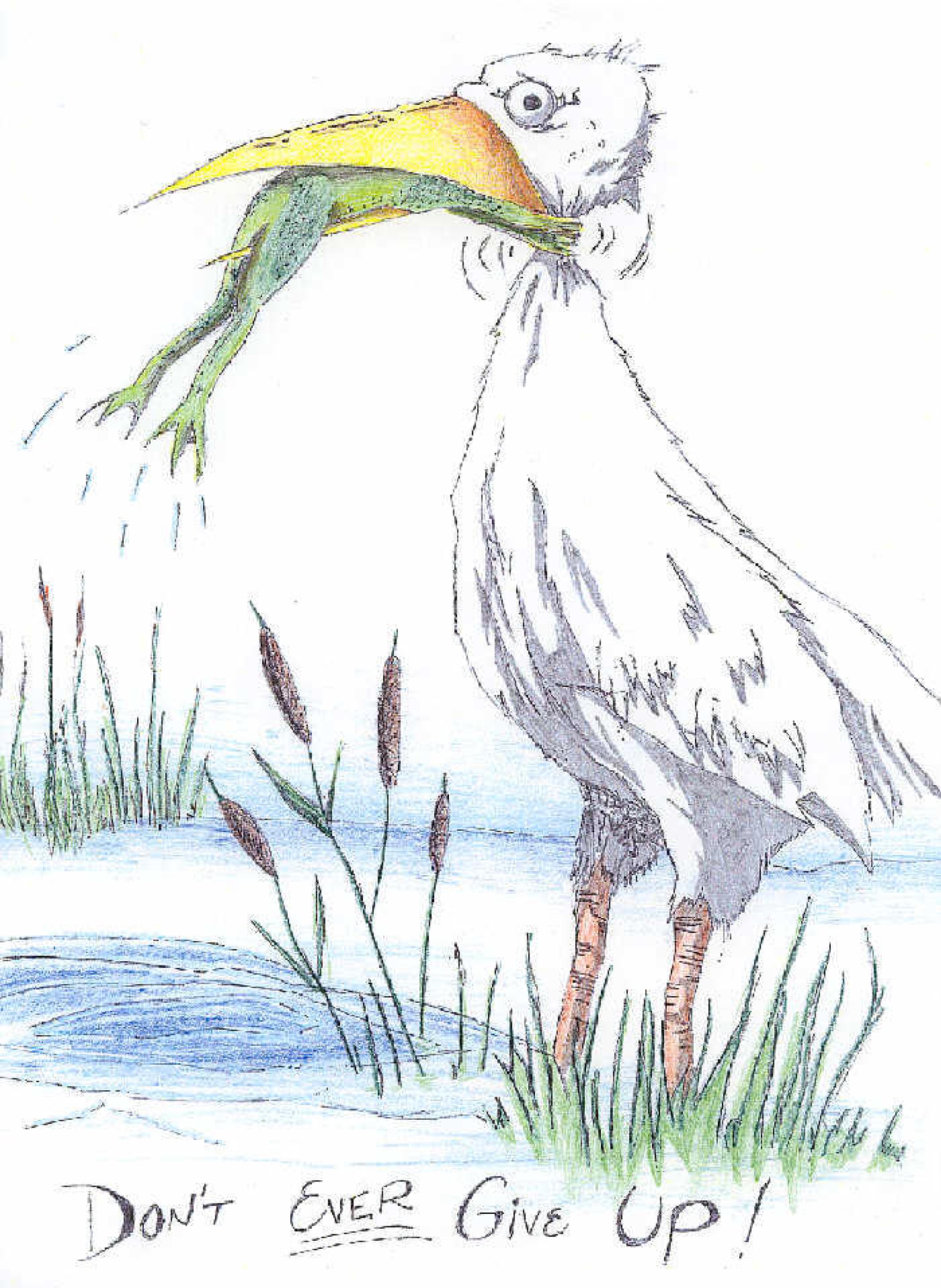 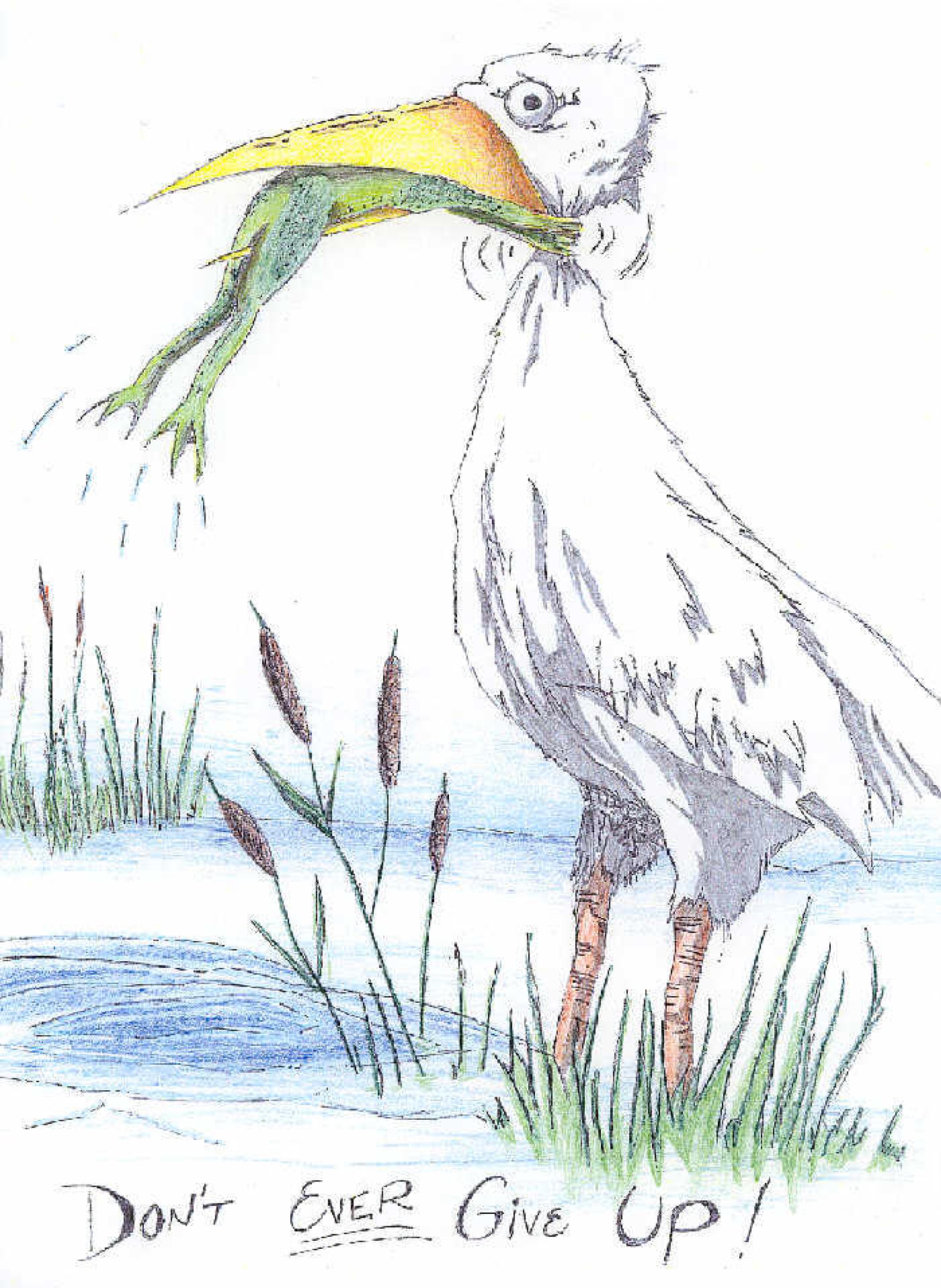 5 – Look how God would describe us!
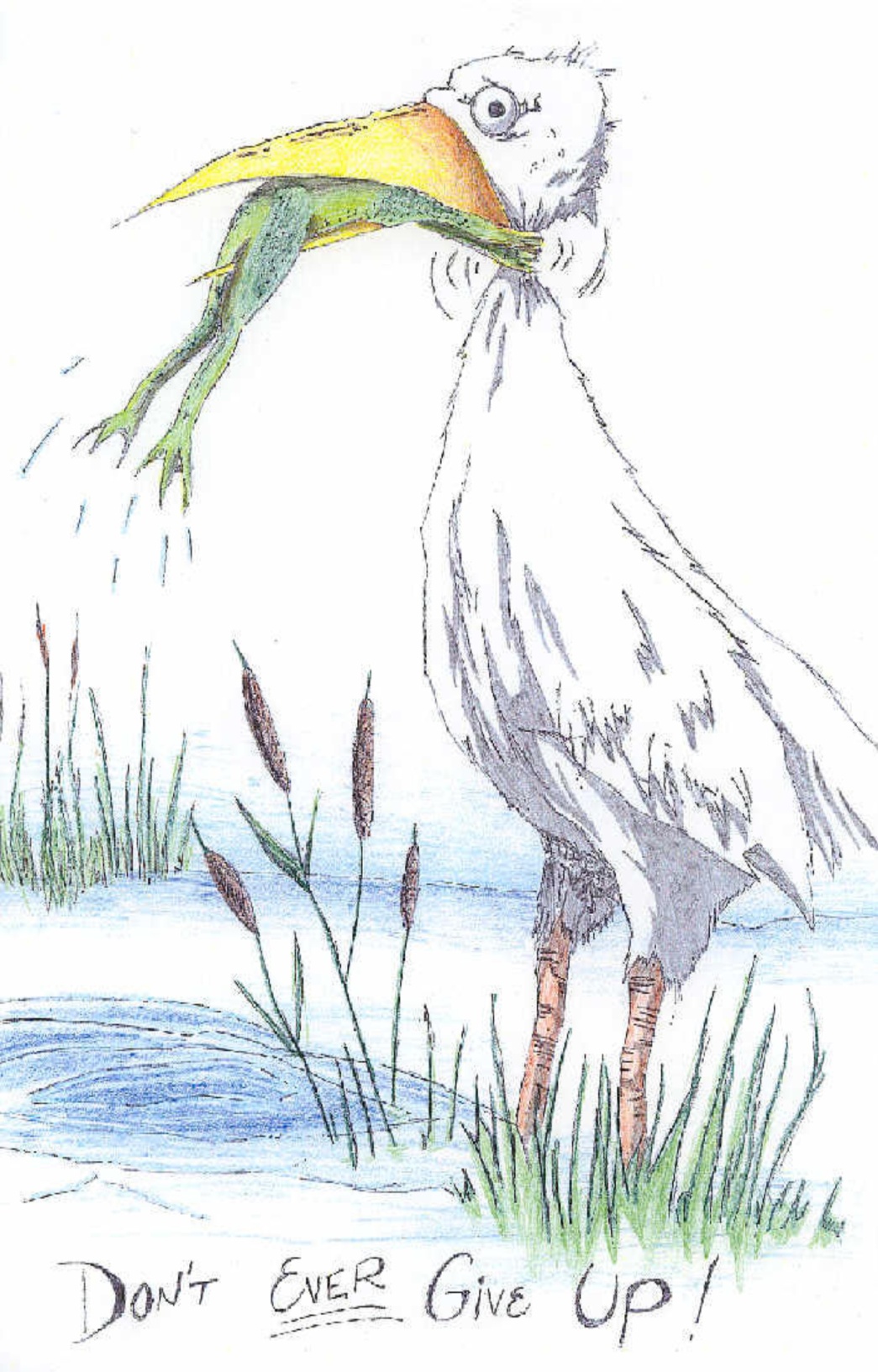 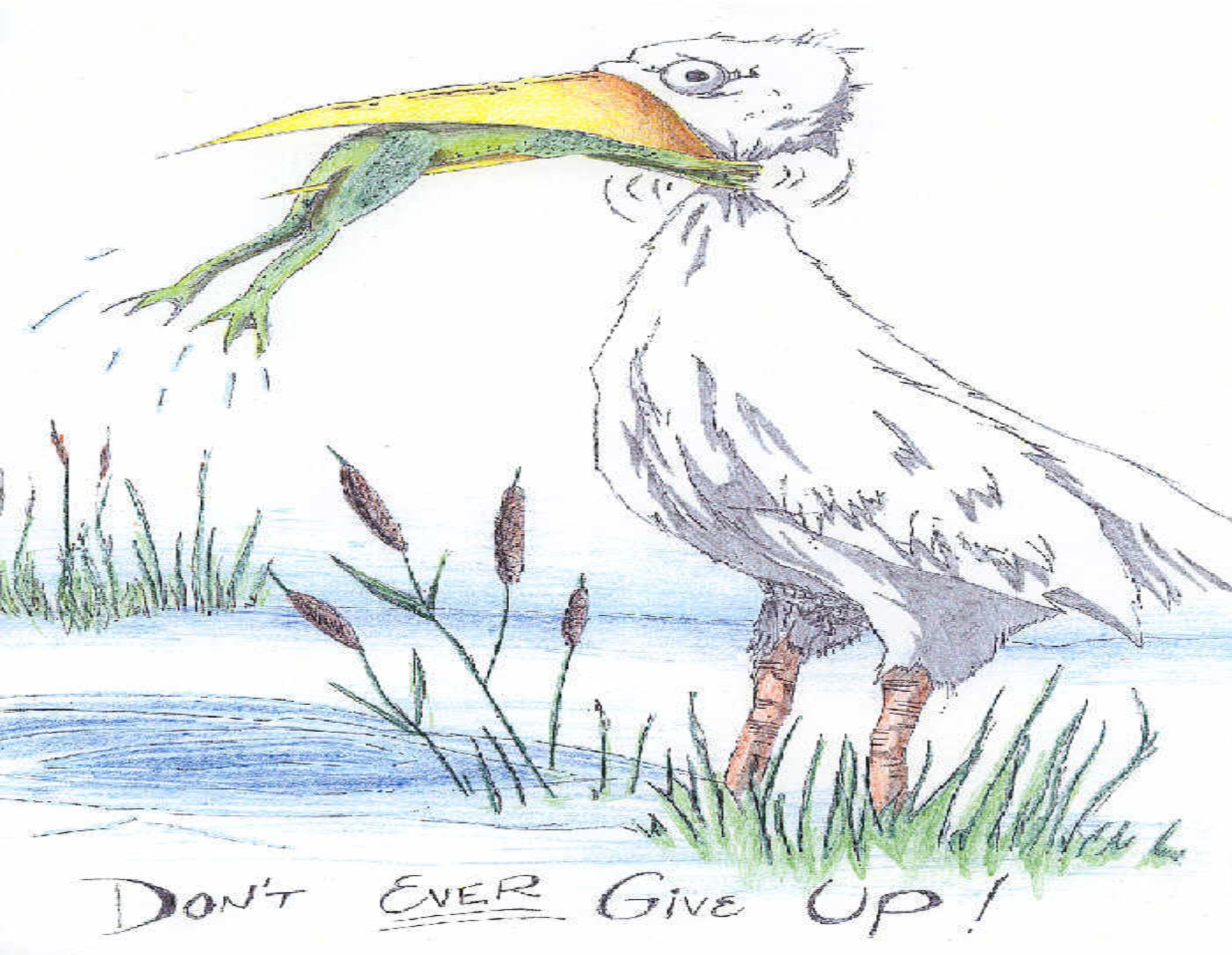 II Peter 2:20-22 - For if, after they have escaped the pollutions of the world through the knowledge of the Lord and Savior Jesus Christ, they are again entangled in them and overcome, the latter end is worse for them than the beginning.
21 For it would have been better for them not to have known the way of righteousness, than having known it, to turn from the holy commandment delivered to them.
22 But it has happened to them according to the true proverb: "A dog returns to his own vomit," and, "a sow, having washed, to her wallowing in the mire.“
7 Reasons To
Never Give Up!
1 – God can and will help us!
2 – My faith will be stronger!
3 – Look at the example of others!
4 – Consider our example to others!
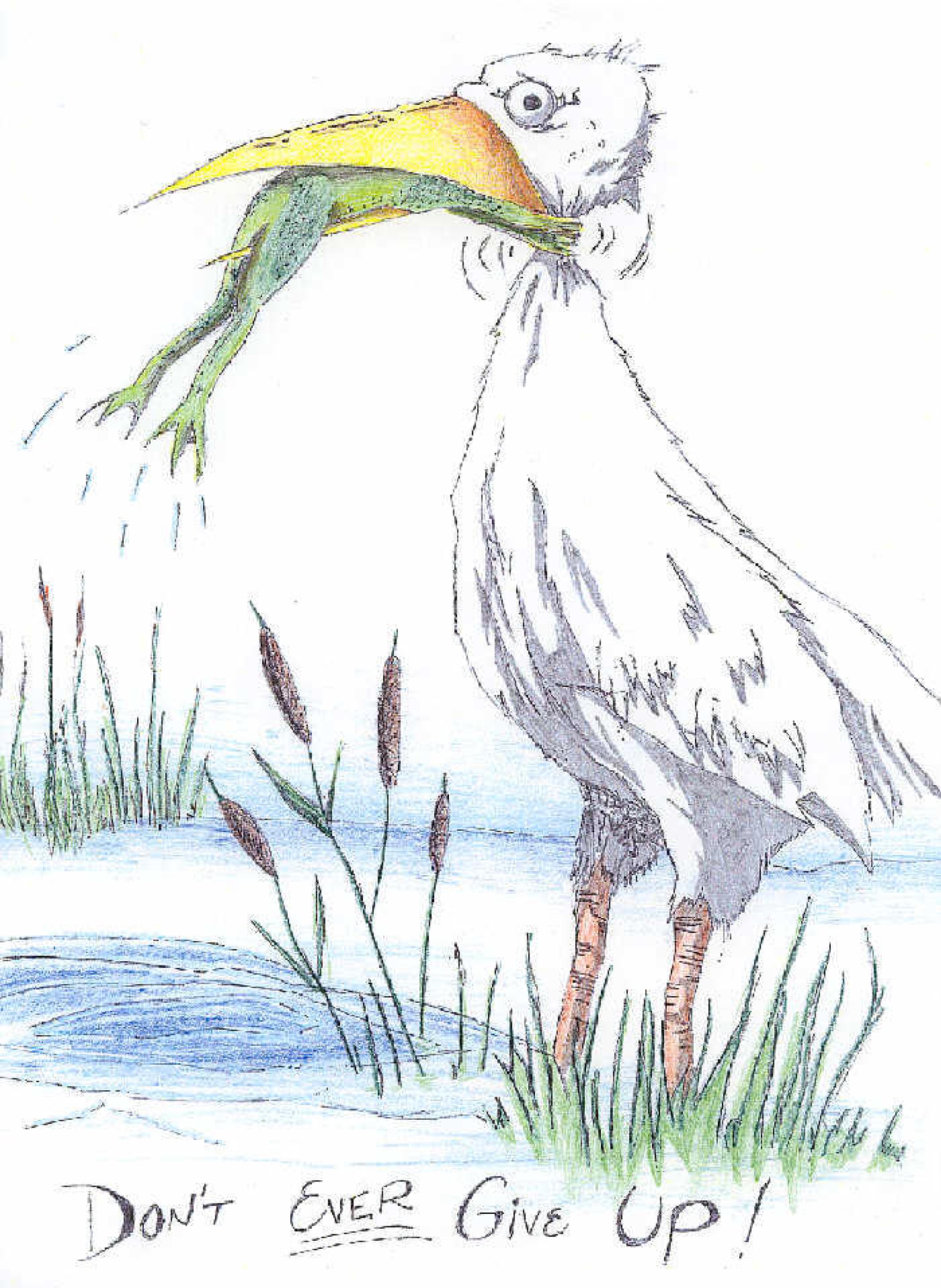 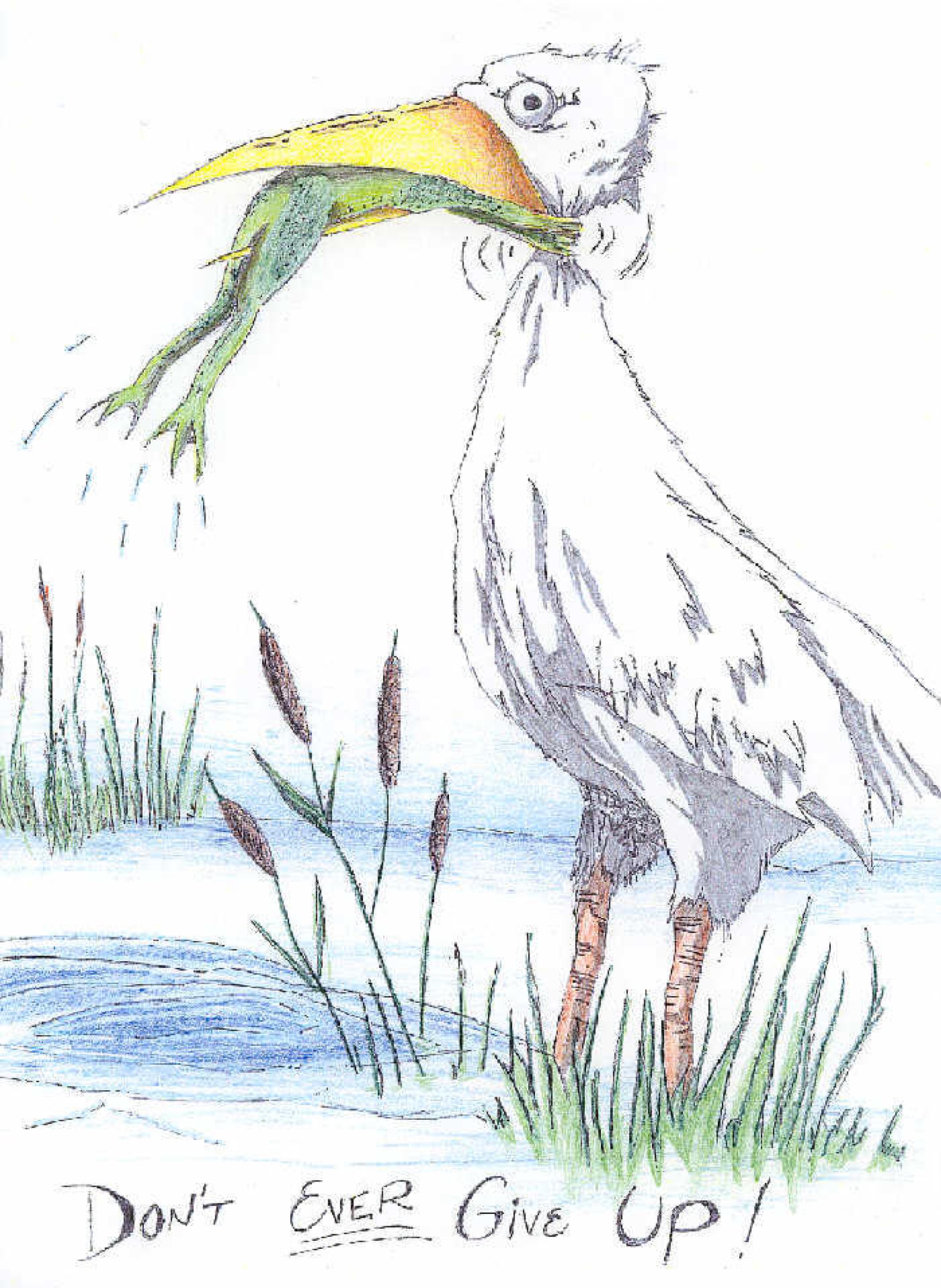 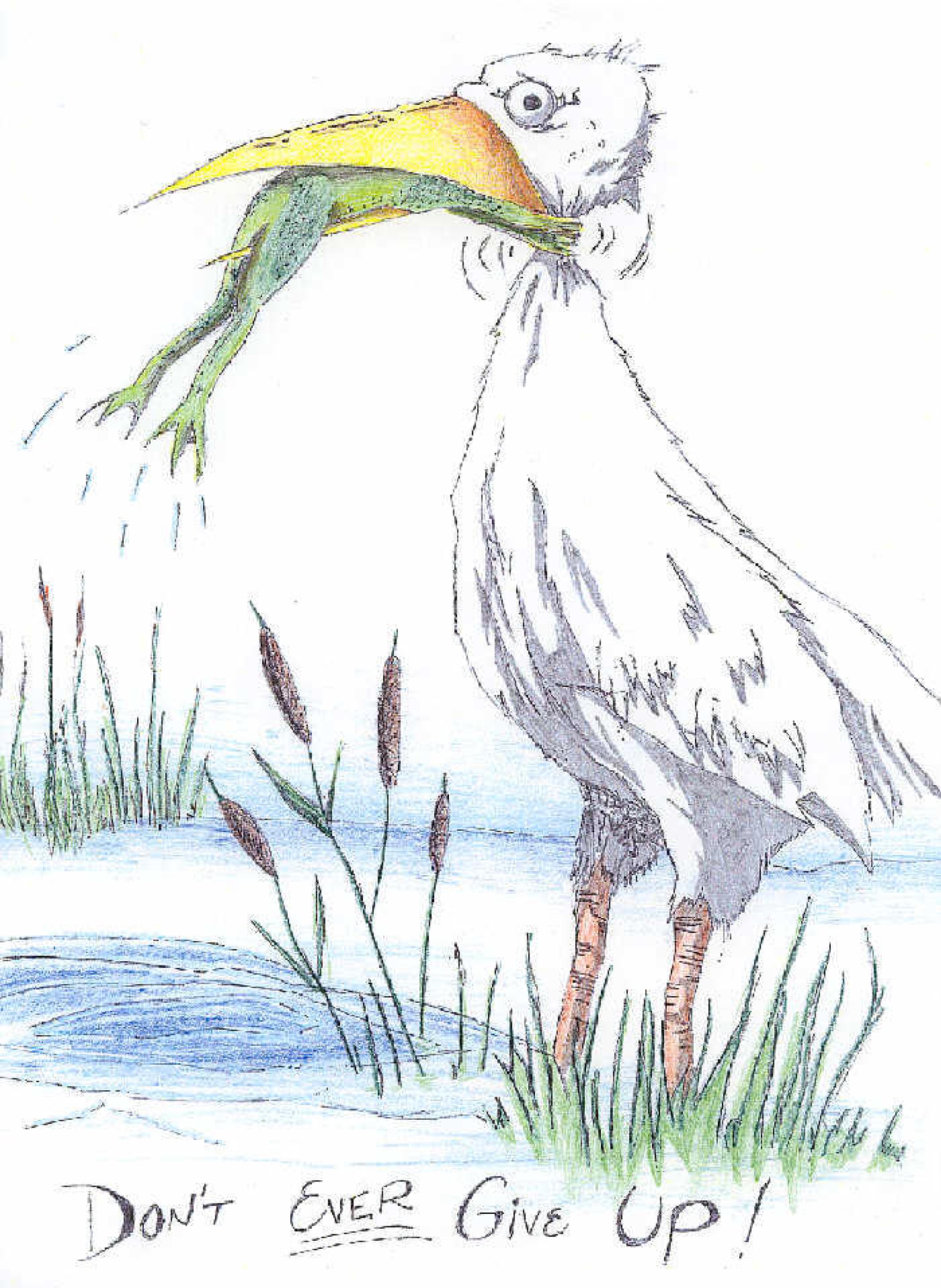 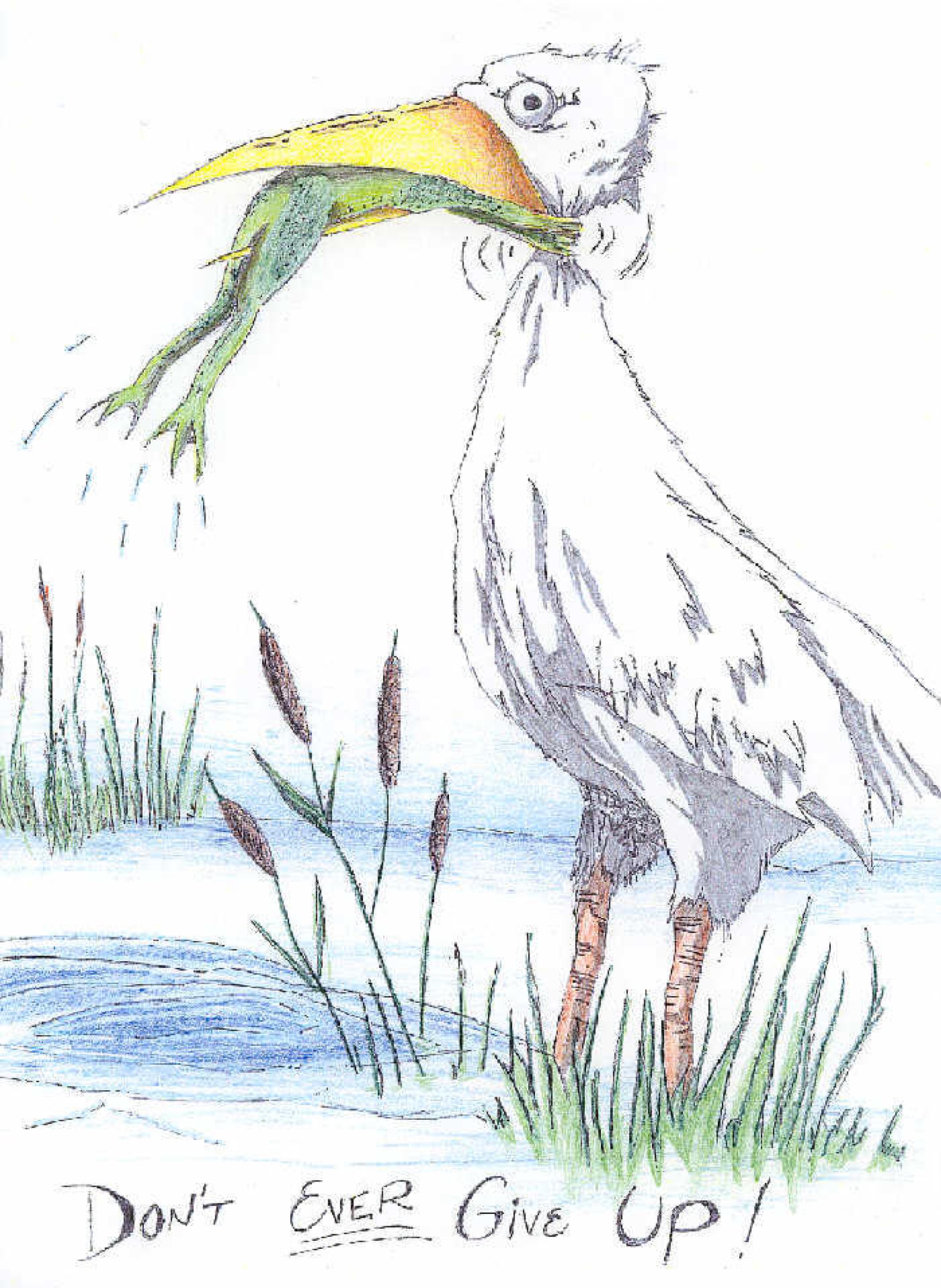 5 – Look how God would describe us!
6 – The devil will have won!
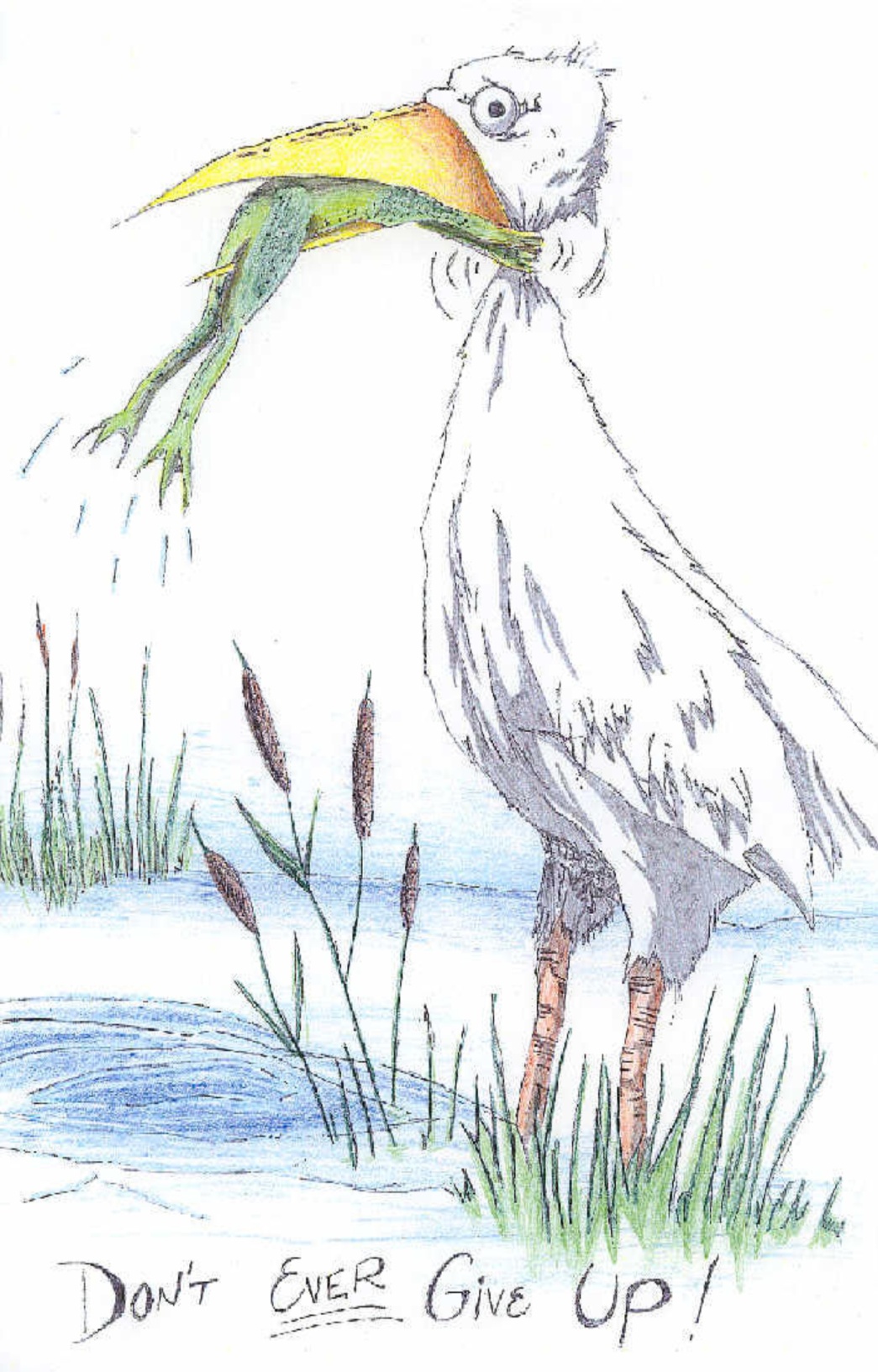 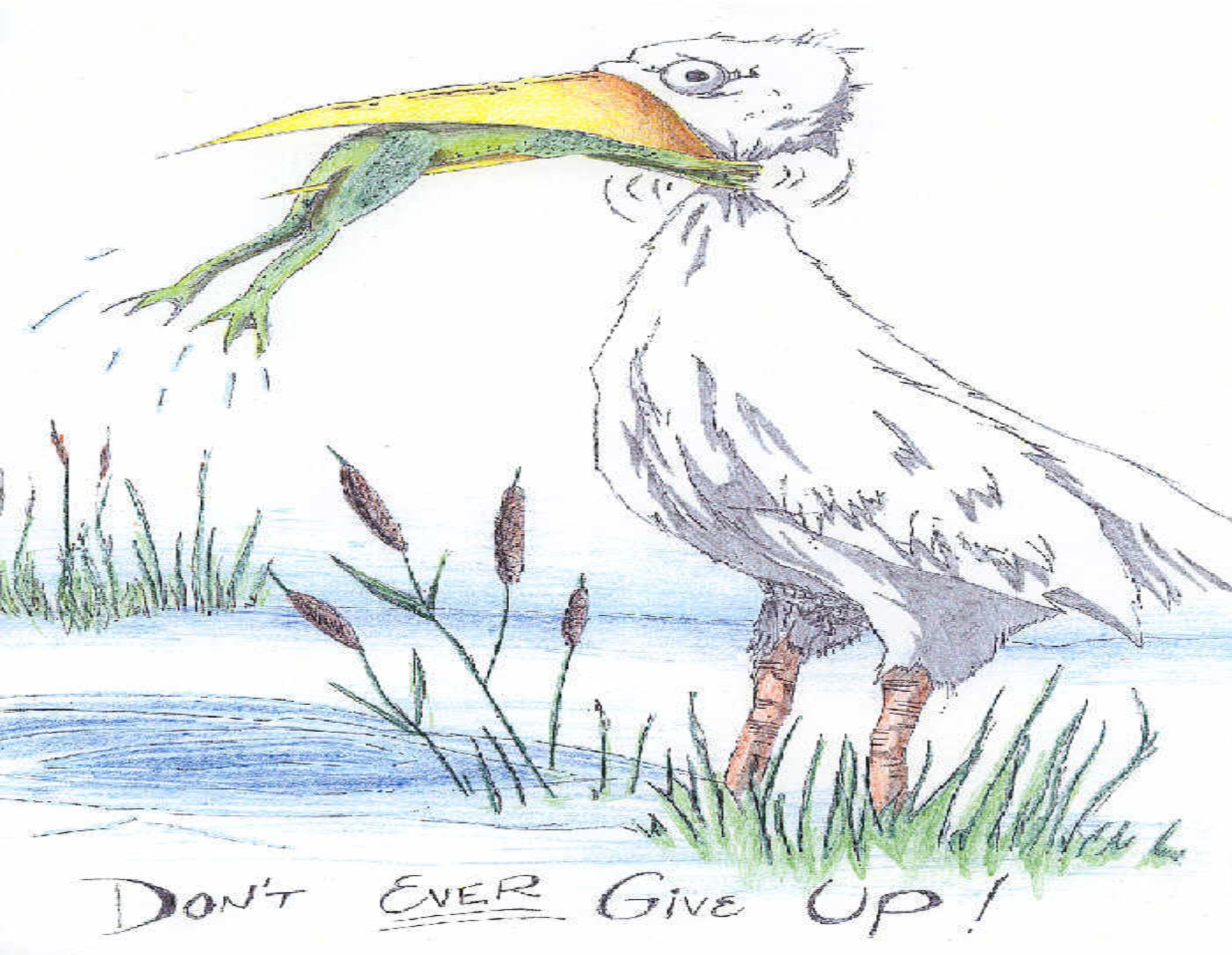 I Peter 5:8-9 - Be sober, be vigilant; because your adversary the devil walks about like a roaring lion, seeking whom he may devour.
9 Resist him, steadfast in the faith, knowing that the same sufferings are experienced by your brotherhood in the world.

					          c.f. II Corinthians 2:11
7 Reasons To
Never Give Up!
1 – God can and will help us!
2 – My faith will be stronger!
3 – Look at the example of others!
4 – Consider our example to others!
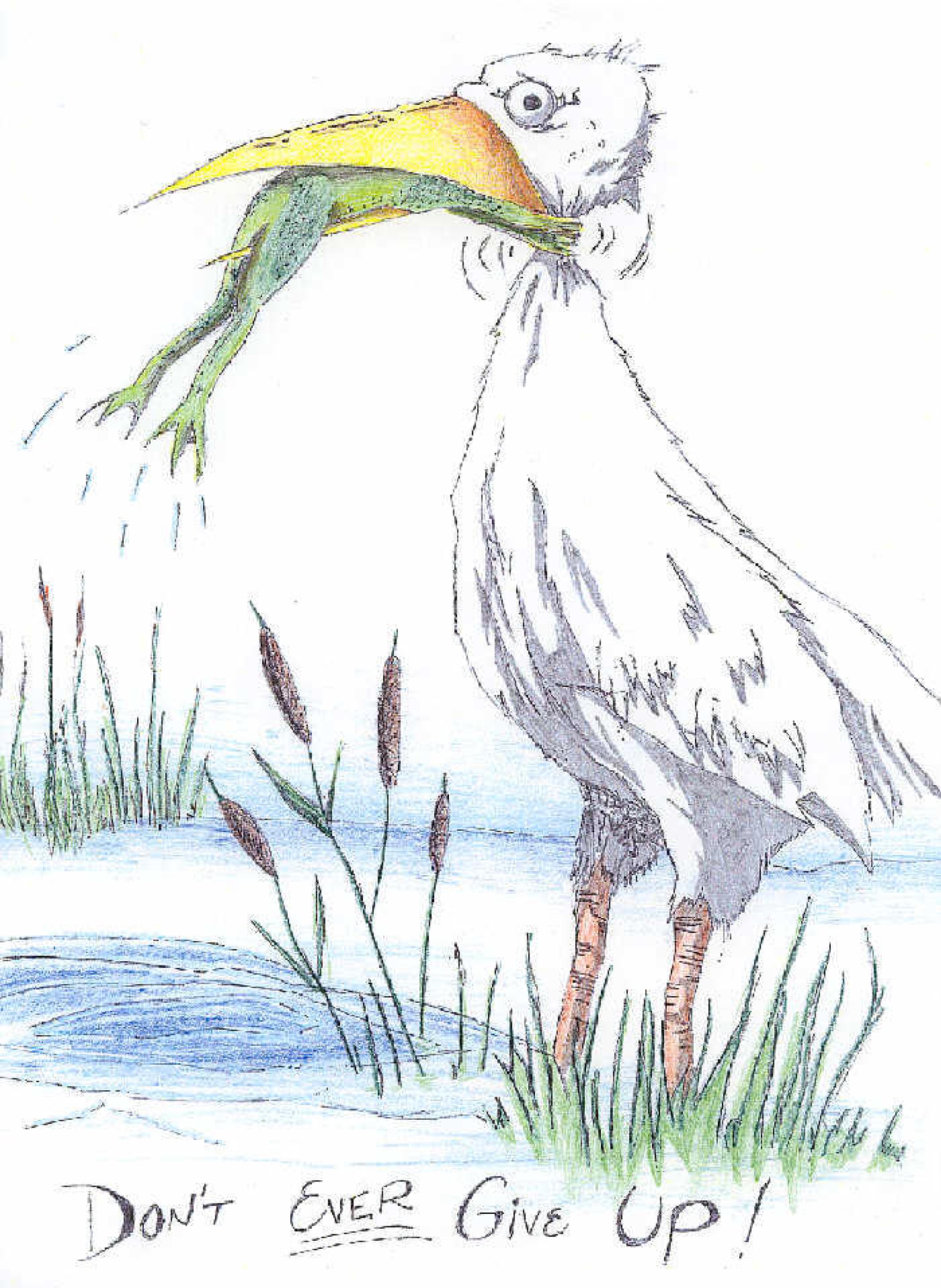 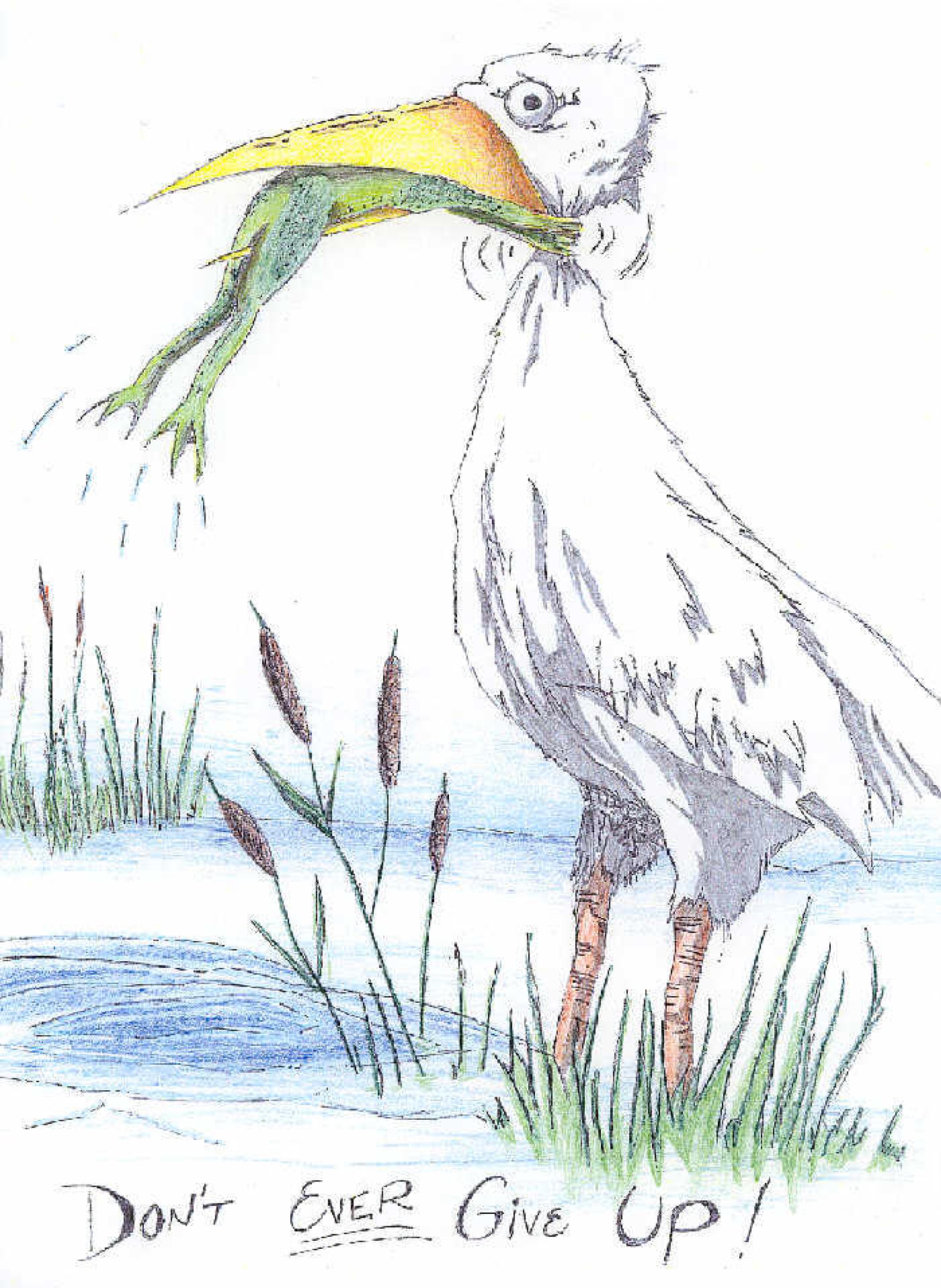 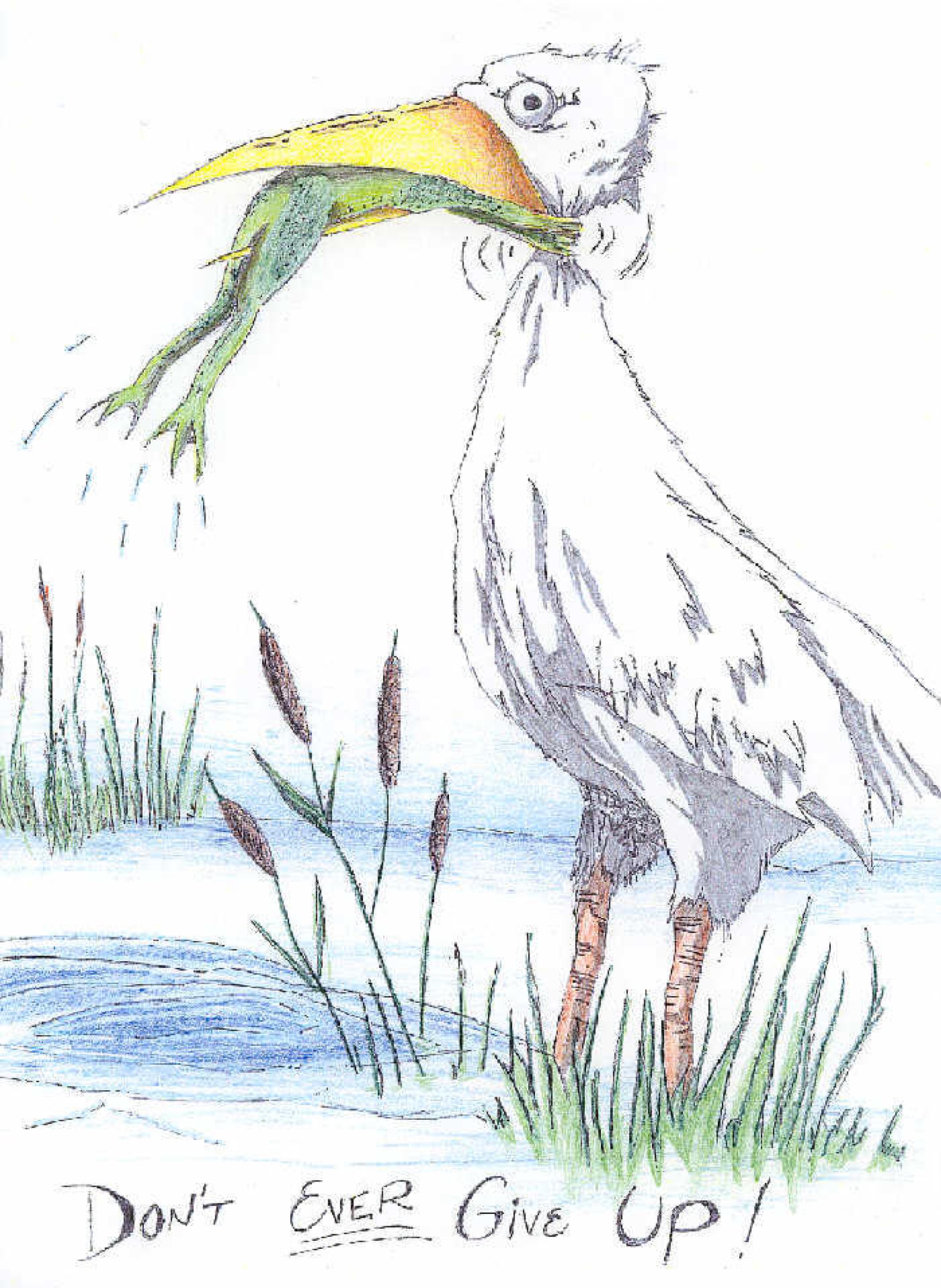 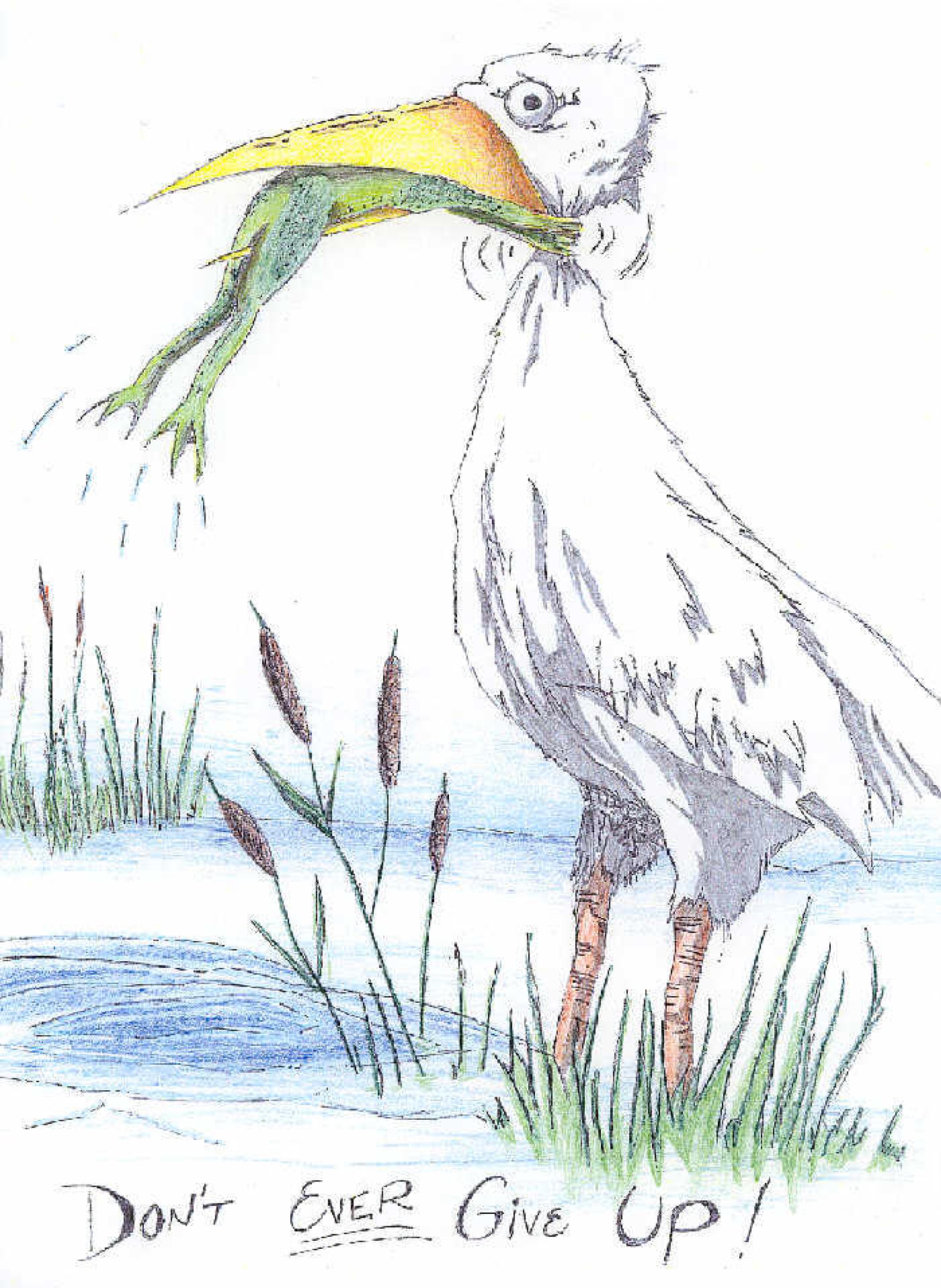 5 – Look how God would describe us!
6 – The devil will have won!
7 – If we do, what will we have?
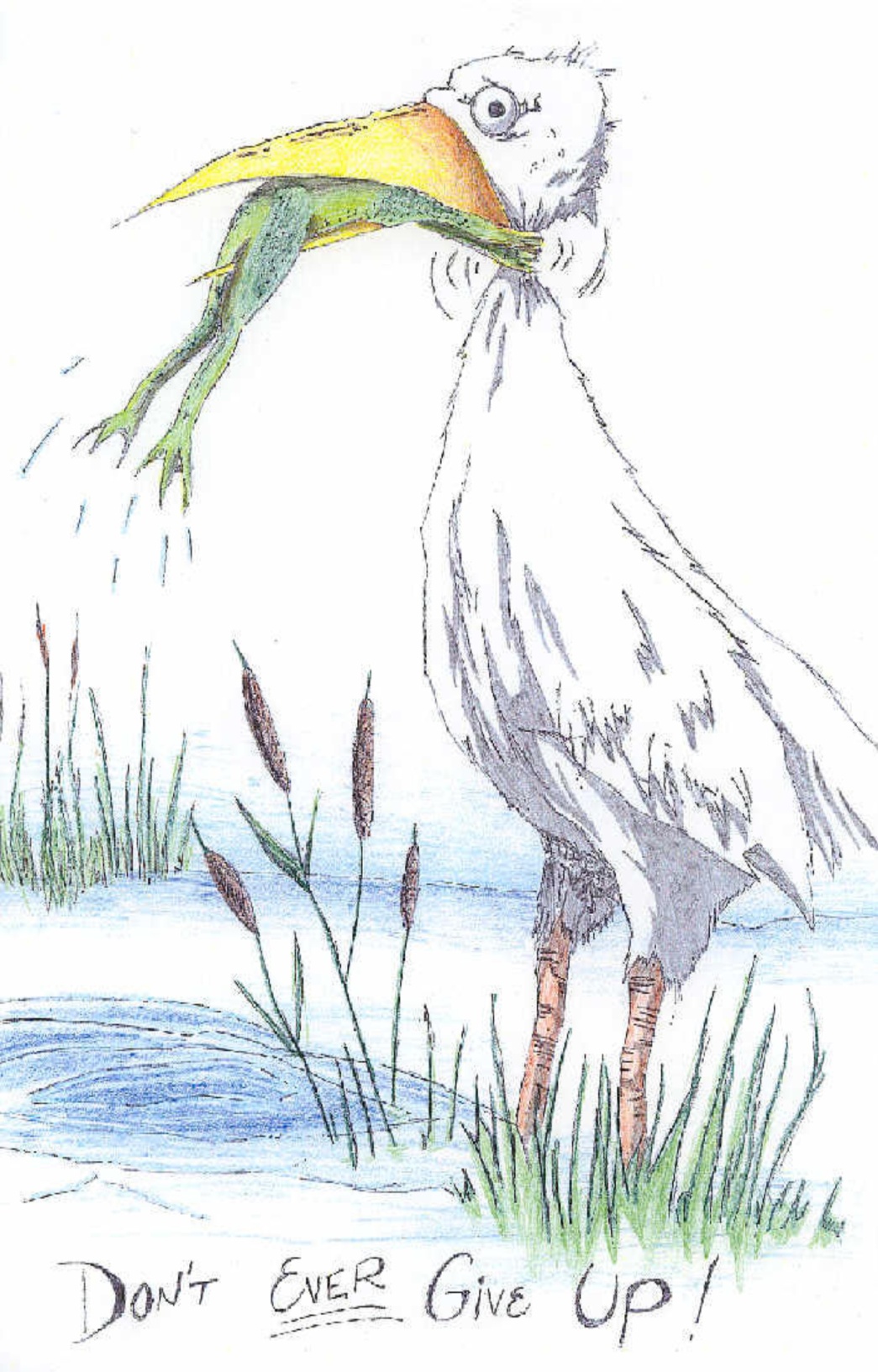 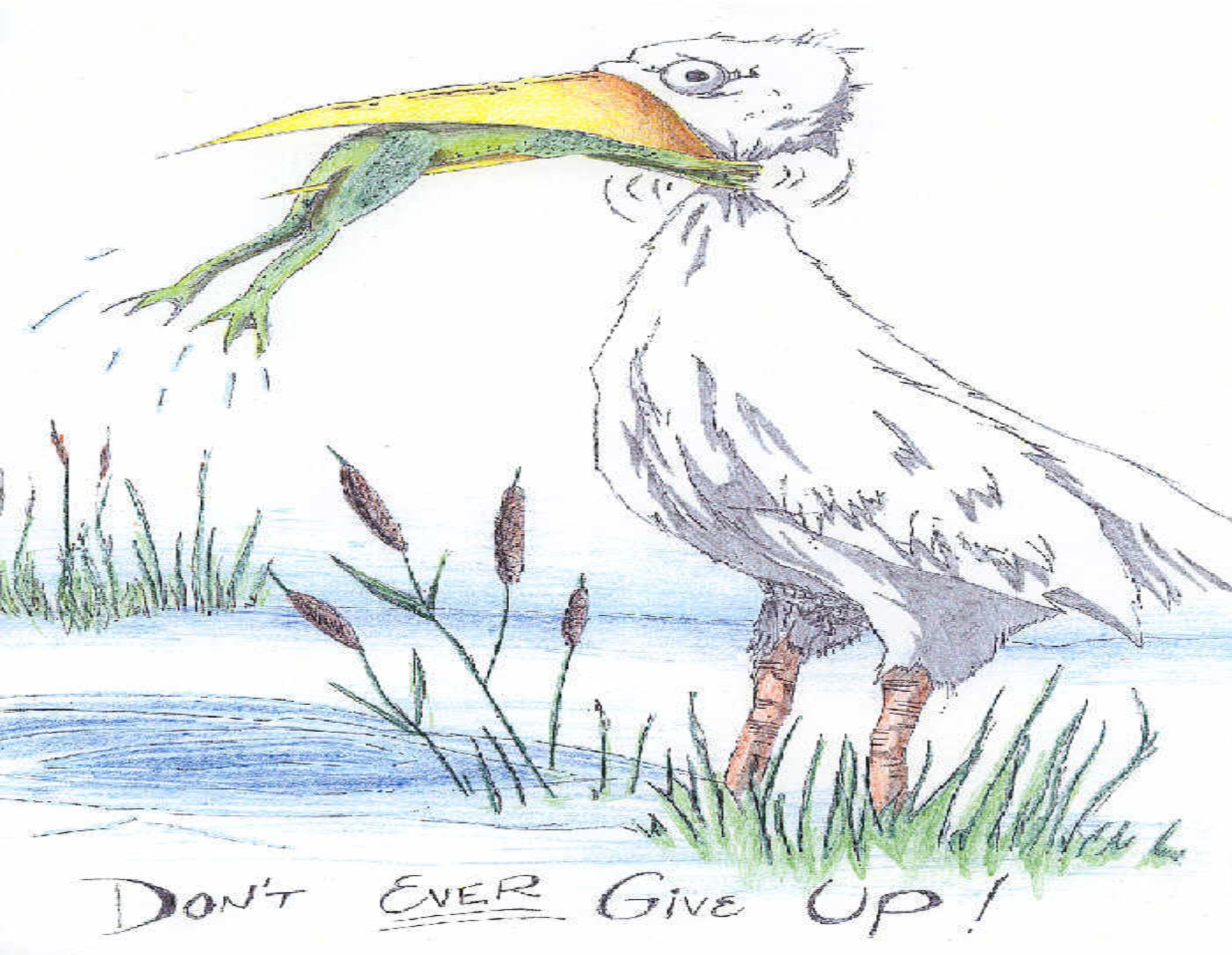 John 6:66-69 - From that time many of His disciples went back and walked with Him no more.
67 Then Jesus said to the twelve, "Do you also want to go away?"
68 But Simon Peter answered Him, "Lord, to whom shall we go? You have the words of eternal life.
69 "Also we have come to believe and know that You are the Christ, the Son of the living God."
7 Reasons To
Never Give Up!
1 – God can and will help us!
2 – My faith will be stronger!
3 – Look at the example of others!
4 – Consider our example to others!
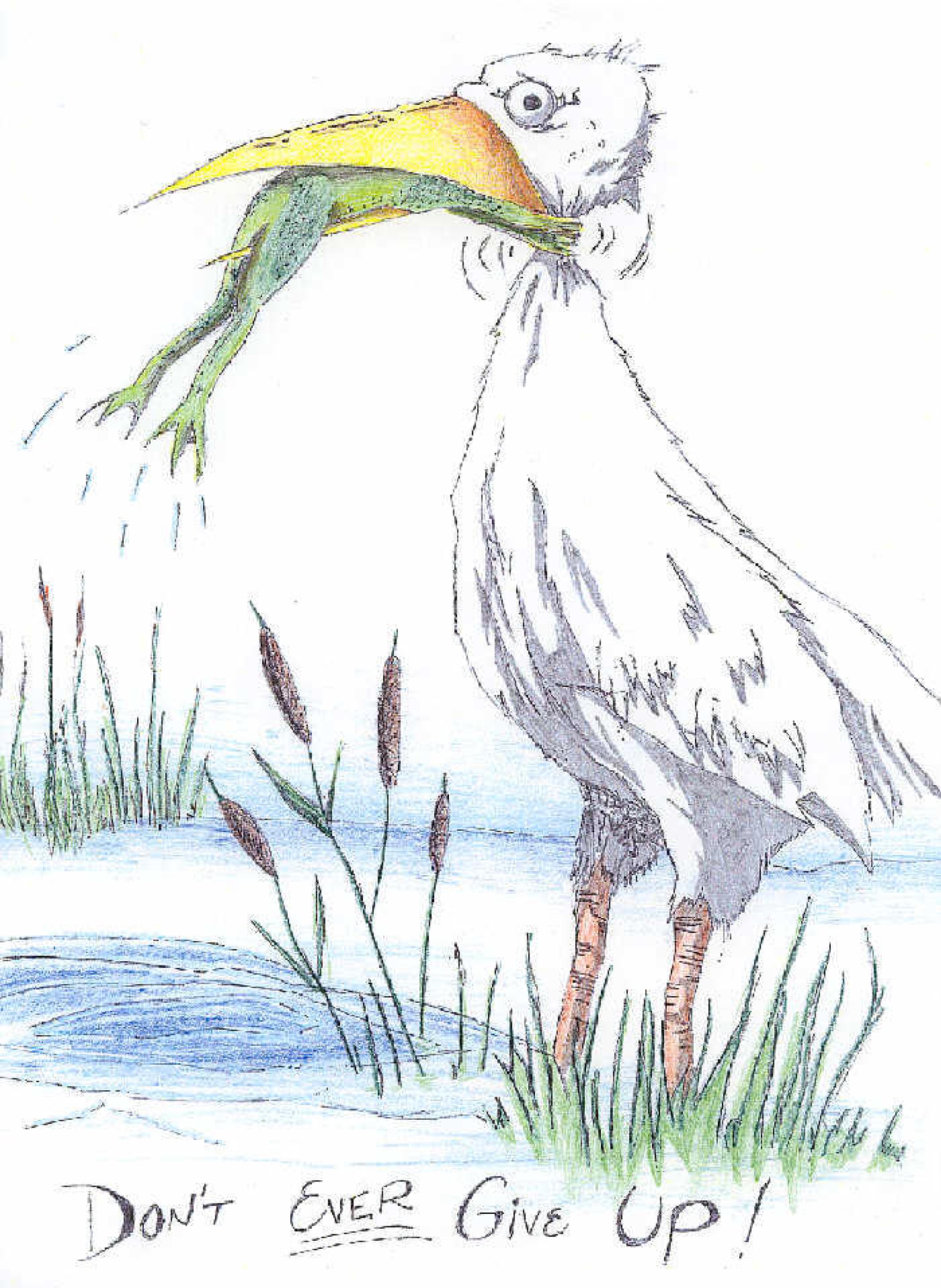 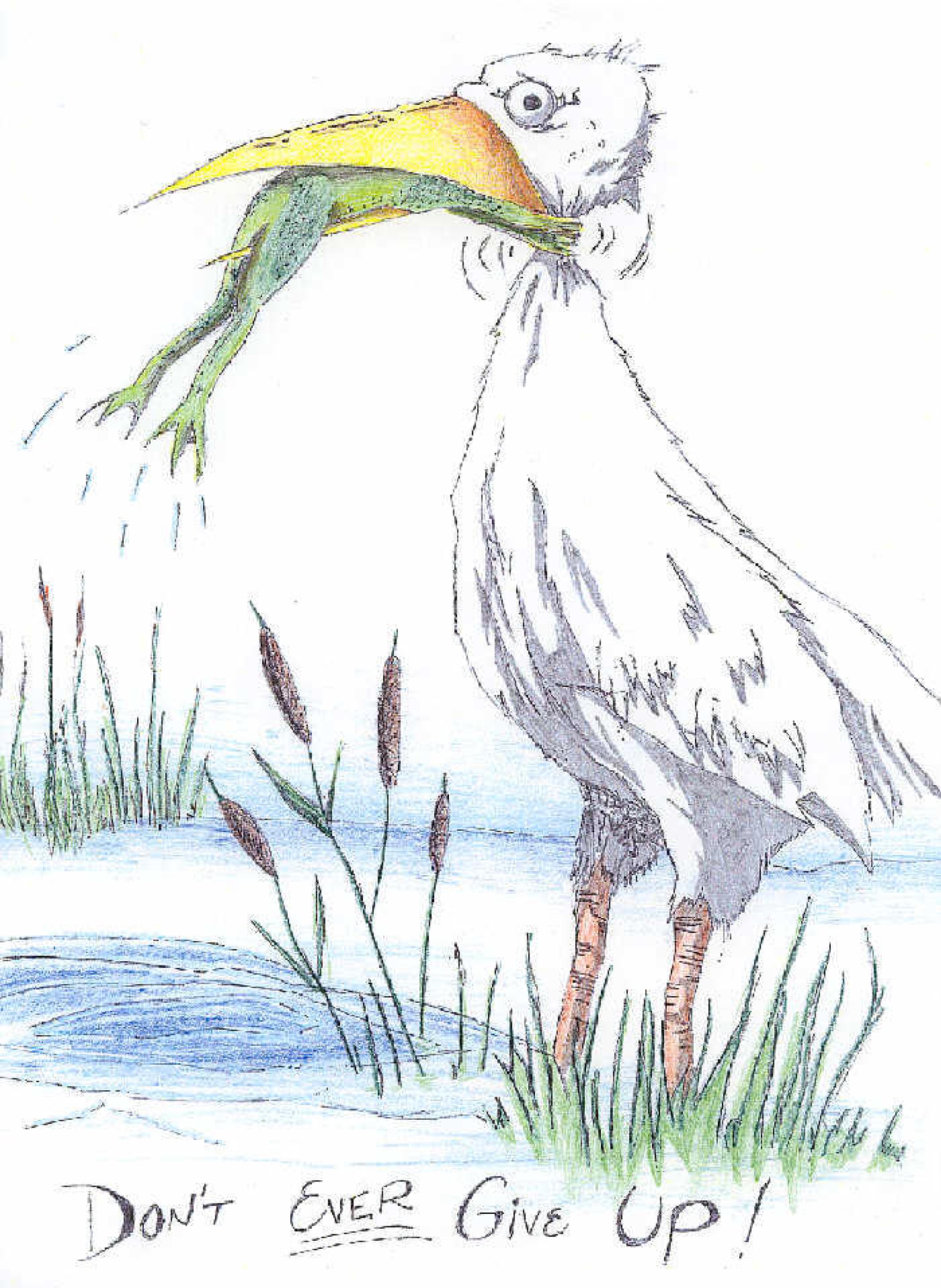 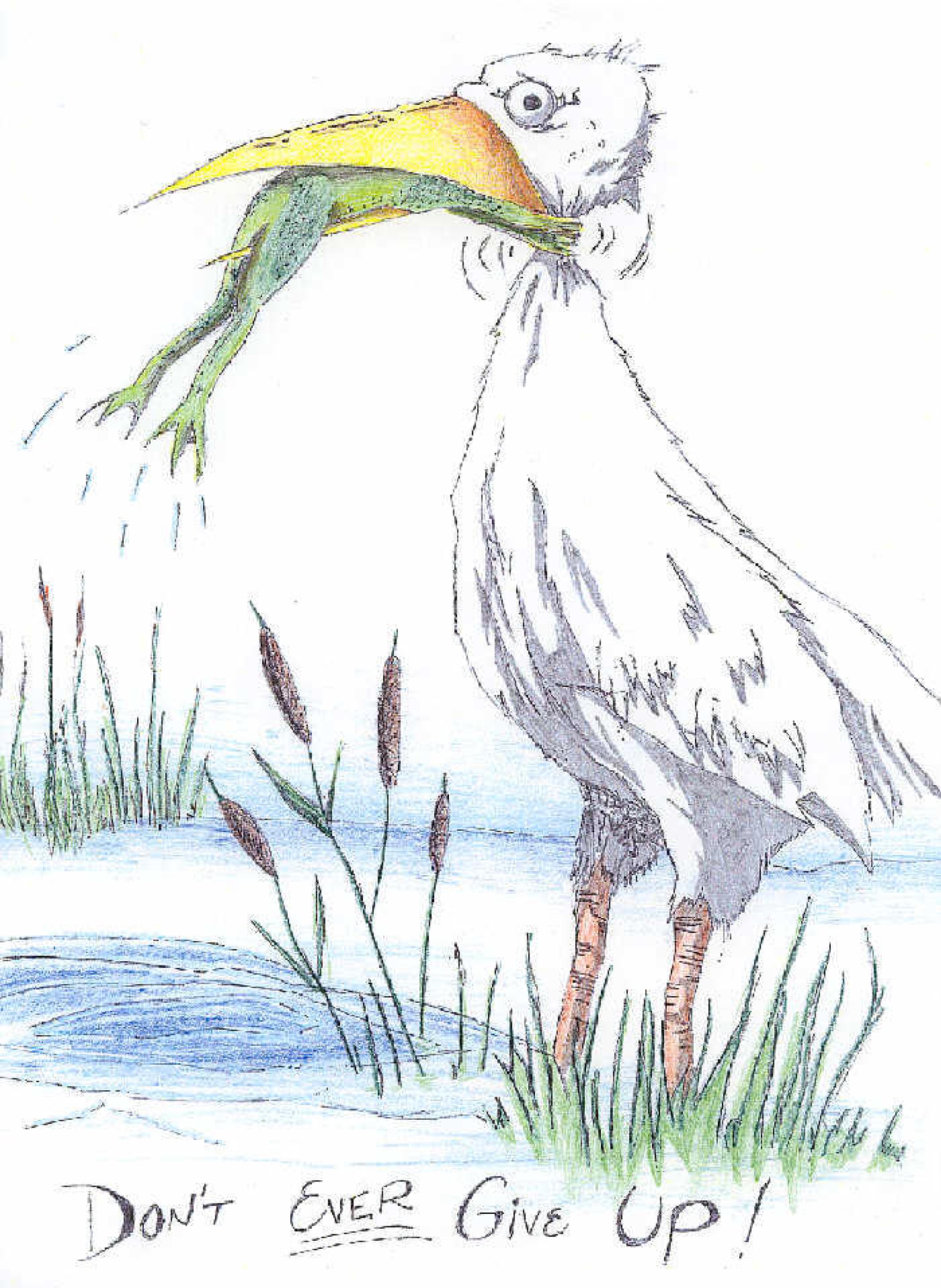 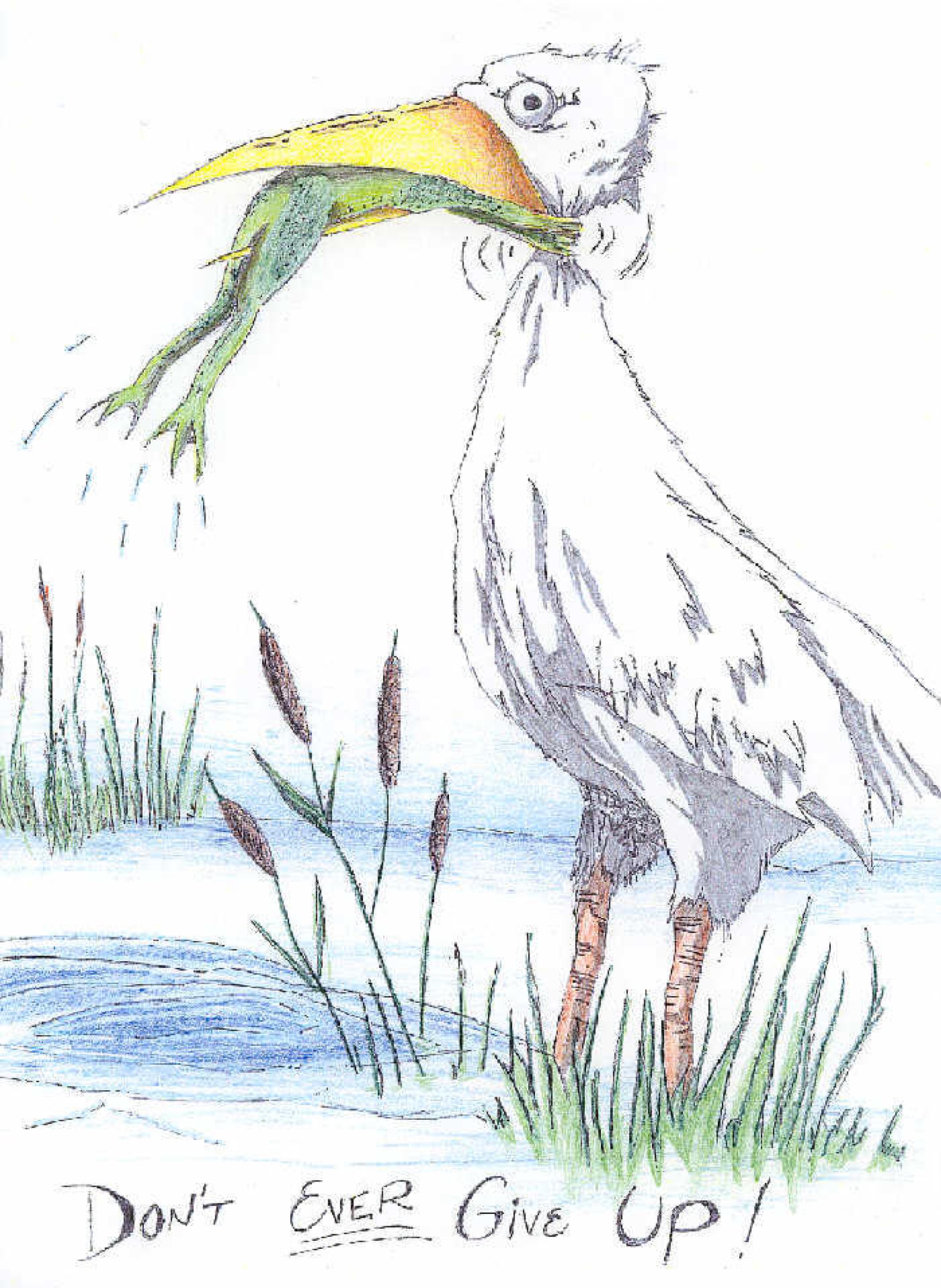 5 – Look how God would describe us!
Obey The Gospel:

Believe, John 8:24
Repent, Luke 13:3
Confess, Matthew 10:32
Baptized, Mark 16:16
6 – The devil will have won!
7 – If we do, what will we have?
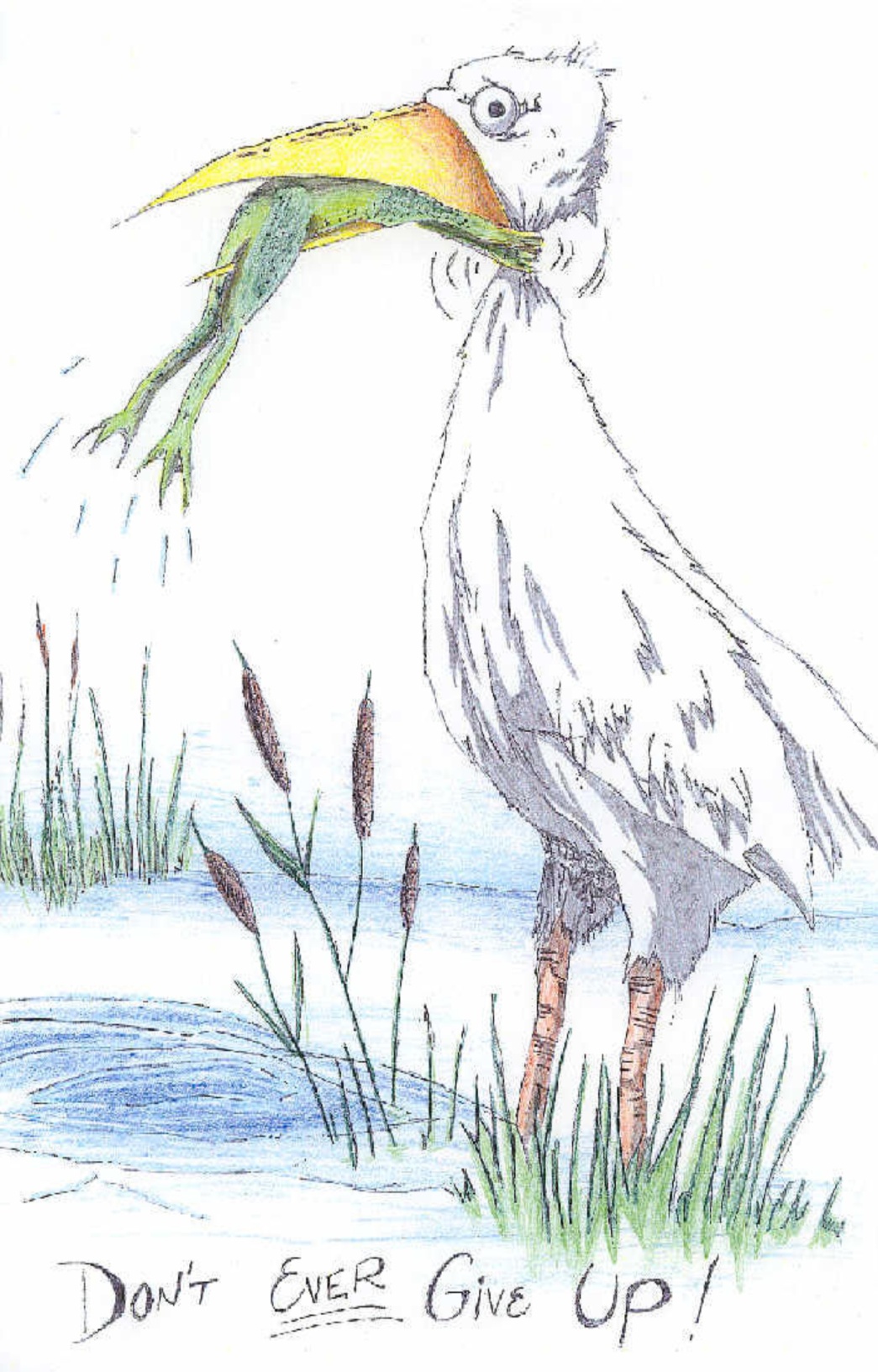 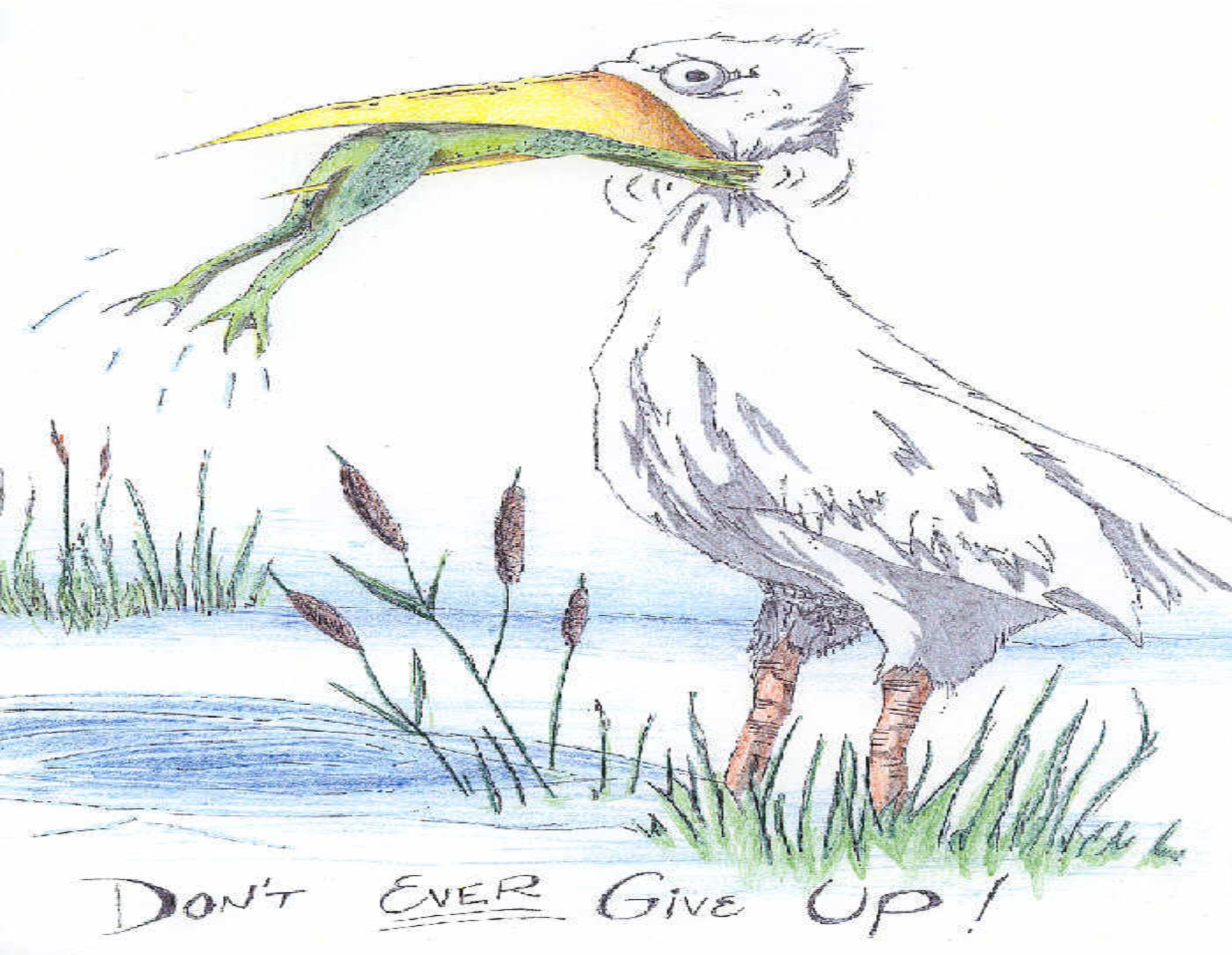